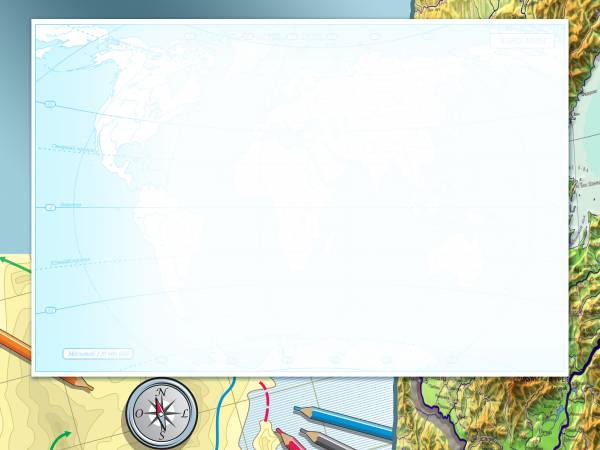 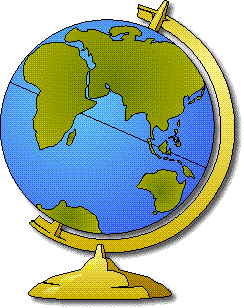 5 класс
Викторина
Самый Умный
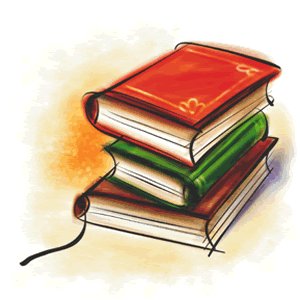 учитель географии 
МАОУ "СОШ №18" г. Казани 
Калянова С.П.
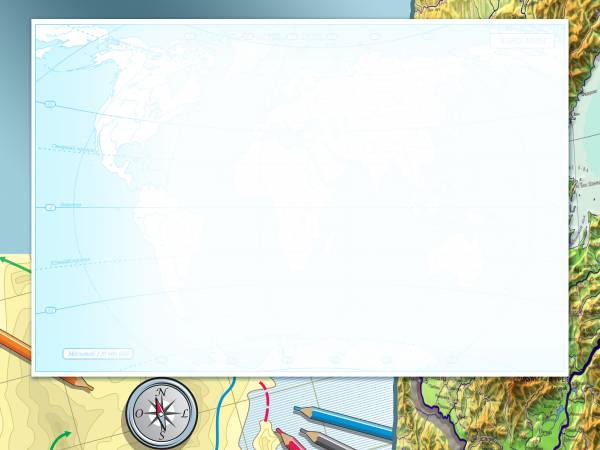 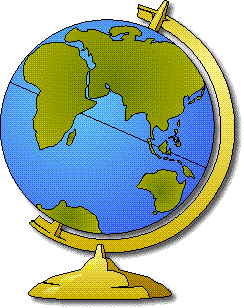 Урок  обобщения и систематизации знаний
Тема
Земля во Вселенной
Цель урока: систематизировать знания учащихся по теме Земля во Вселенной,  определить «самого умного ученика» среди  5 классов.
Ход урока - игры
Игра проходит в 3 тура:
I тур   – отборочный (во II тур выходят                        -  6 чел.);
II тур  – полуфинал (в III тур выходят                           -  2 чел.);  
III тур – финал (победитель игры «Самый умный» - 1 чел. ).
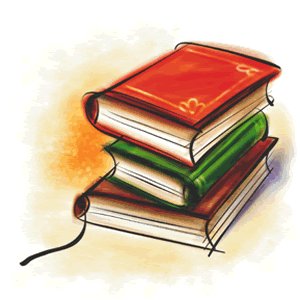 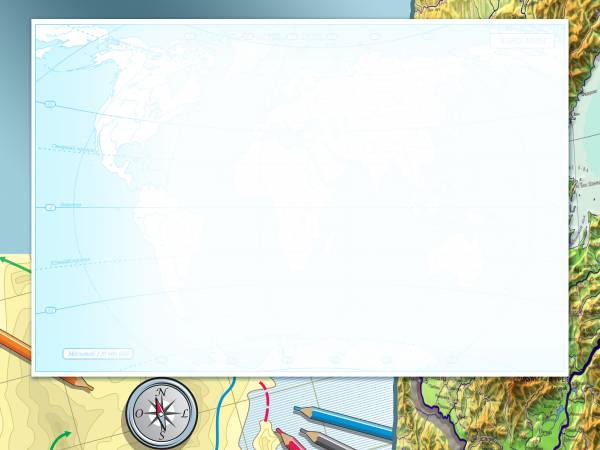 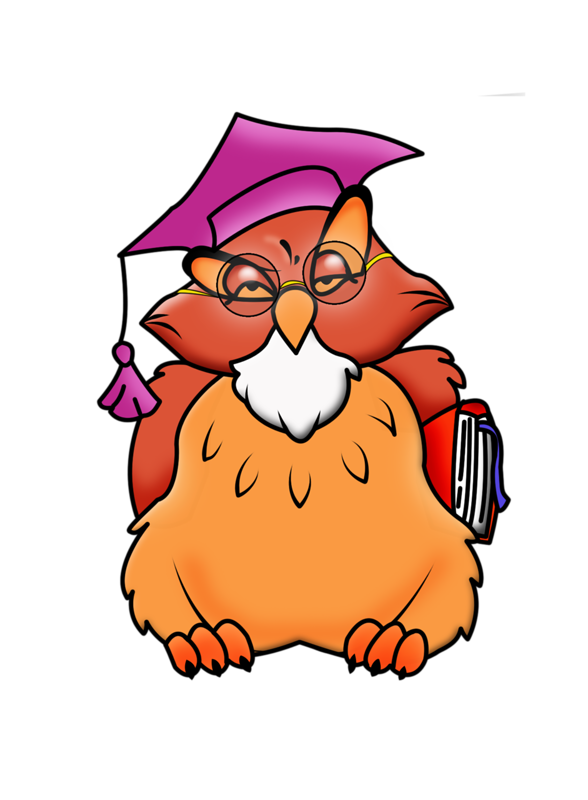 Ход урока - игры
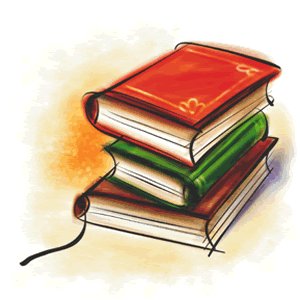 I тур
III тур
II тур
Подведение

итогов
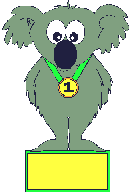 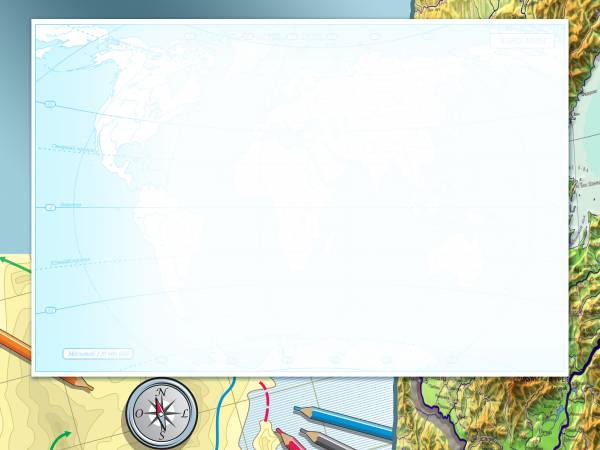 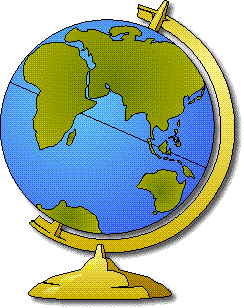 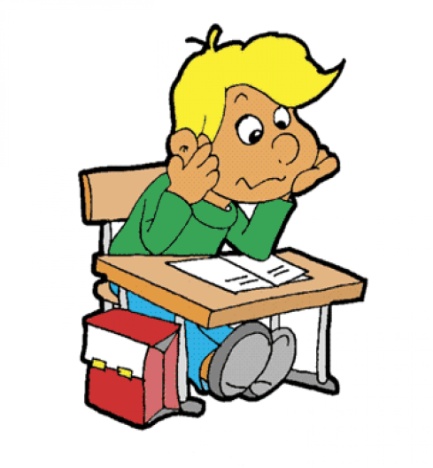 I тур –
Отборочный
В первом туре необходимо ответить на 9 вопросов. Вопросы даются с вариантами ответов, нужно выбрать один правильный ответ. Ответы записываются в тетрадь. Исправлять ответы НЕЛЬЗЯ!
 В полуфинал выходят  6 человек, набравшие наибольшее количество баллов.          Если  более 6 человек набрали одинаковое количество баллов, то задаются дополнительные вопросы до тех пор, пока не определятся полуфиналисты.        
Время ограничено.
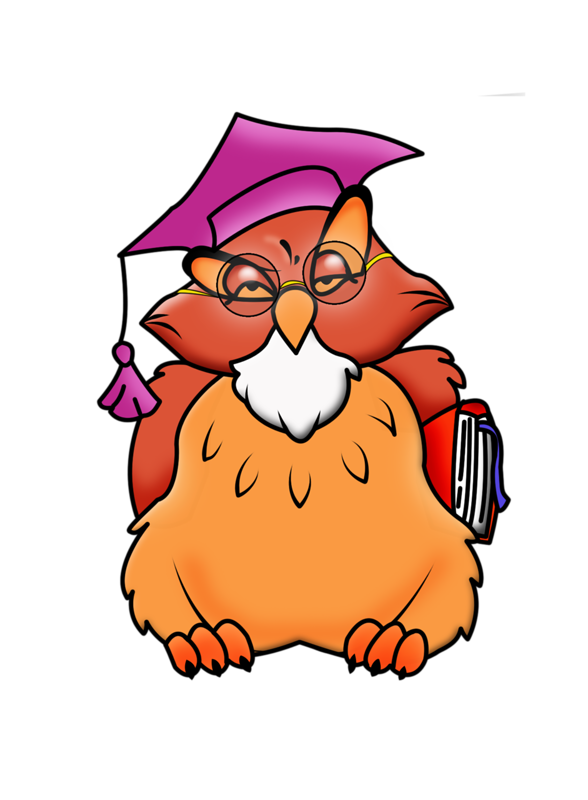 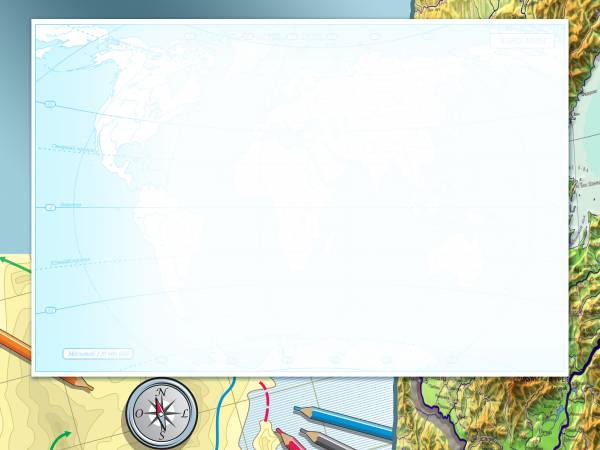 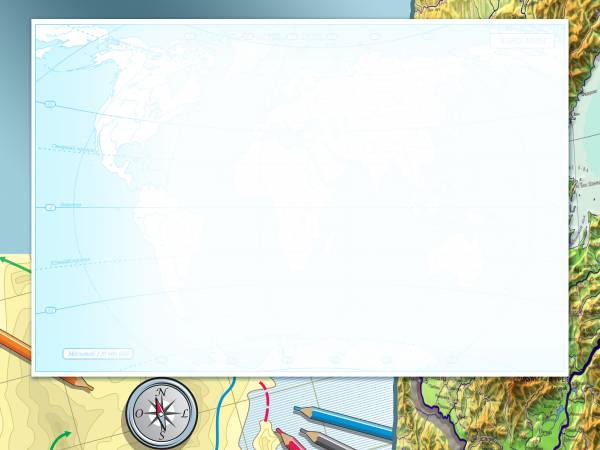 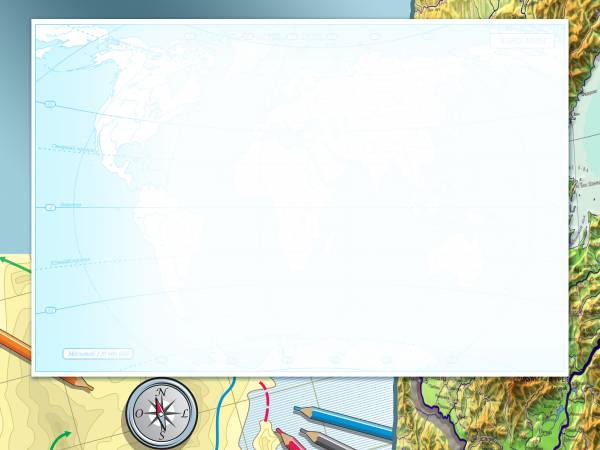 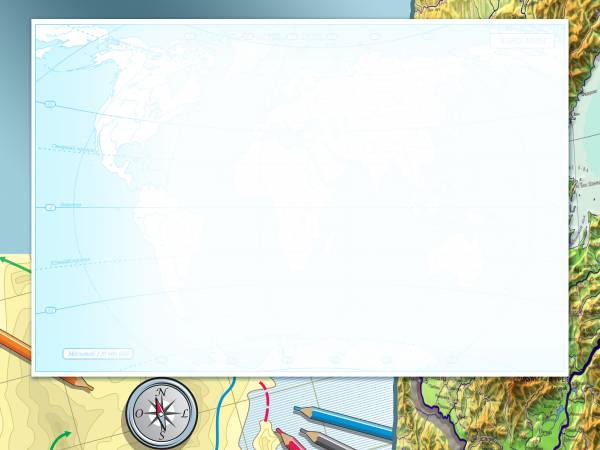 Взаимопроверка
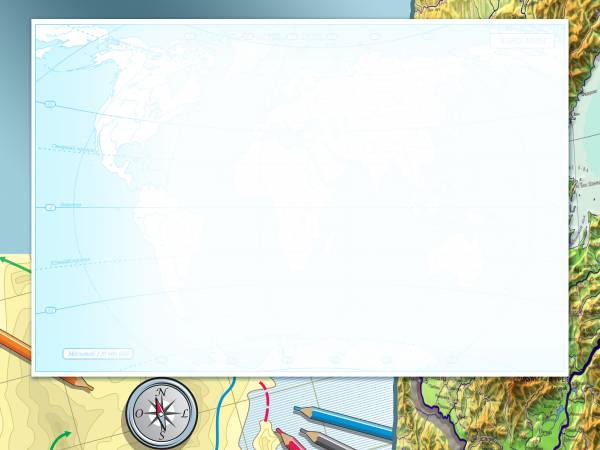 Дополнительные вопросы
10.  В каком направлении вращается Солнце?
            - с запада на восток
11.   За какое время Меркурий делает один оборот вокруг
          Солнца?
            - за 88 земных суток
12.  Что такое галактика?
            - скопление звезд 
13.   Центр Солнечной системы?
          - Солнце
14. За какое время Юпитер делает один оборот вокруг
         своей оси?
          - менее чем за 10 часов
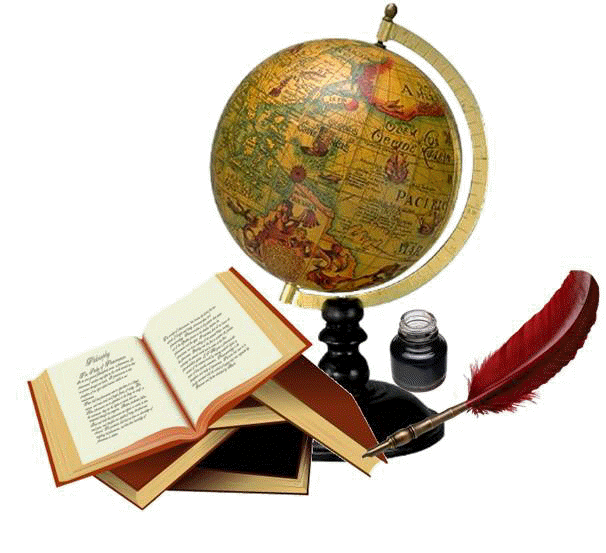 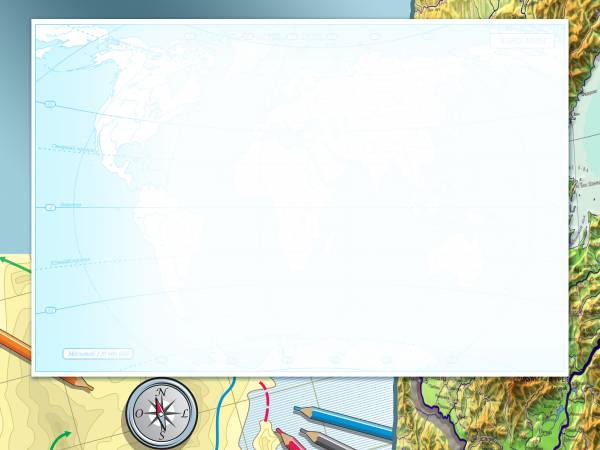 Дополнительные вопросы
15. Из каких газов состоит атмосфера  Земли?
            - азота, кислорода, углекислого газа
16. Как называется галактика в  которой находится
         Солнечная система?
            -  Млечный путь
17. Как называются сверхскопления галактик?
          - метагалактики
18. Что входит в состав Солнечной системы?
          - планеты, спутники, метеоры, метеориты, кометы, 
           астероиды, звезда….
19. Какое событие 12 апреля 1961 года окончательно
         доказало шарообразность Земли?
          - первый полет человека в космос
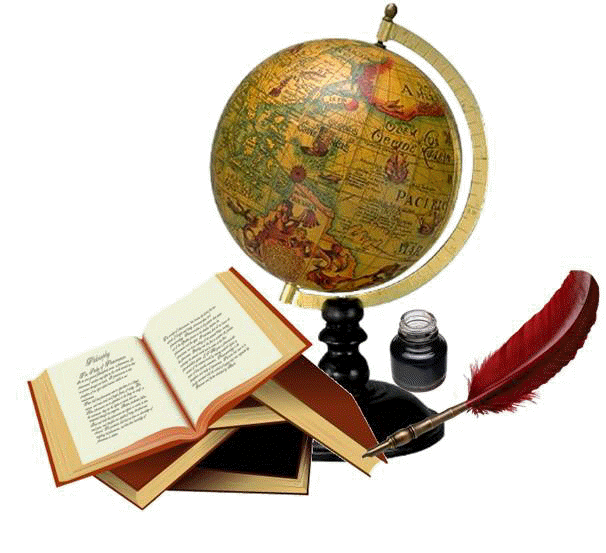 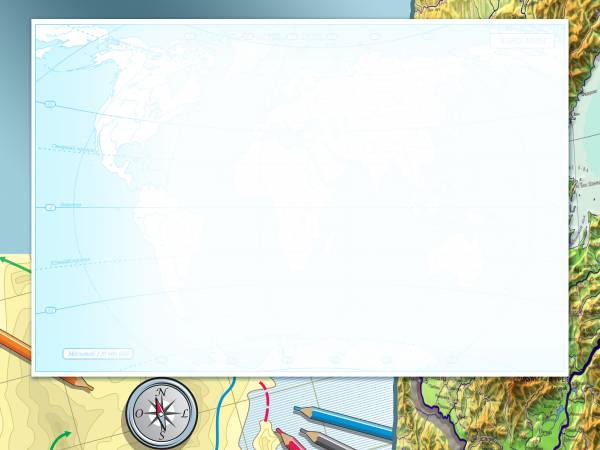 Дополнительные вопросы
20. Из каких частей состоит комета?
            - из твердого ядра и хвоста
21. Чем звезды отличаются от планет?
           -  излучают тепло и свет
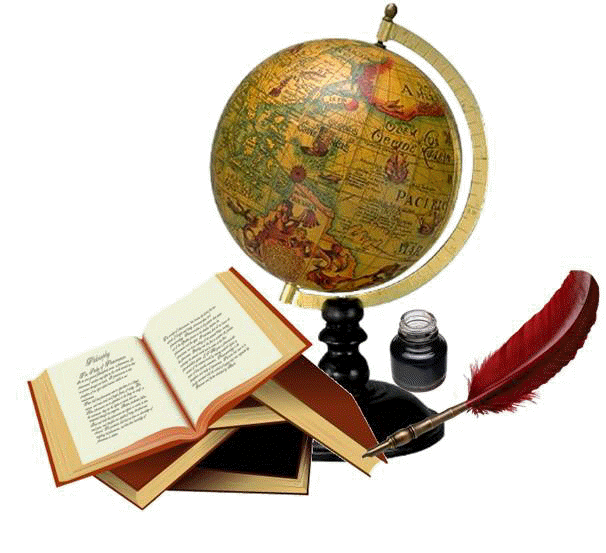 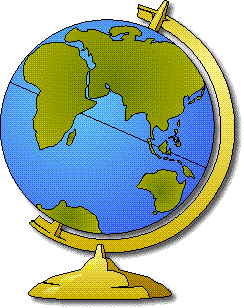 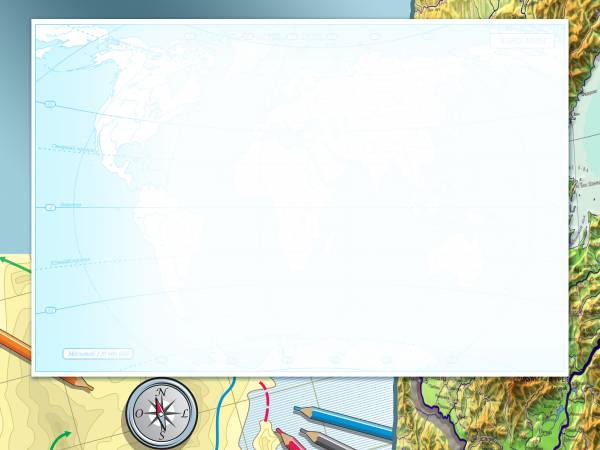 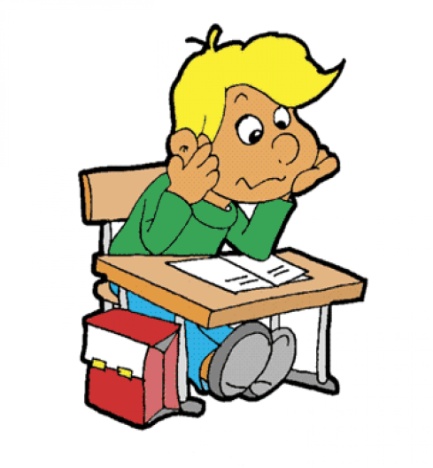 II тур – 
полуфинал
В этом туре больше не будет вариантов ответа. Участники игры должны выбрать одну номинацию. Начинает выбирать тот ученик,  у которого самое большое количество баллов. Ведущий  зачитывает вопросы, которые будут появляться на экране. 
Итак, остались 6 полуфиналистов. В финал  выйдут только 2 игрока,  набравшие наибольшее количество баллов. Именно они продолжат бороться за звание «Самый умный».
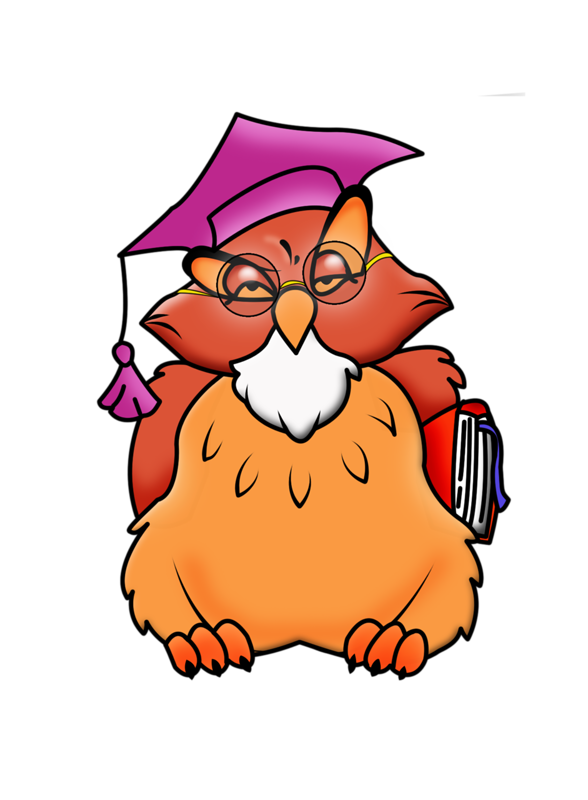 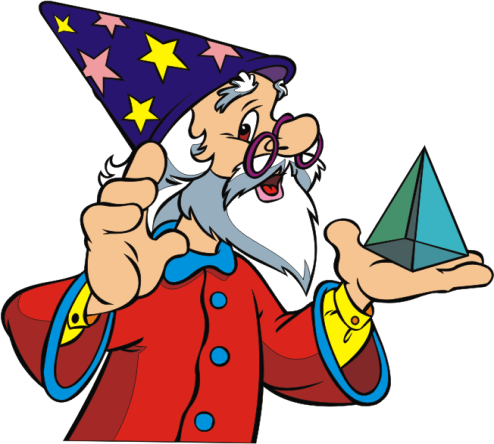 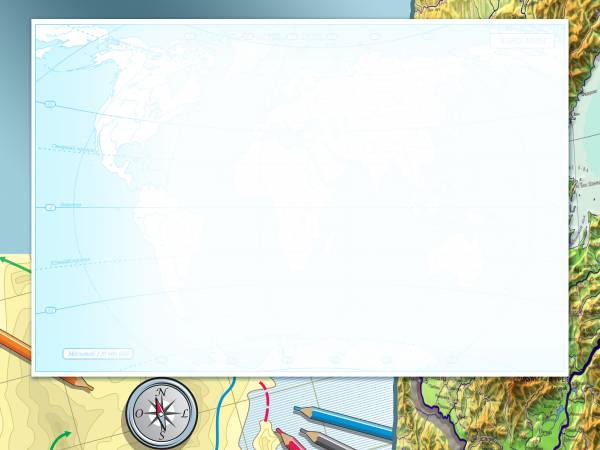 полуфинал
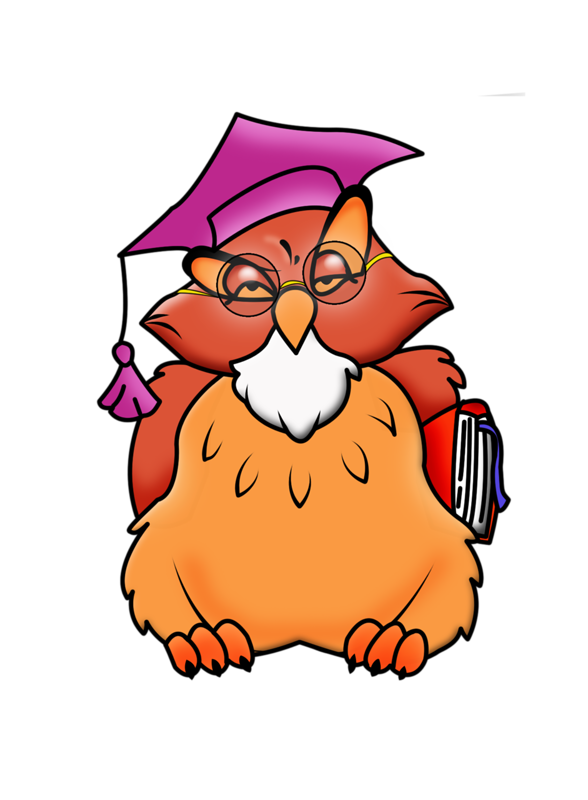 Самая, самый, самое…
Ученые, перевернувшие мир
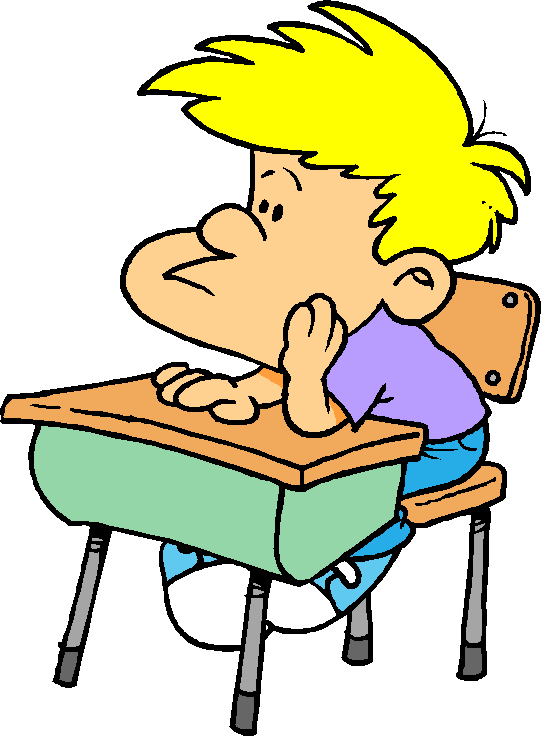 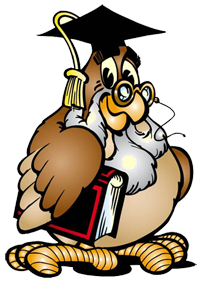 Почему так названы?
Представления о Вселенной в древности
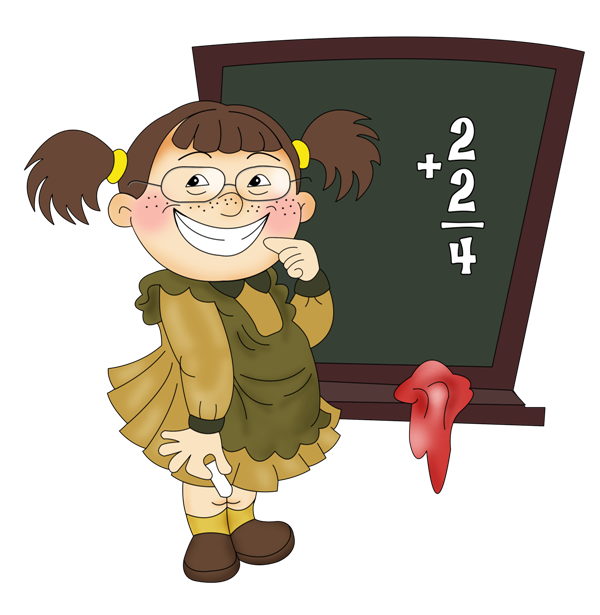 Планеты Солнечной системы
Загадочные цифры
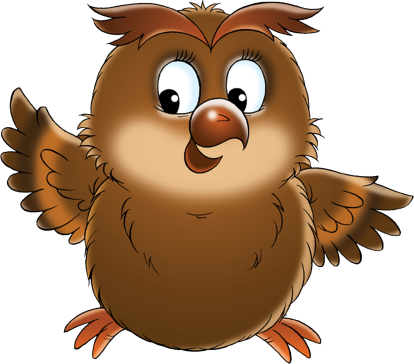 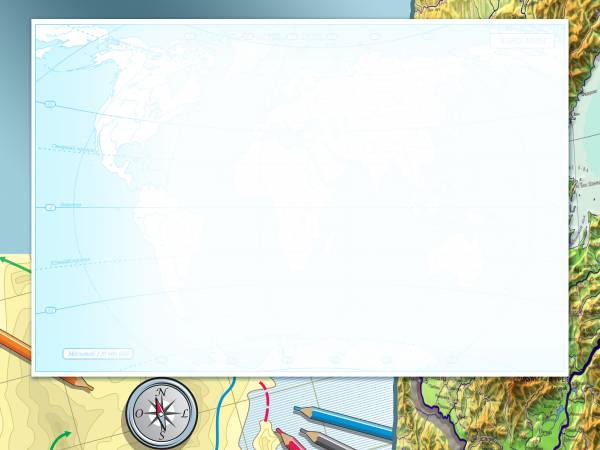 Самая, самый, самое…
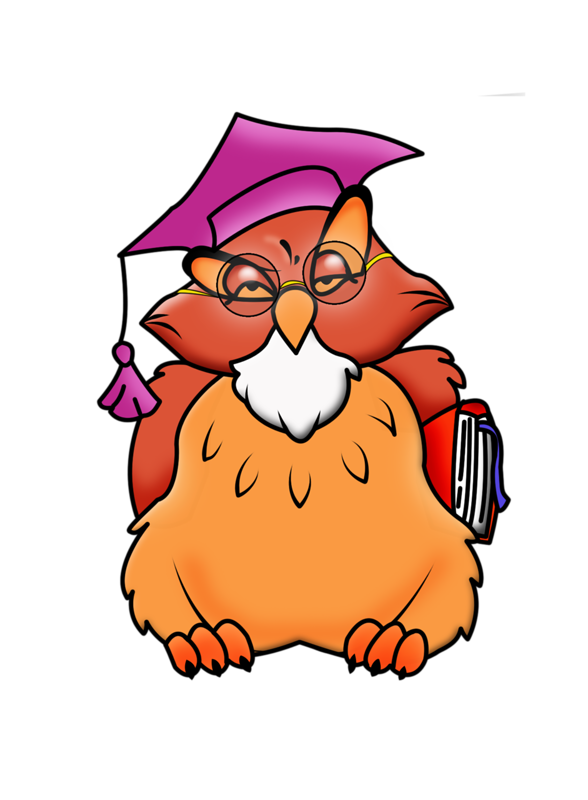 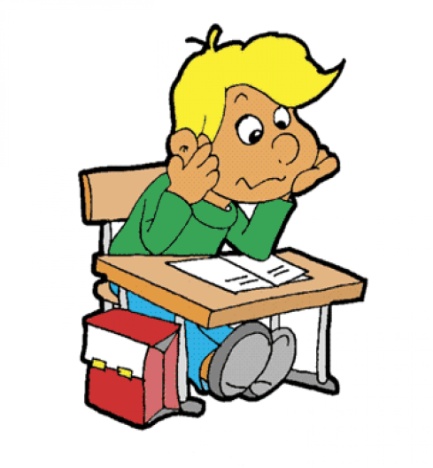 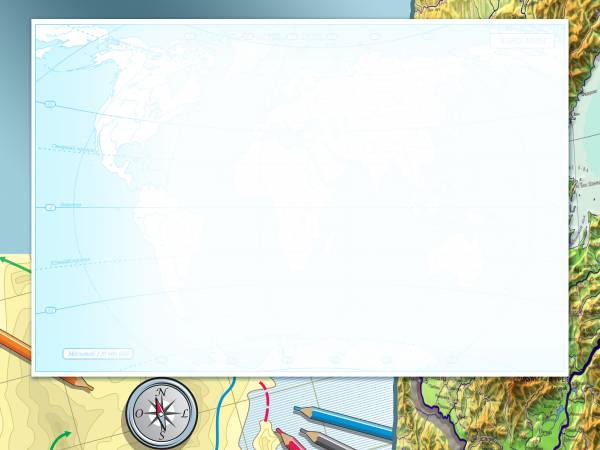 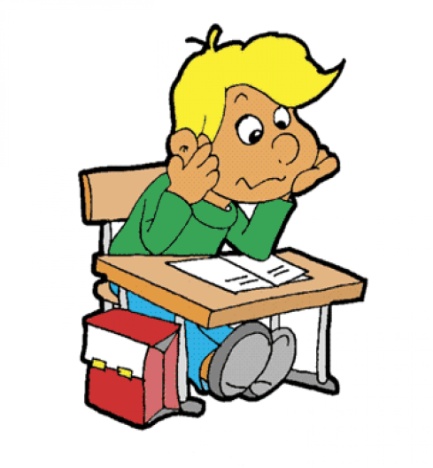 Вопрос 1
Самая близкая к нам звезда?
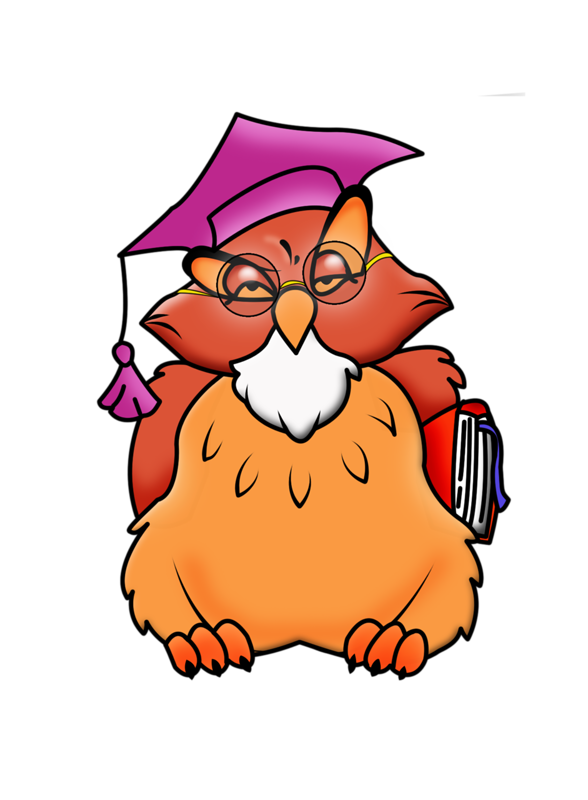 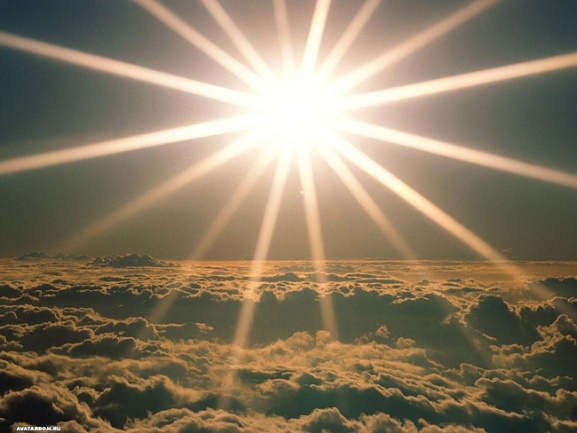 Ответ
Солнце
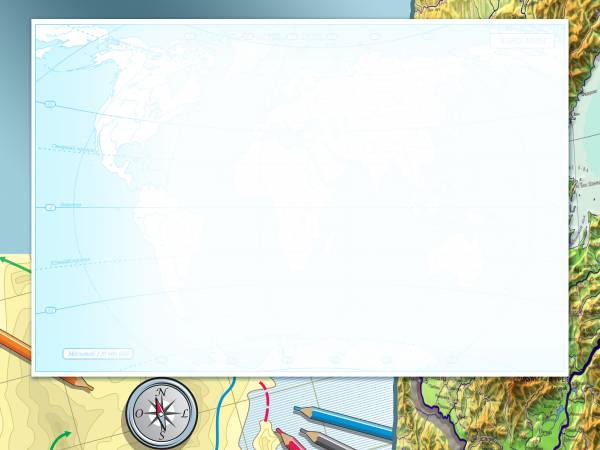 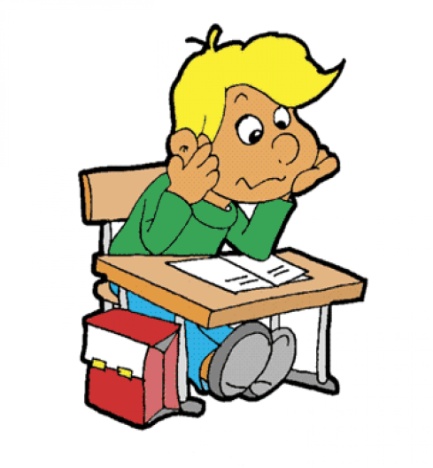 Вопрос 2
Самый большой спутник Юпитера и крупнейший из всех спутников в Солнечной системе?
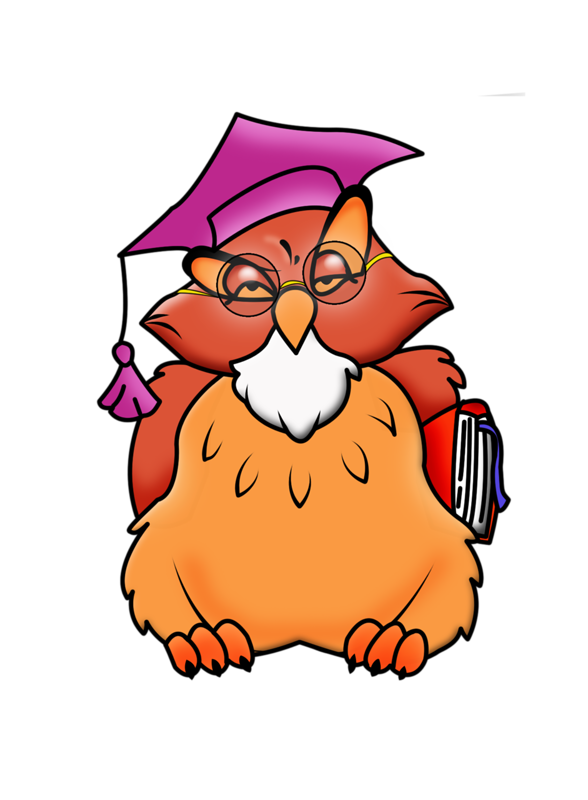 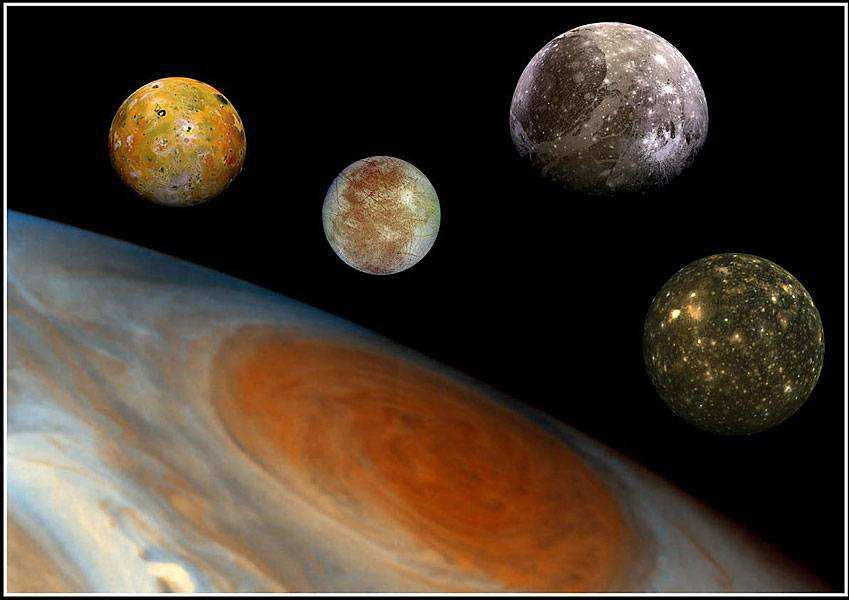 Ответ
Ганимед
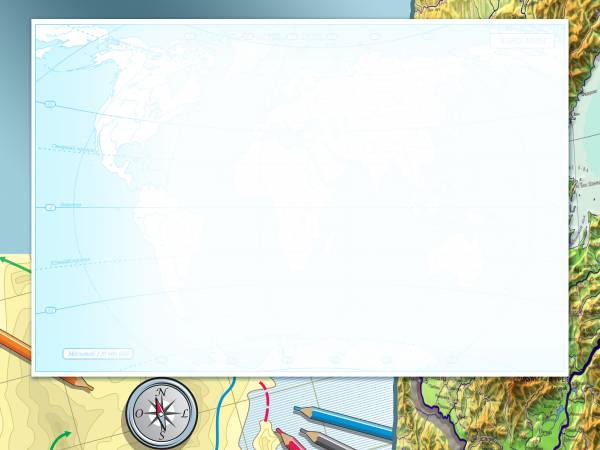 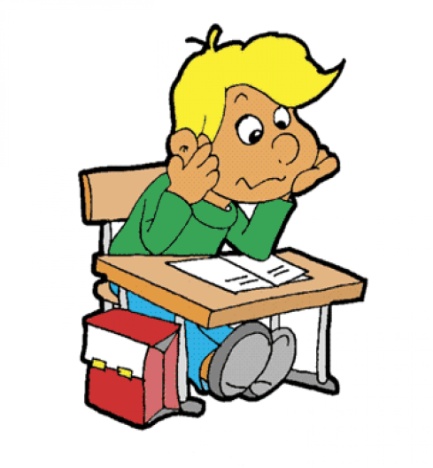 Вопрос 3
Самая близкая к Солнцу планета ?
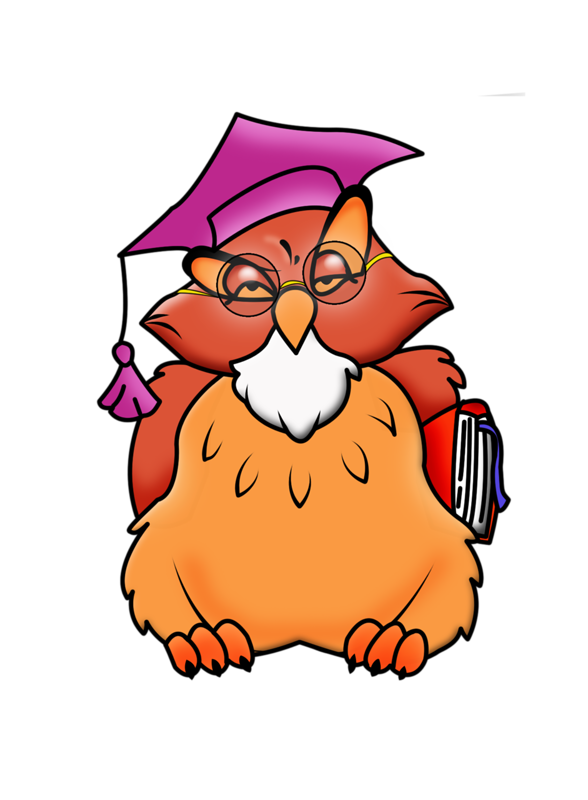 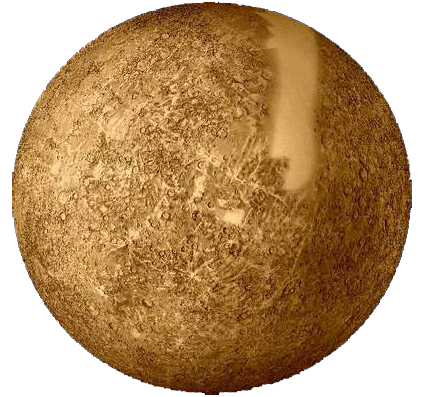 Ответ
Меркурий
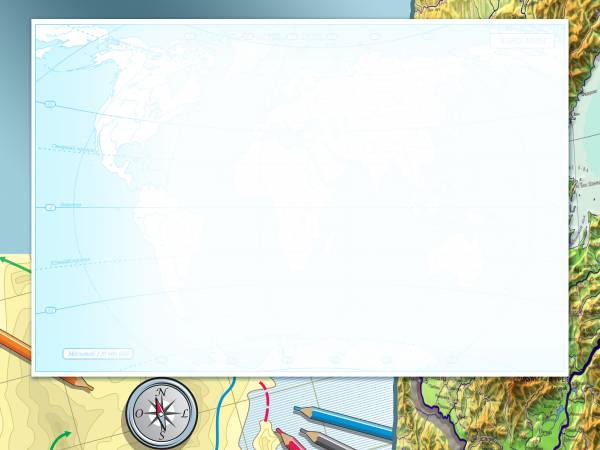 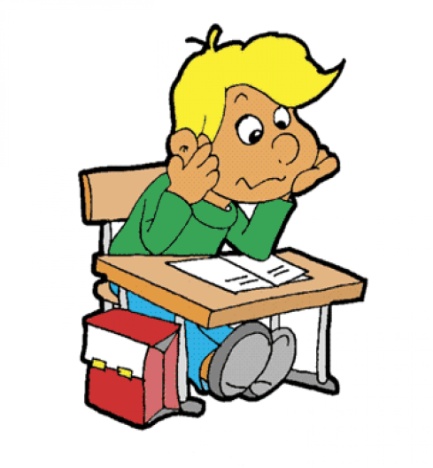 Вопрос 4
Самый высокий вулкан в Солнечной системе?
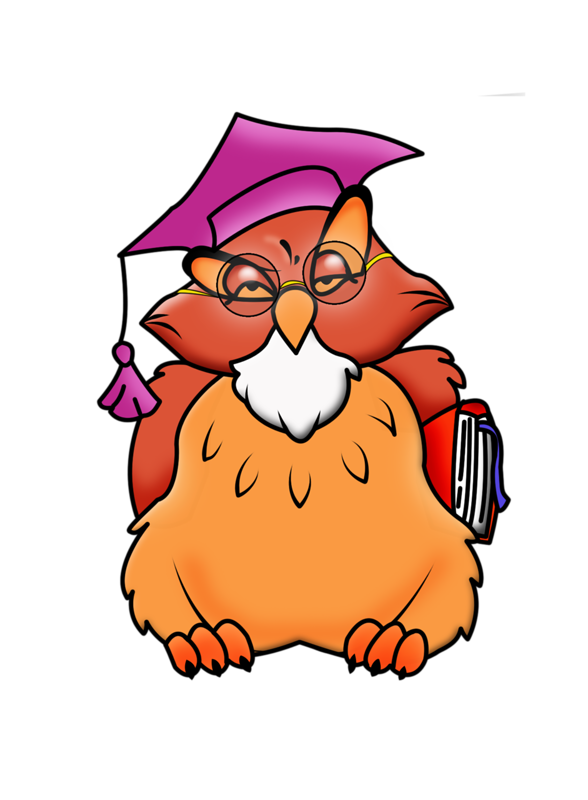 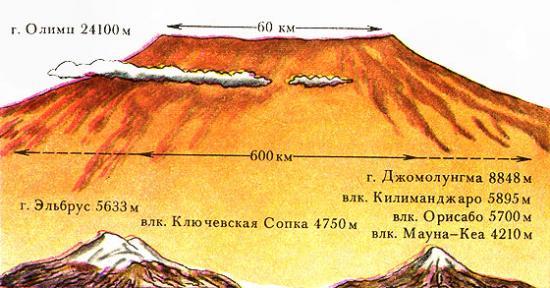 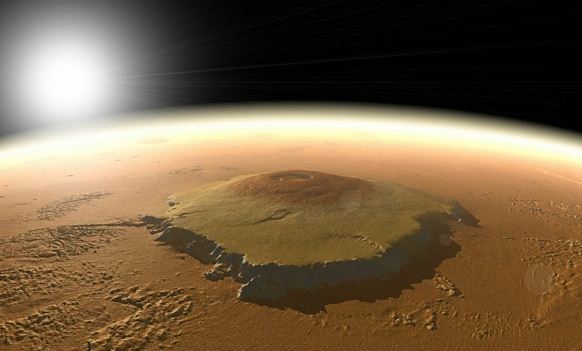 Ответ
Олимп
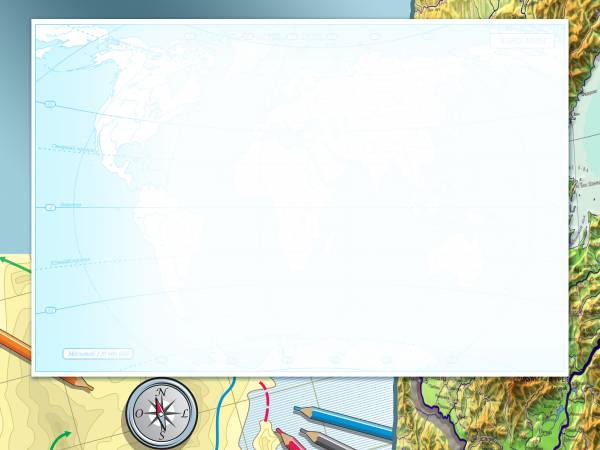 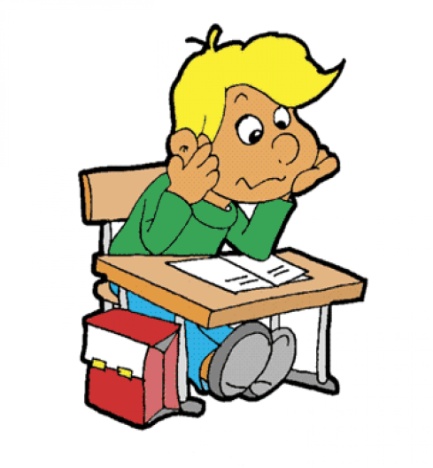 Вопрос 5
Самая большая планета Солнечной системы?
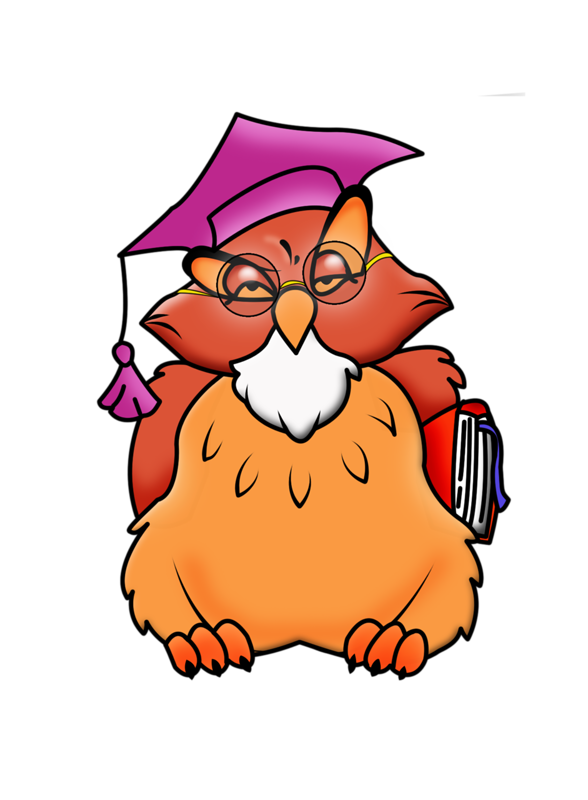 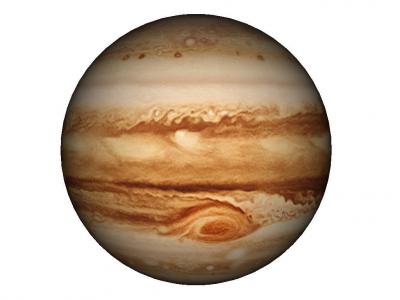 Ответ
Юпитер
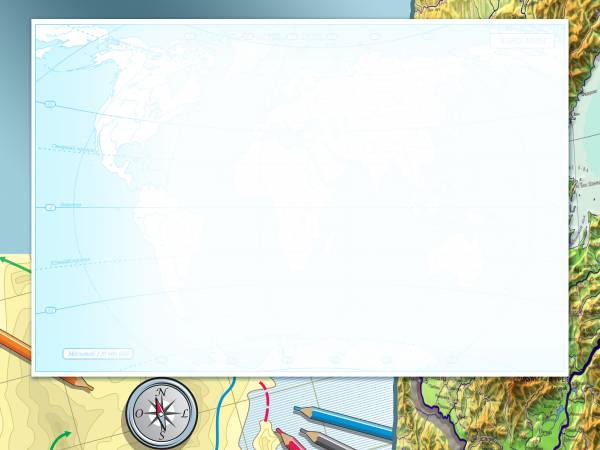 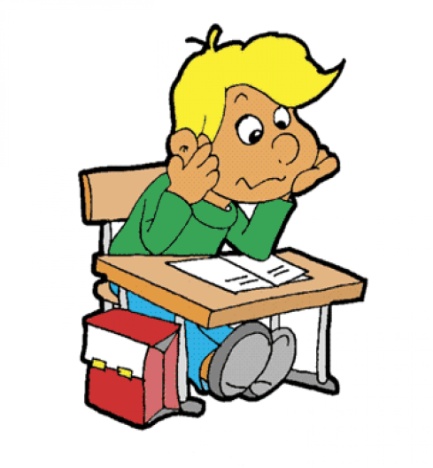 Вопрос 6
Самое большое количество спутников…
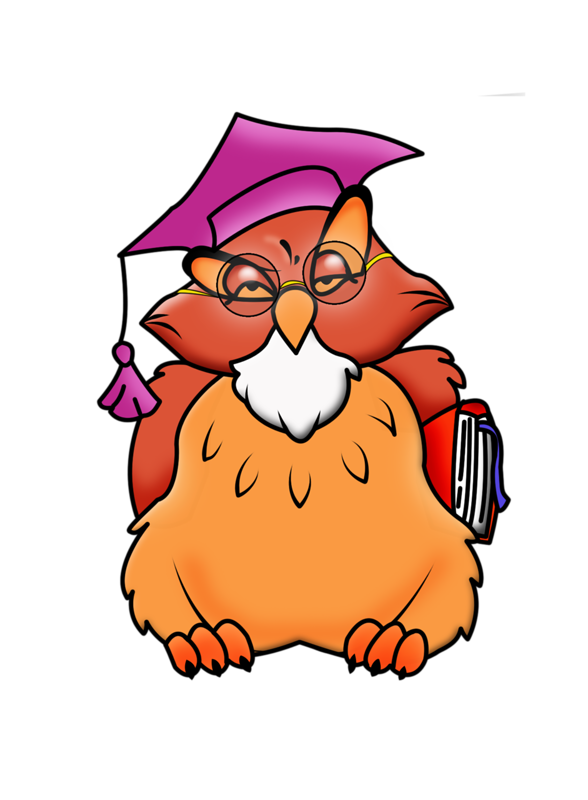 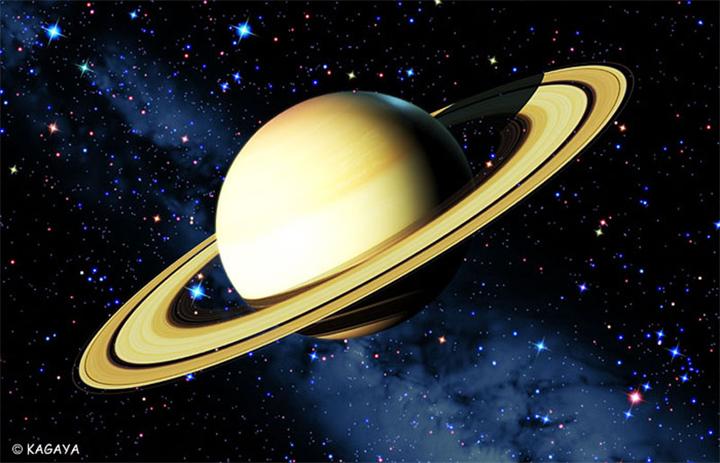 Ответ
У Сатурна
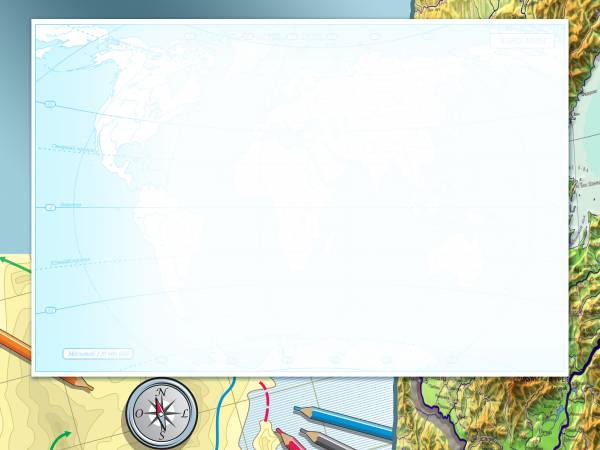 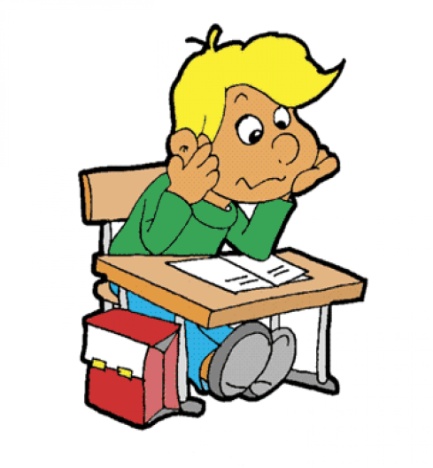 Вопрос 7
Самая горячая планета Солнечной системы?
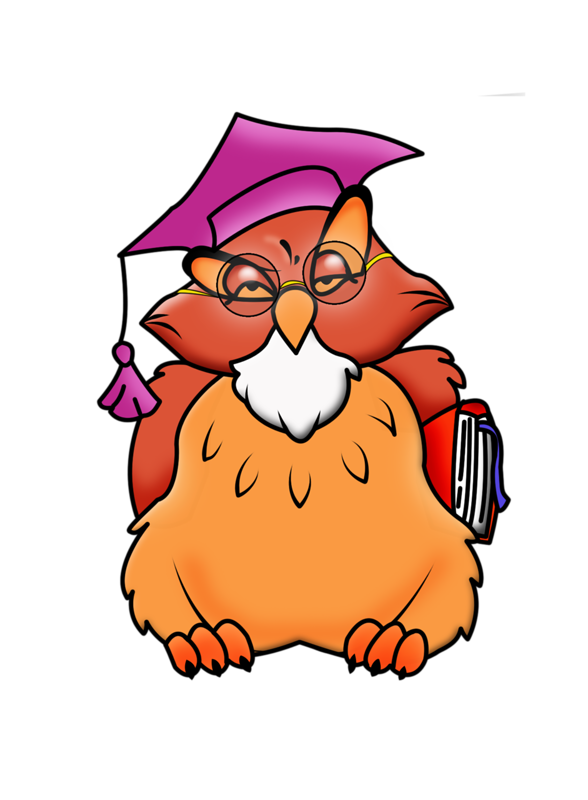 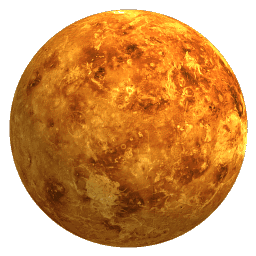 Ответ
Венера
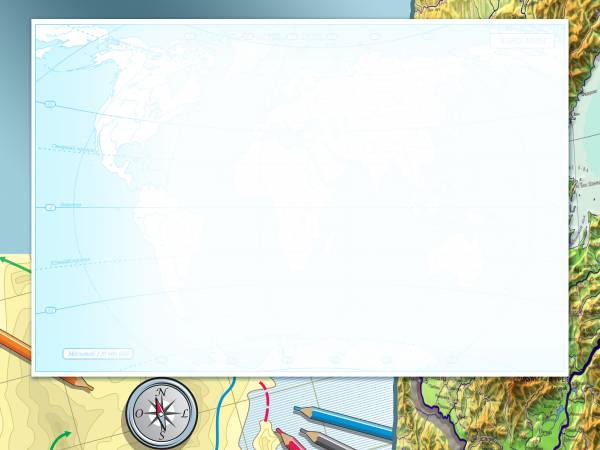 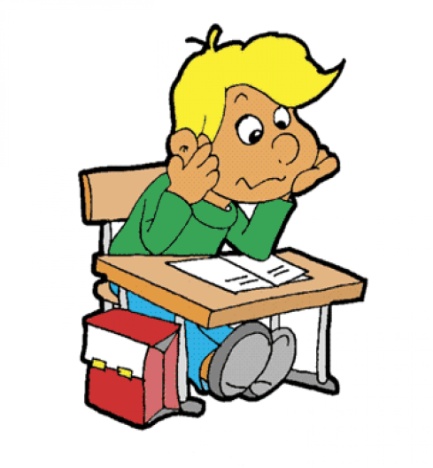 Вопрос 8
Самая известная комета?
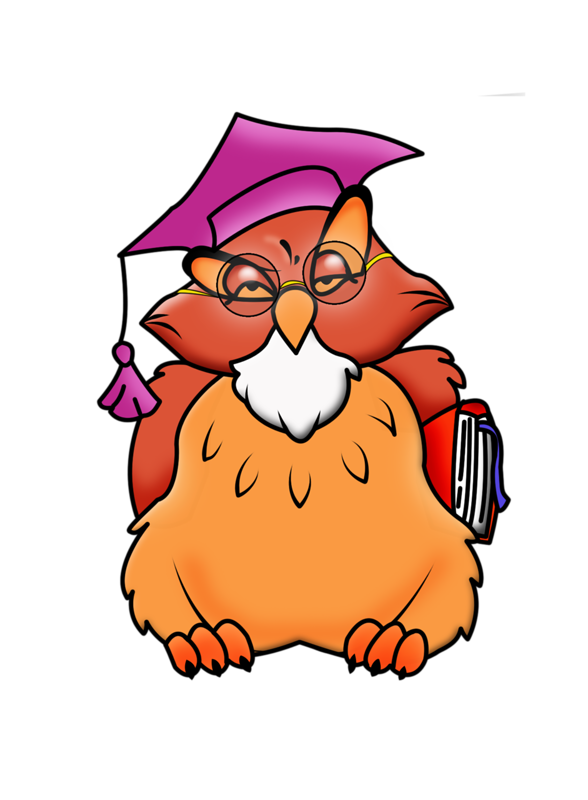 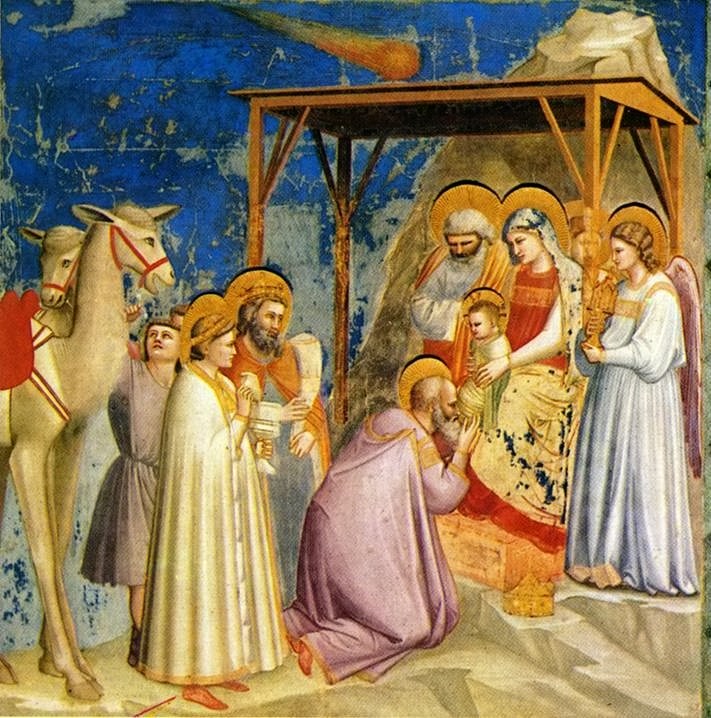 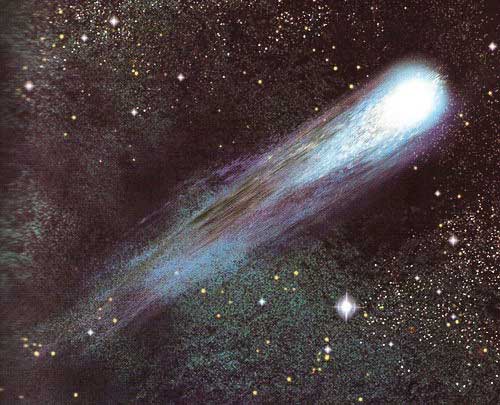 Ответ
Комета Галлея
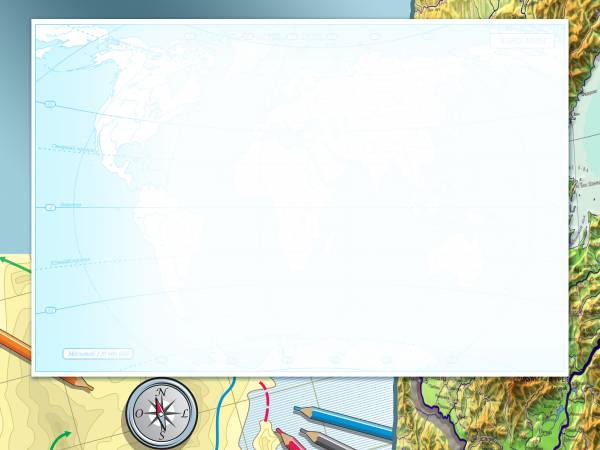 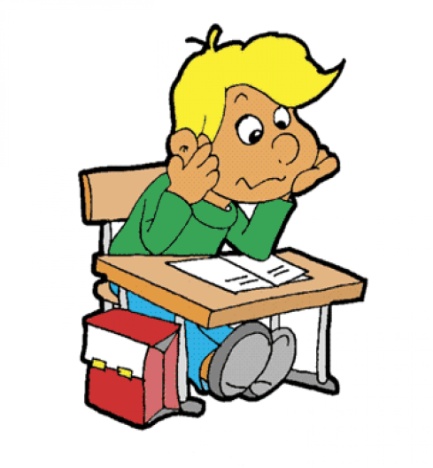 Вопрос 9
Самая маленькая планета Солнечной системы?
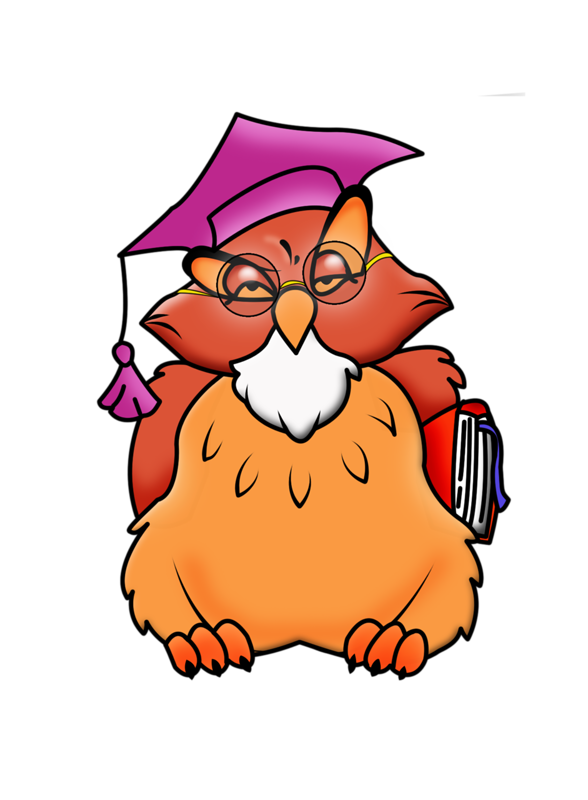 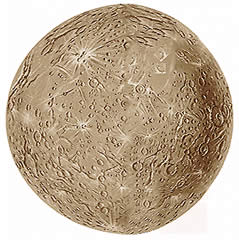 Ответ
Меркурий
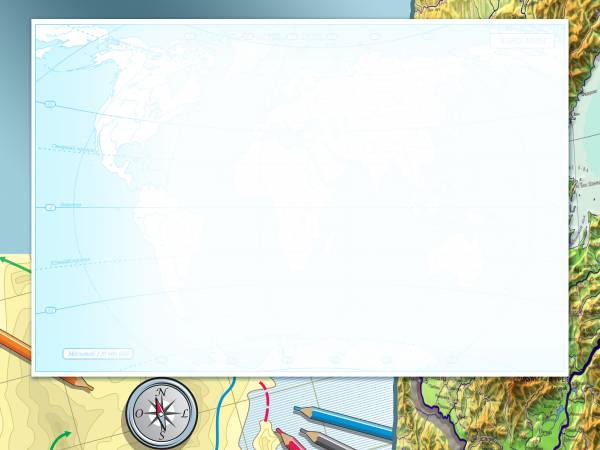 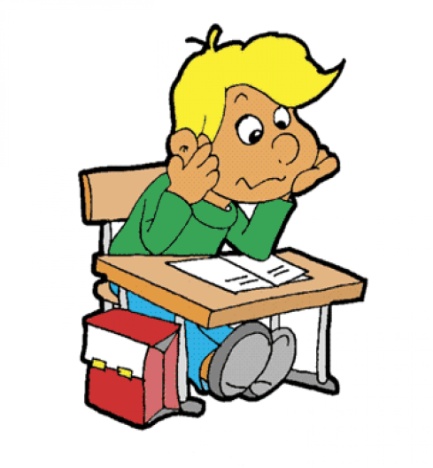 Вопрос 10
Самый большой из астероидов ?
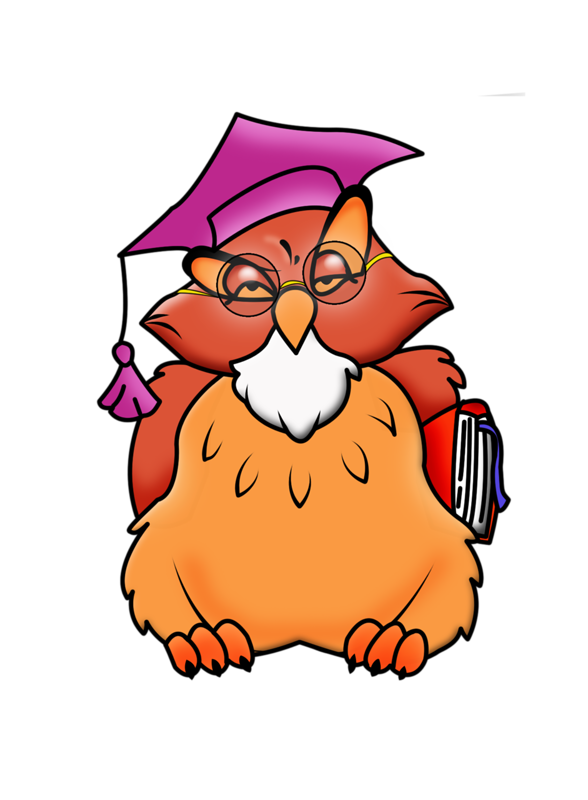 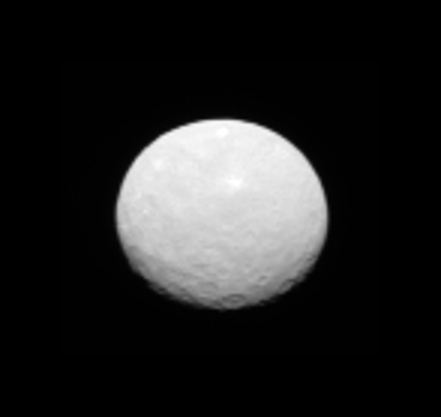 Ответ
Церера
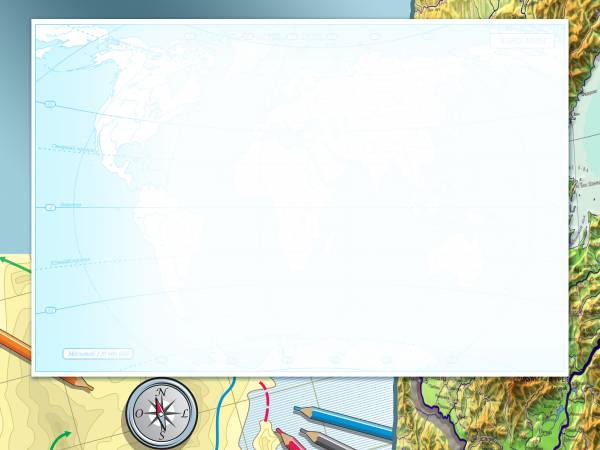 Почему так названы
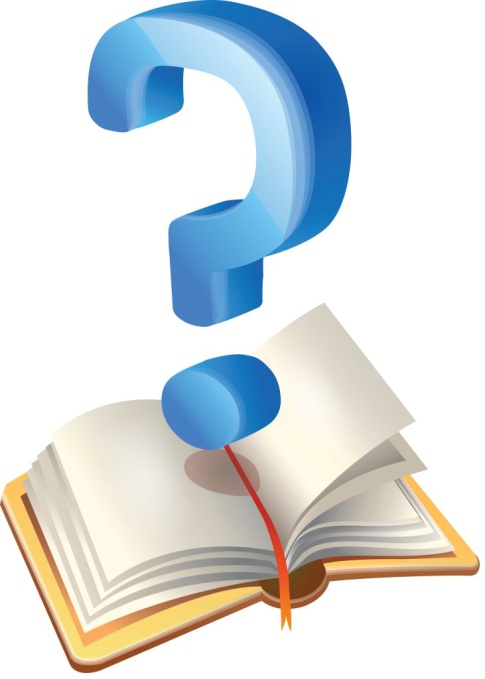 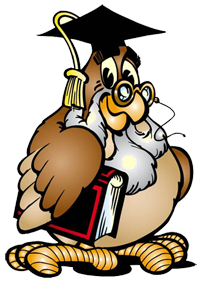 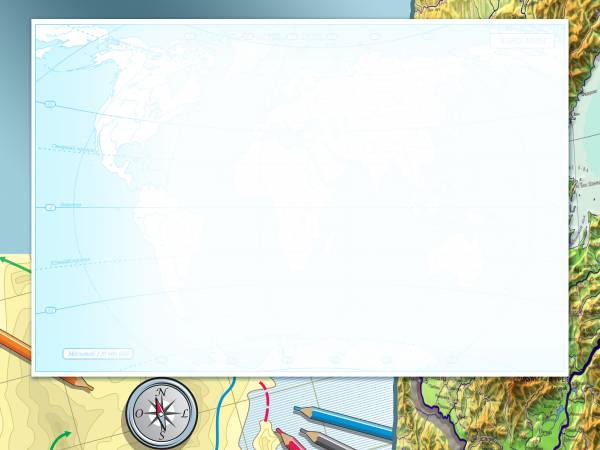 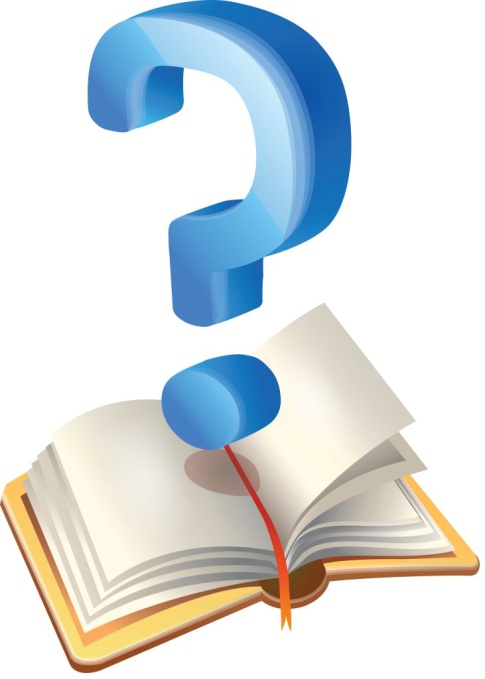 Вопрос 1
Эта планета названа в честь верховного бога, владыки неба .
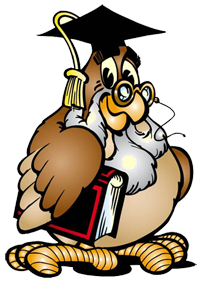 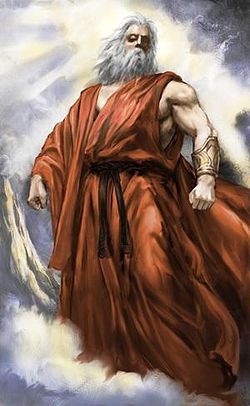 Ответ
Уран
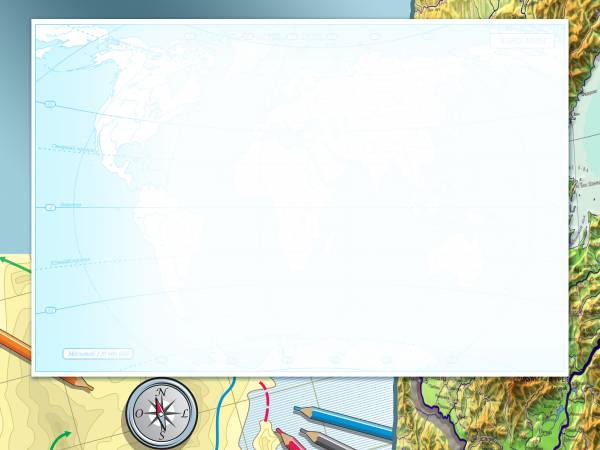 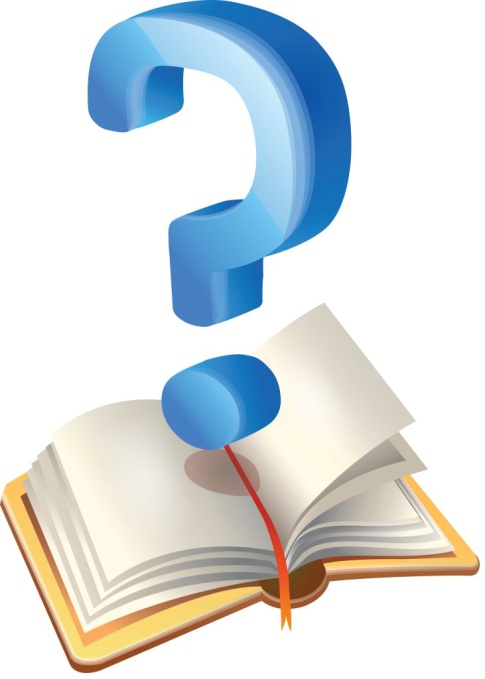 Вопрос 2
В честь какого древнегреческого бога названа планета Меркурий. Почему?
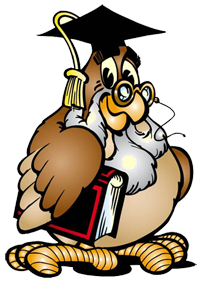 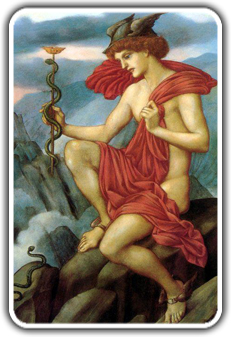 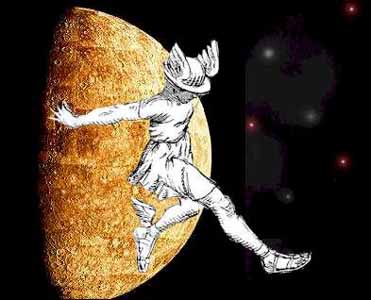 Ответ
Гермеса - бога  торговли, самая быстрая планета
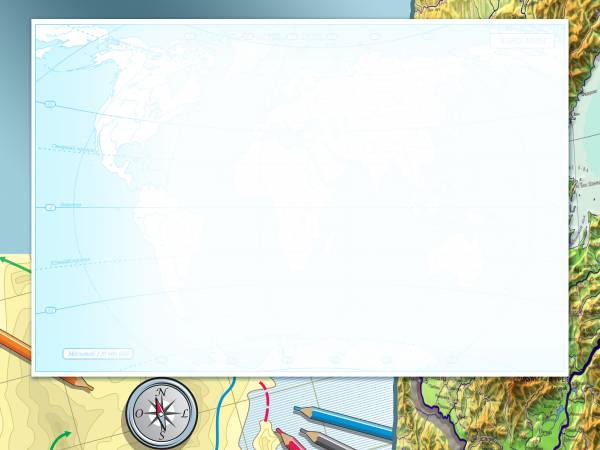 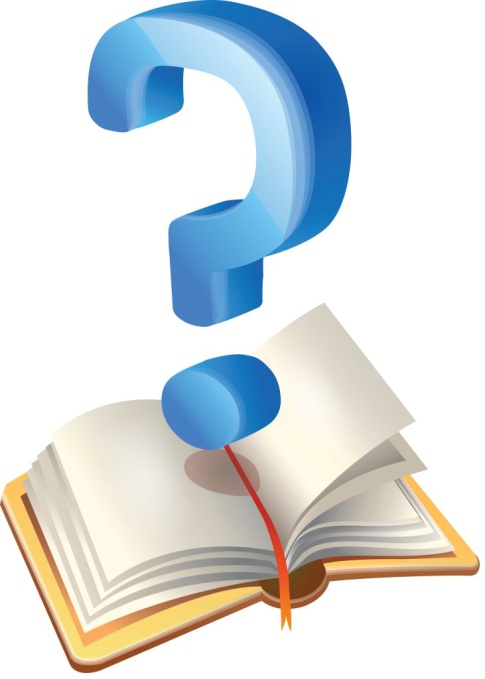 Вопрос 3
Какая планета носит имя могущественного греческого бога – Зевса. Почему?
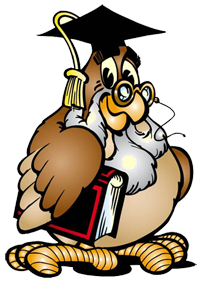 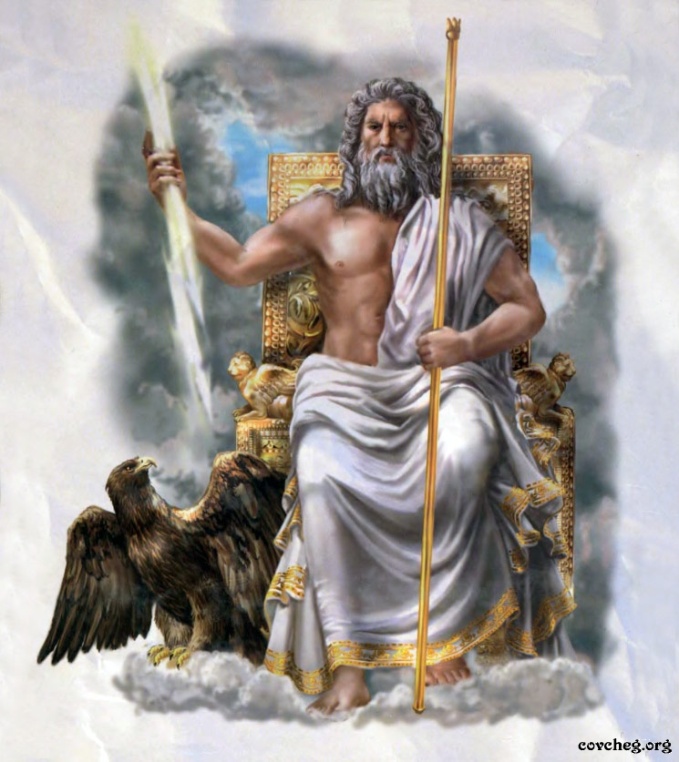 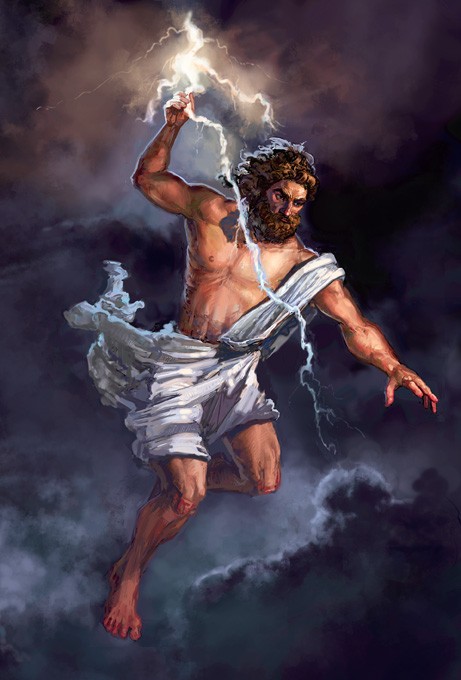 Ответ
Юпитер, самая большая планета
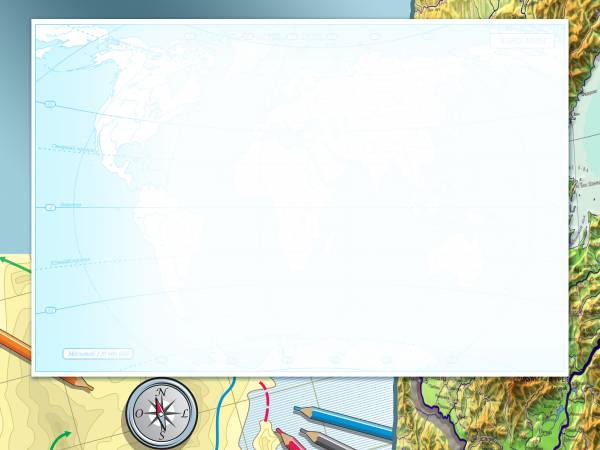 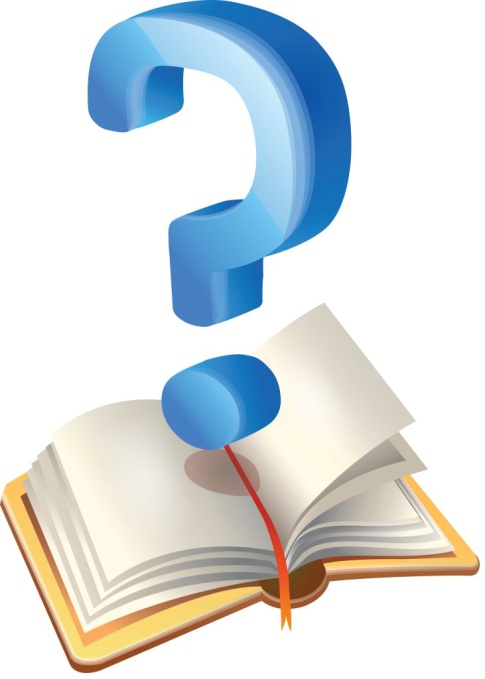 Вопрос 4
Эта планета названа в честь древнегреческого бога войны Ареса.
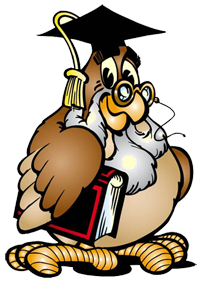 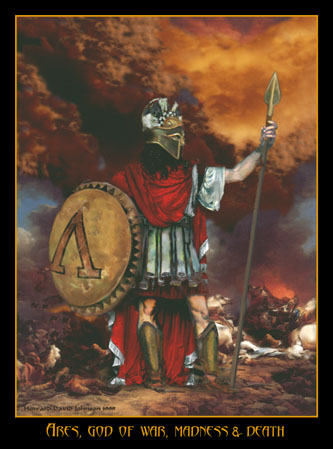 Ответ
Марс
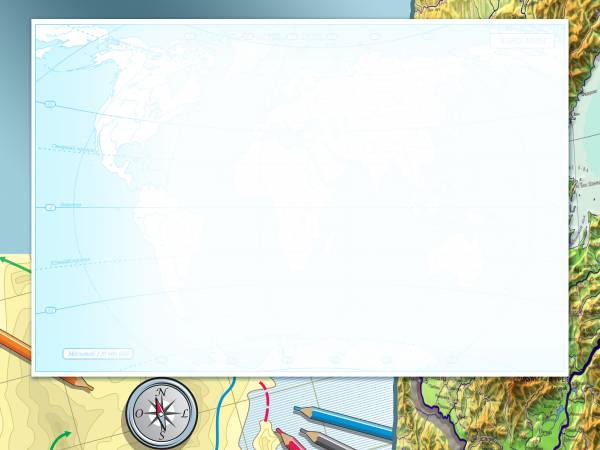 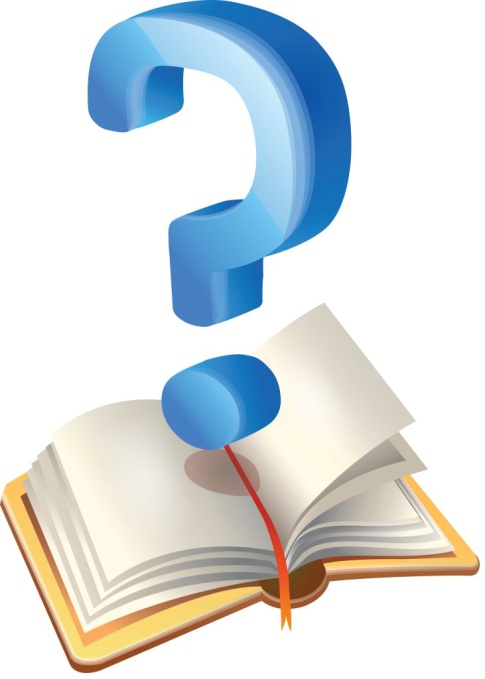 Вопрос 5
Какая планета названа в честь древнеримского бога, покровителя земледелия?
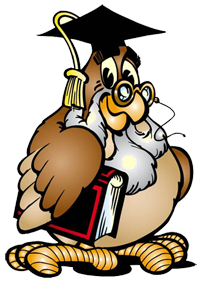 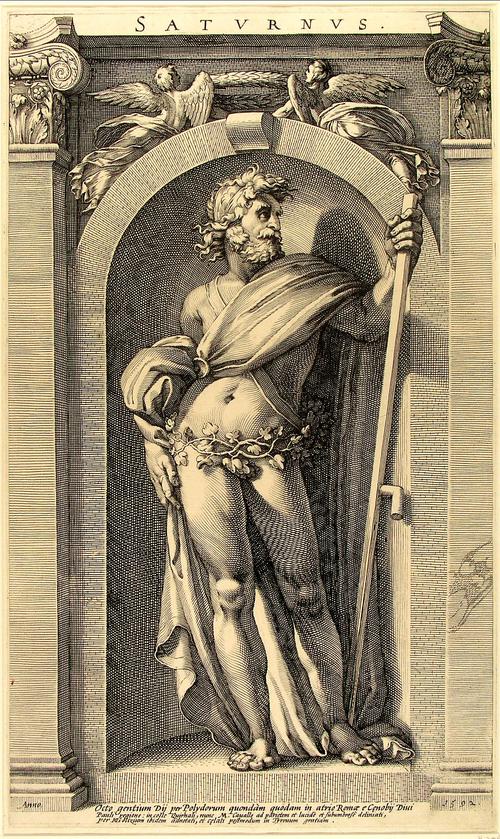 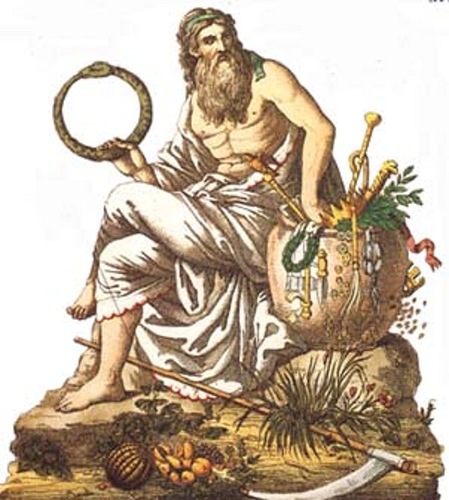 Ответ
Сатурн
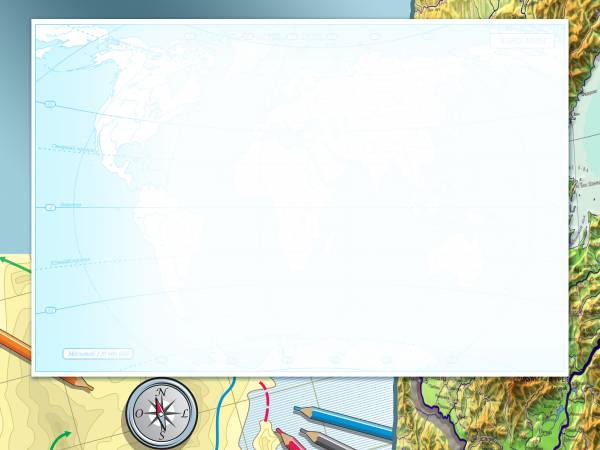 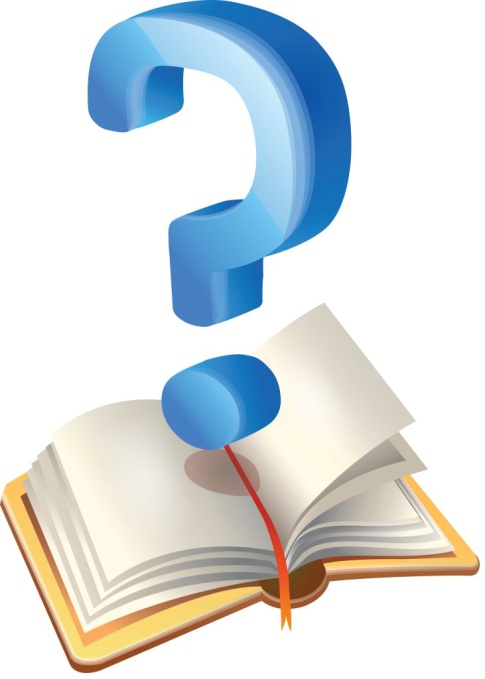 Вопрос 6
Какая планета была открыта в 1930г. и  названа в честь   бога, повелителя царства мертвых – Аида? Почему?
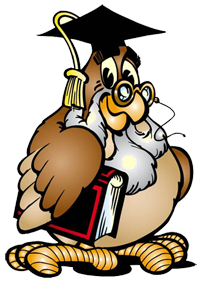 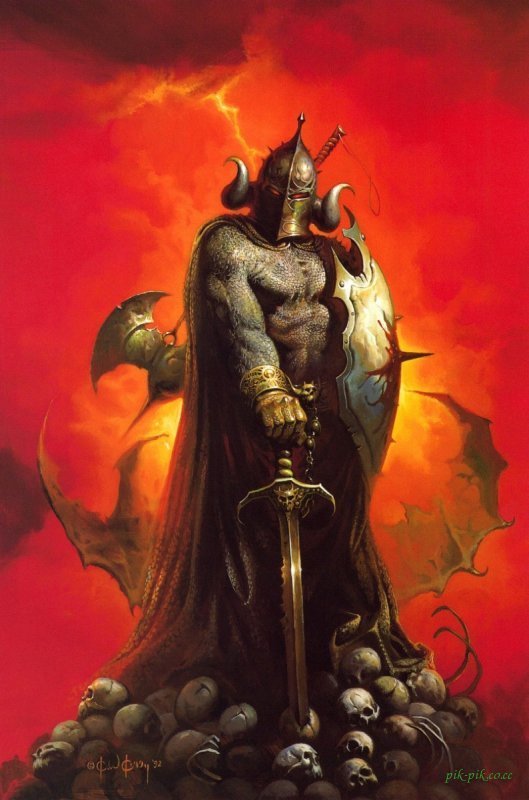 Ответ
Плутон, на ней невероятный холод  -230°
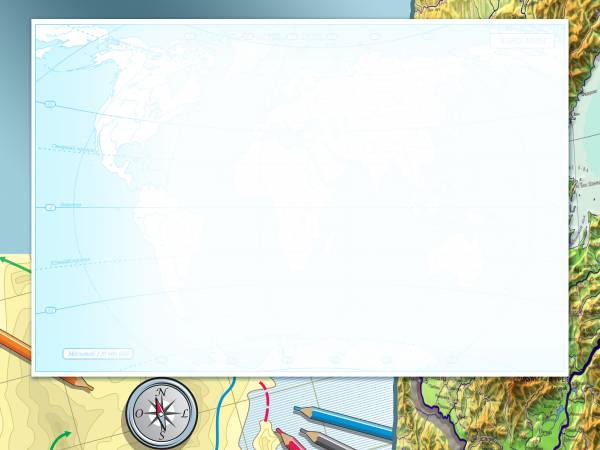 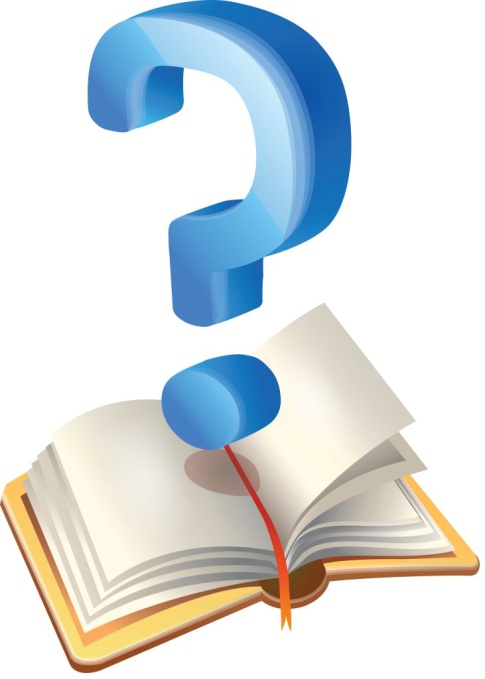 Вопрос 7
Почему Марс назван в честь бога войны?
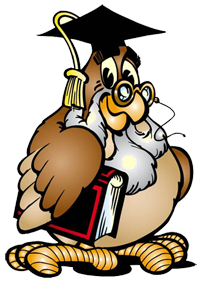 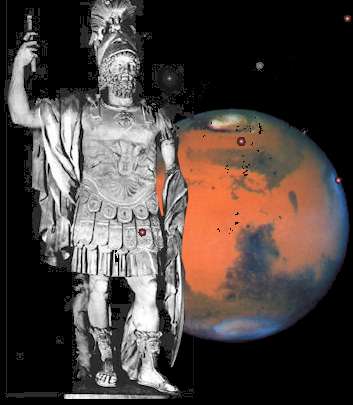 Ответ
Красноватая планета, напоминающая своим цветом огонь и кровь
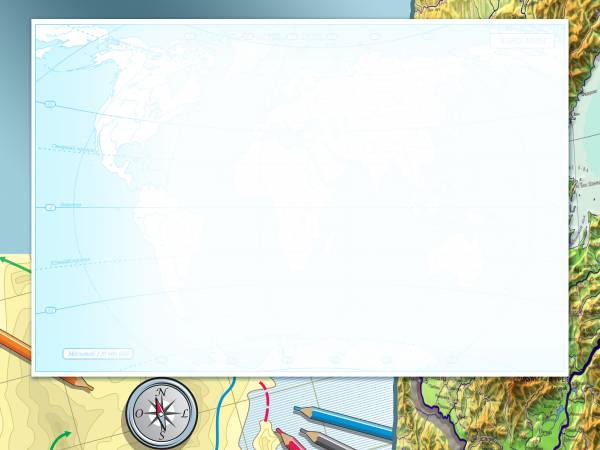 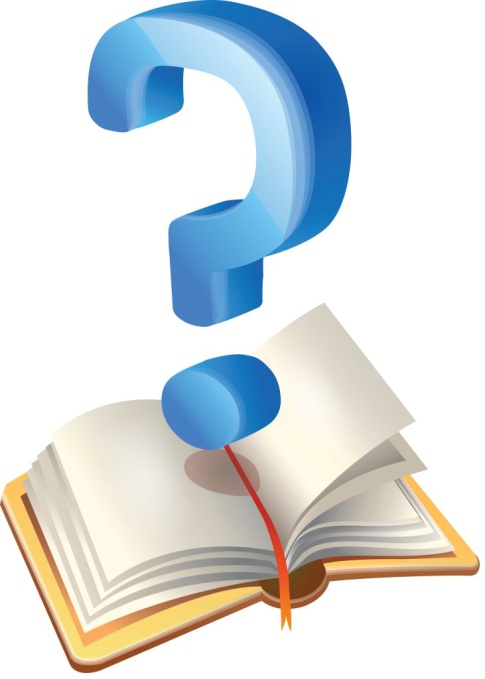 Вопрос 8
Эта планета названа в честь богини любви и красоты.
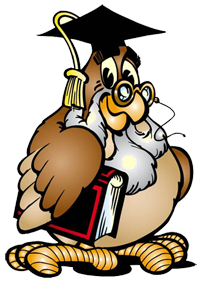 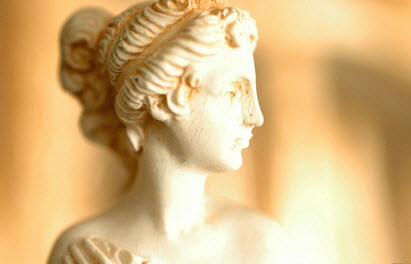 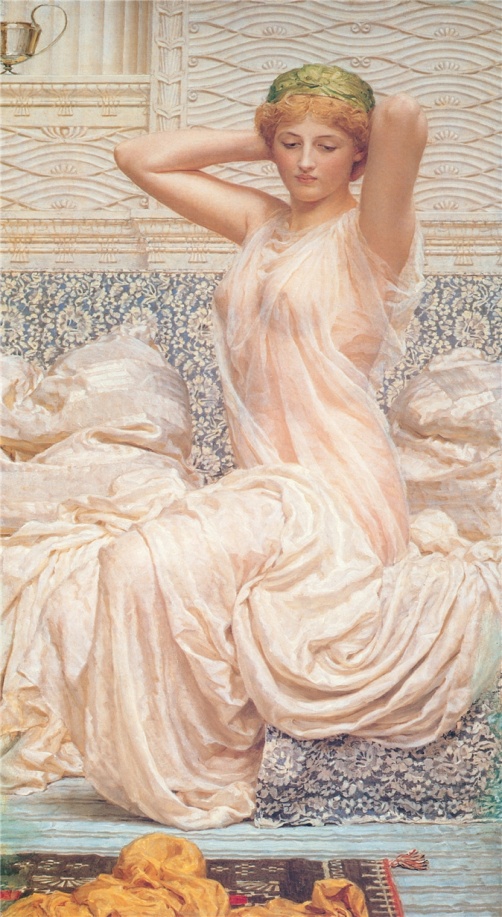 Ответ
Венера
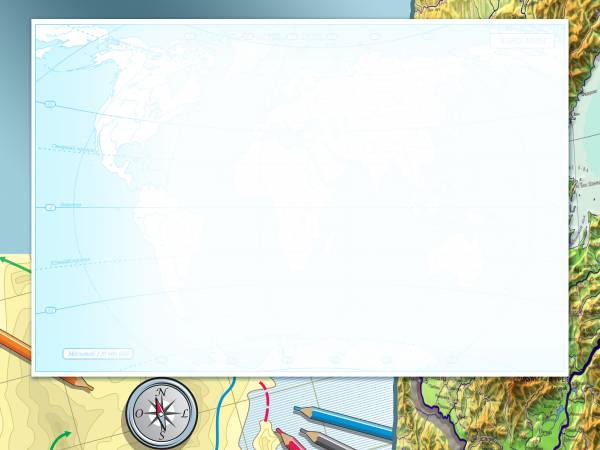 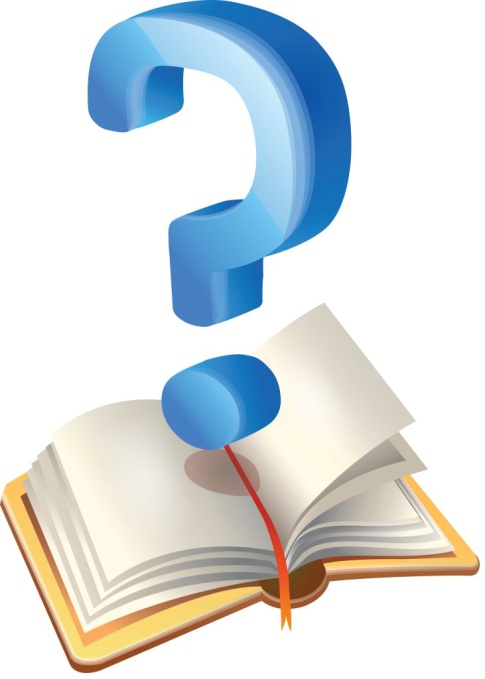 Вопрос 9
Какая  планета носит имя древнегреческого бога морей – Посейдона. Почему?
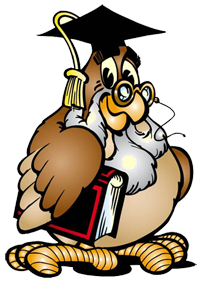 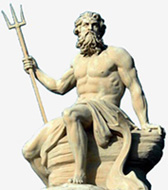 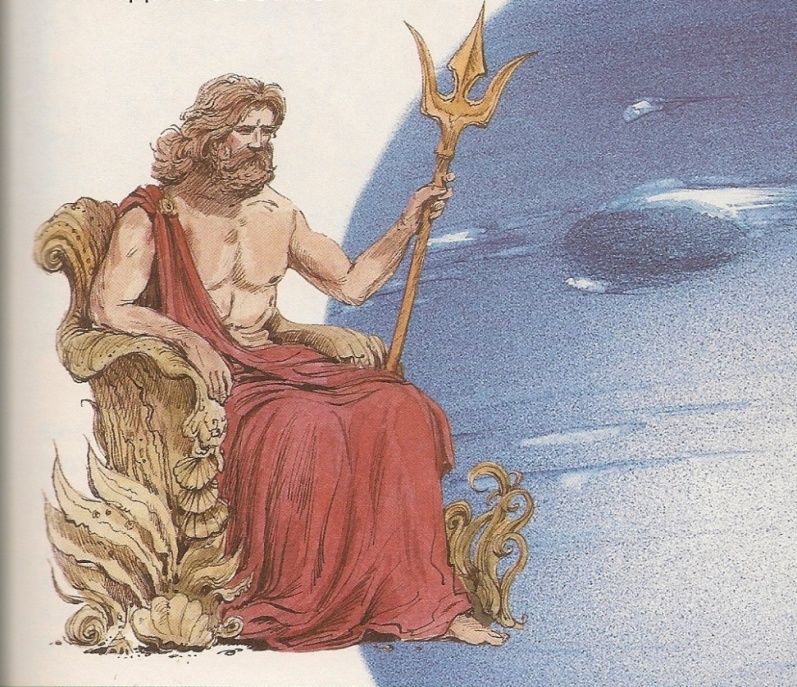 Ответ
Нептун, мерцает голубоватым светом, напоминающий цвет воды
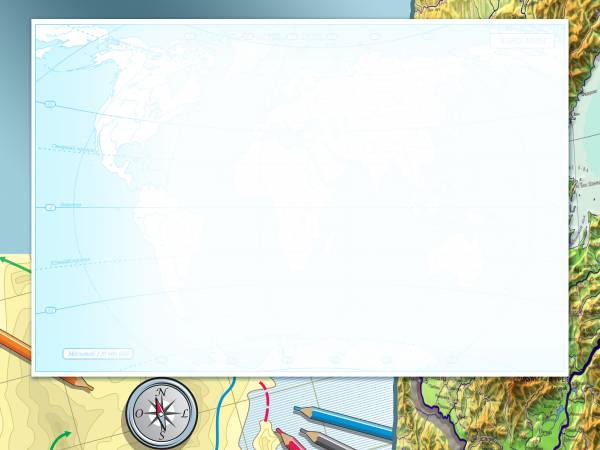 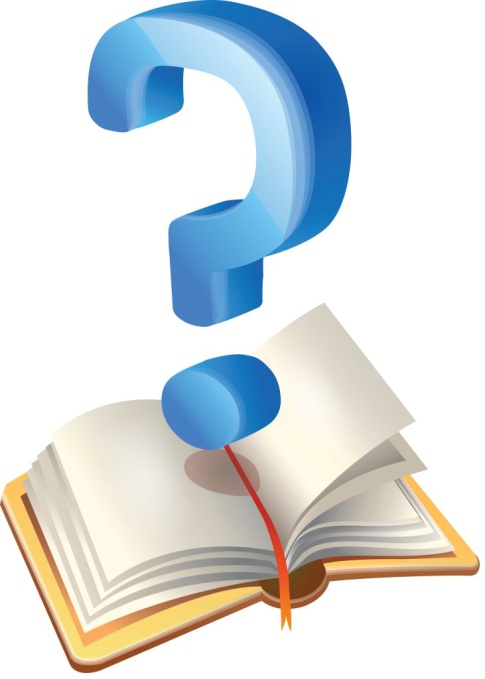 Вопрос 10
В честь какой богини названа планета Земля?
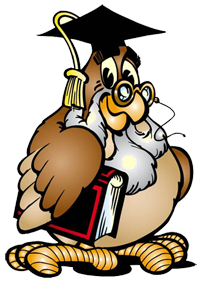 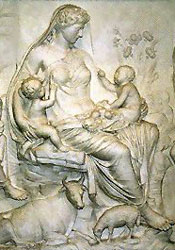 Ответ
Геи – древнегреческой богини земли
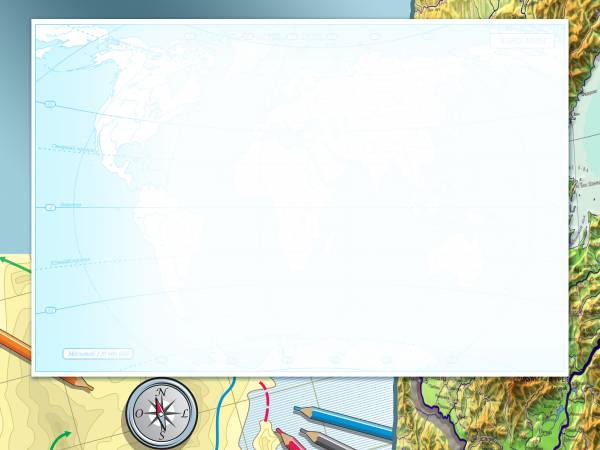 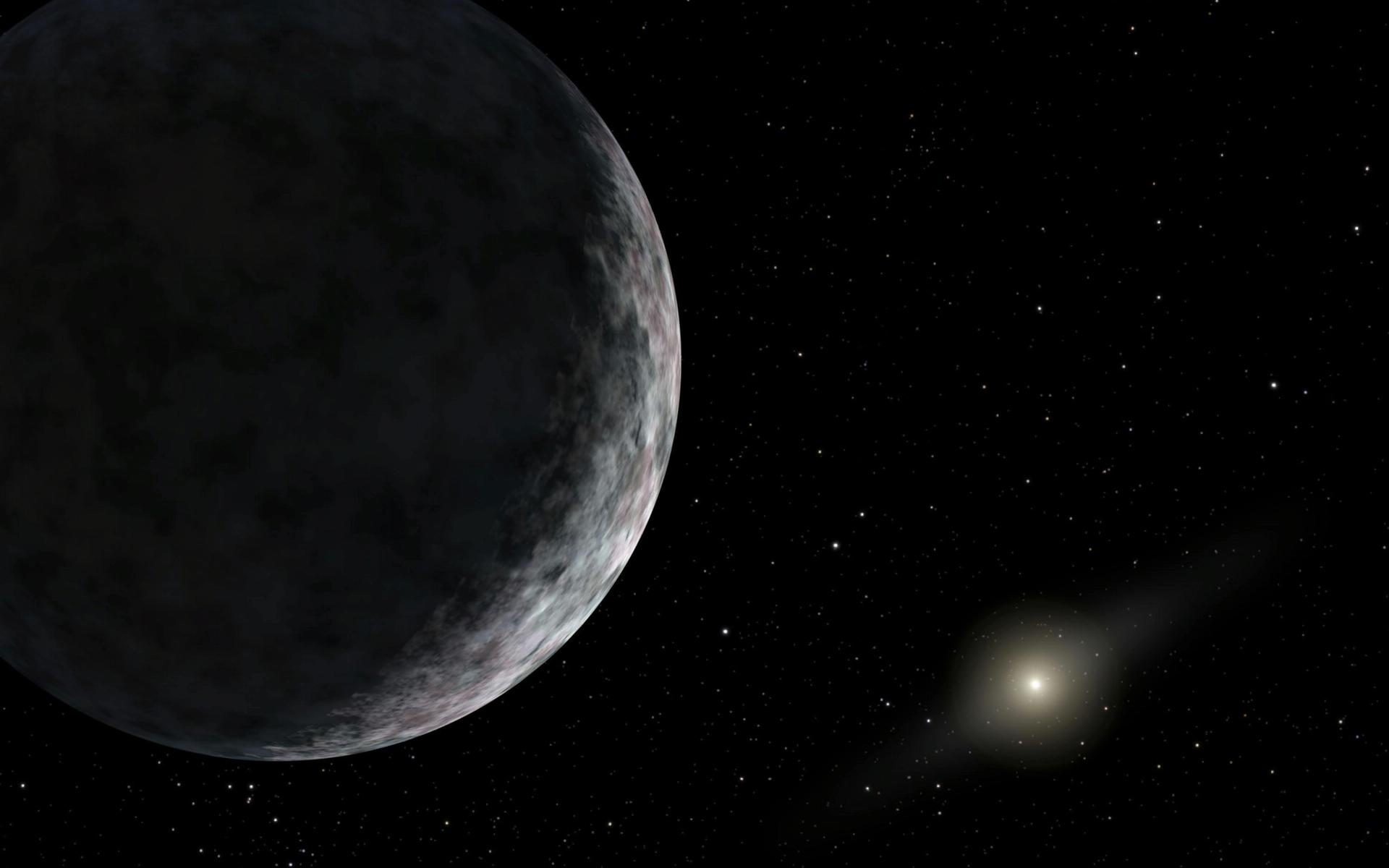 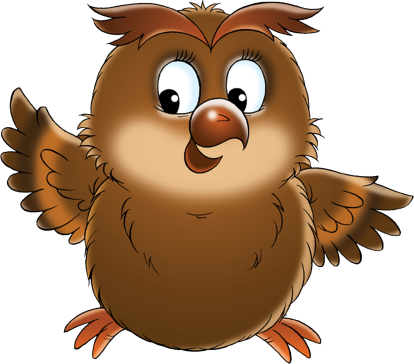 Планеты
Солнечной системы
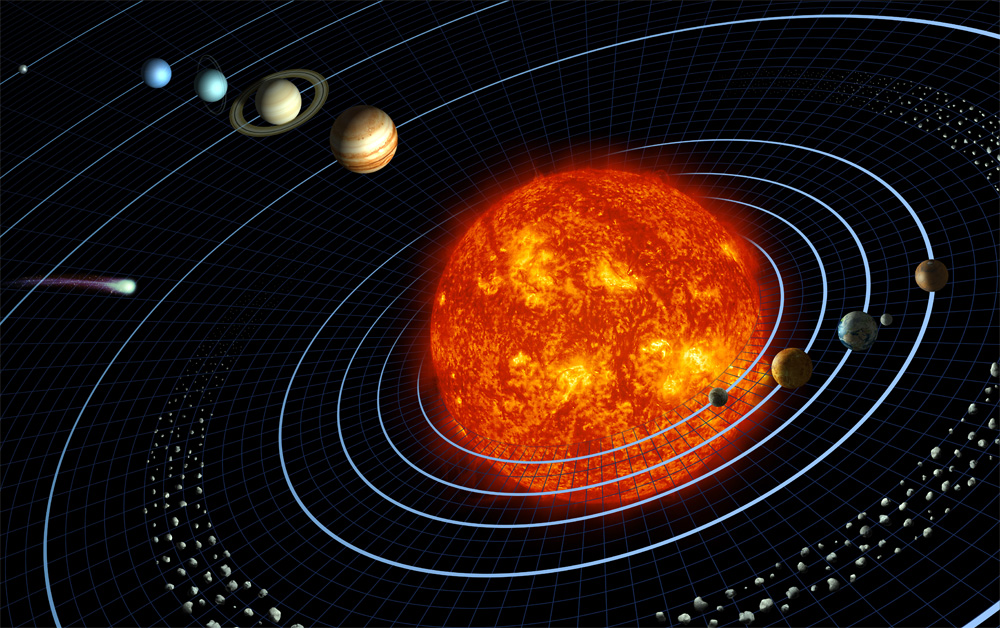 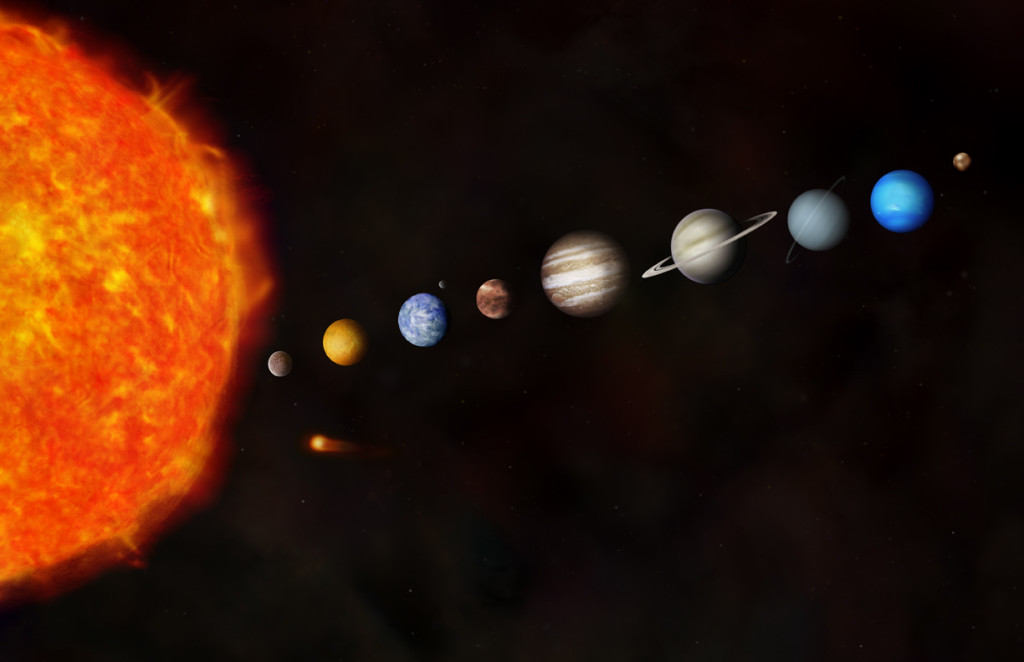 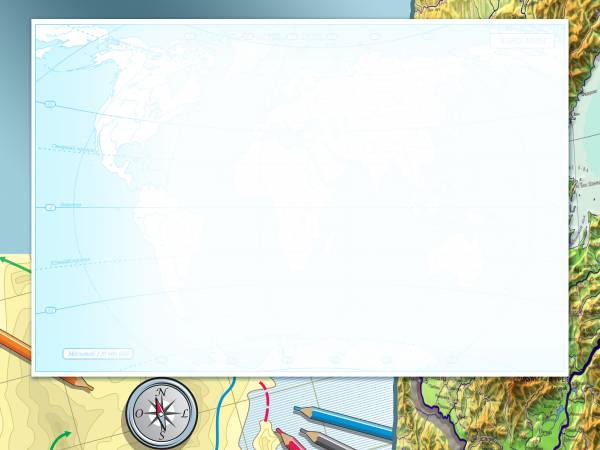 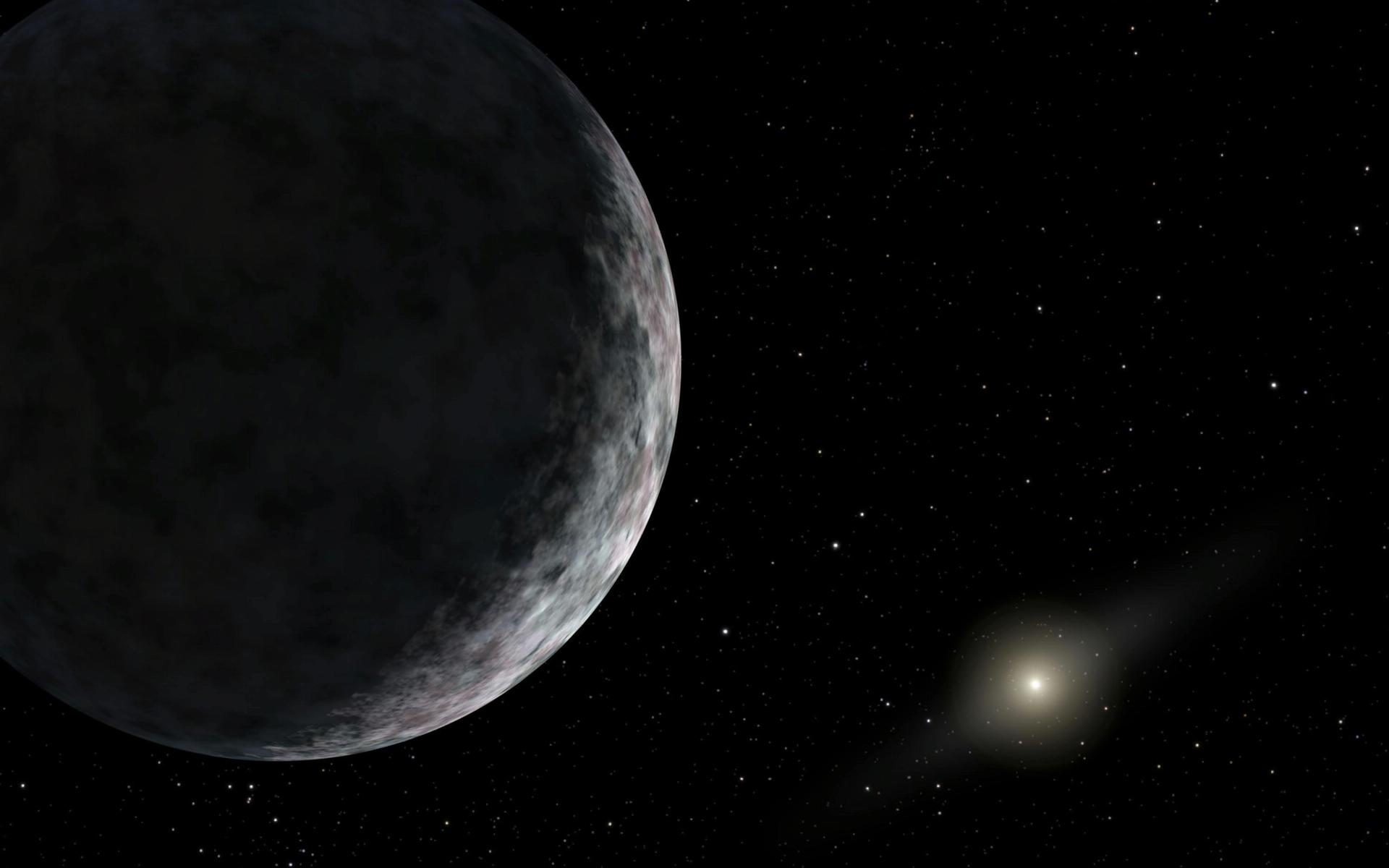 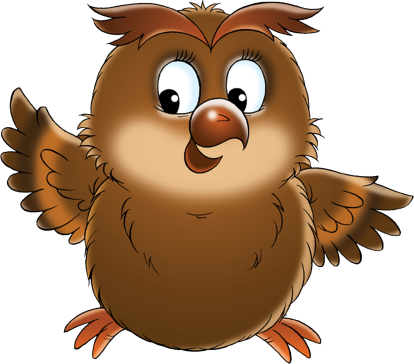 Вопрос 1
Как называются спутники Марса?
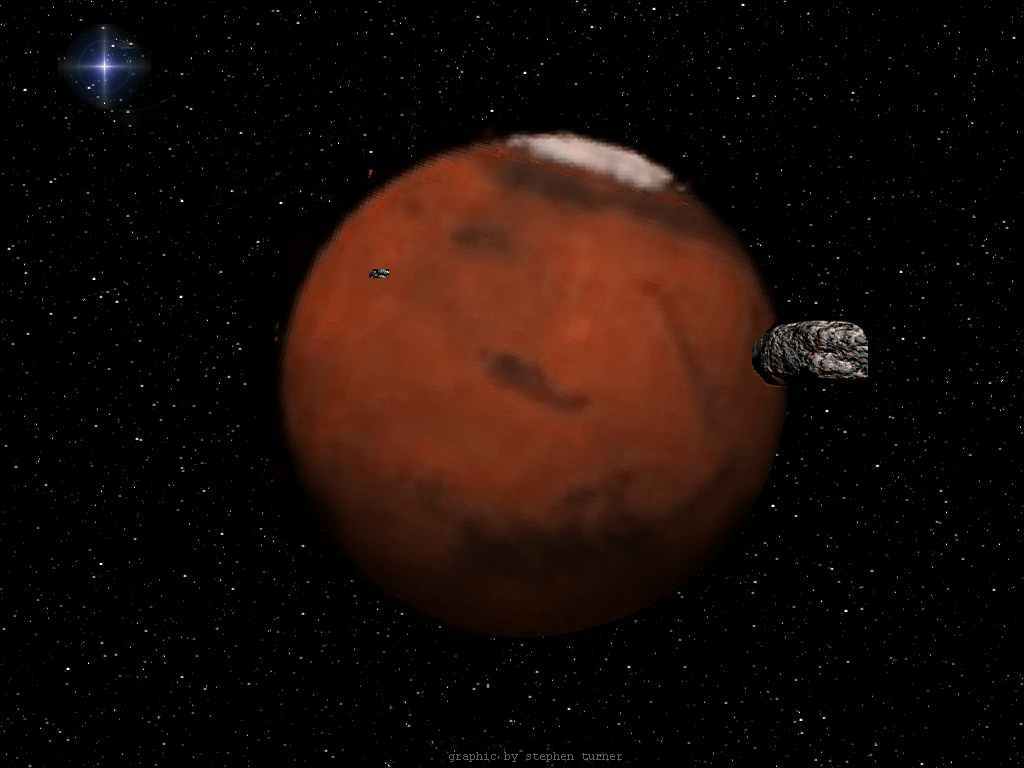 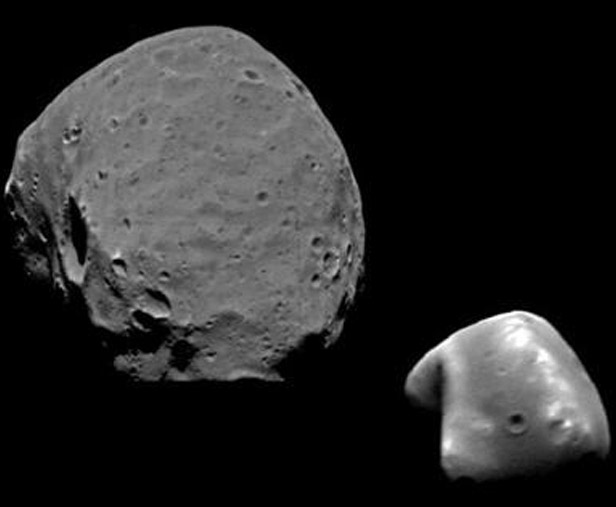 Ответ
Фобос и Деймос
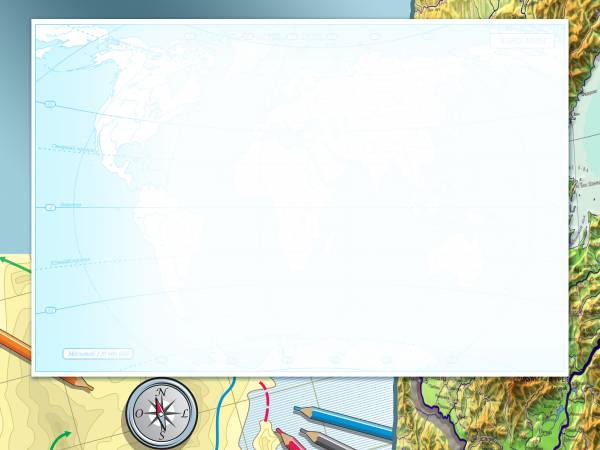 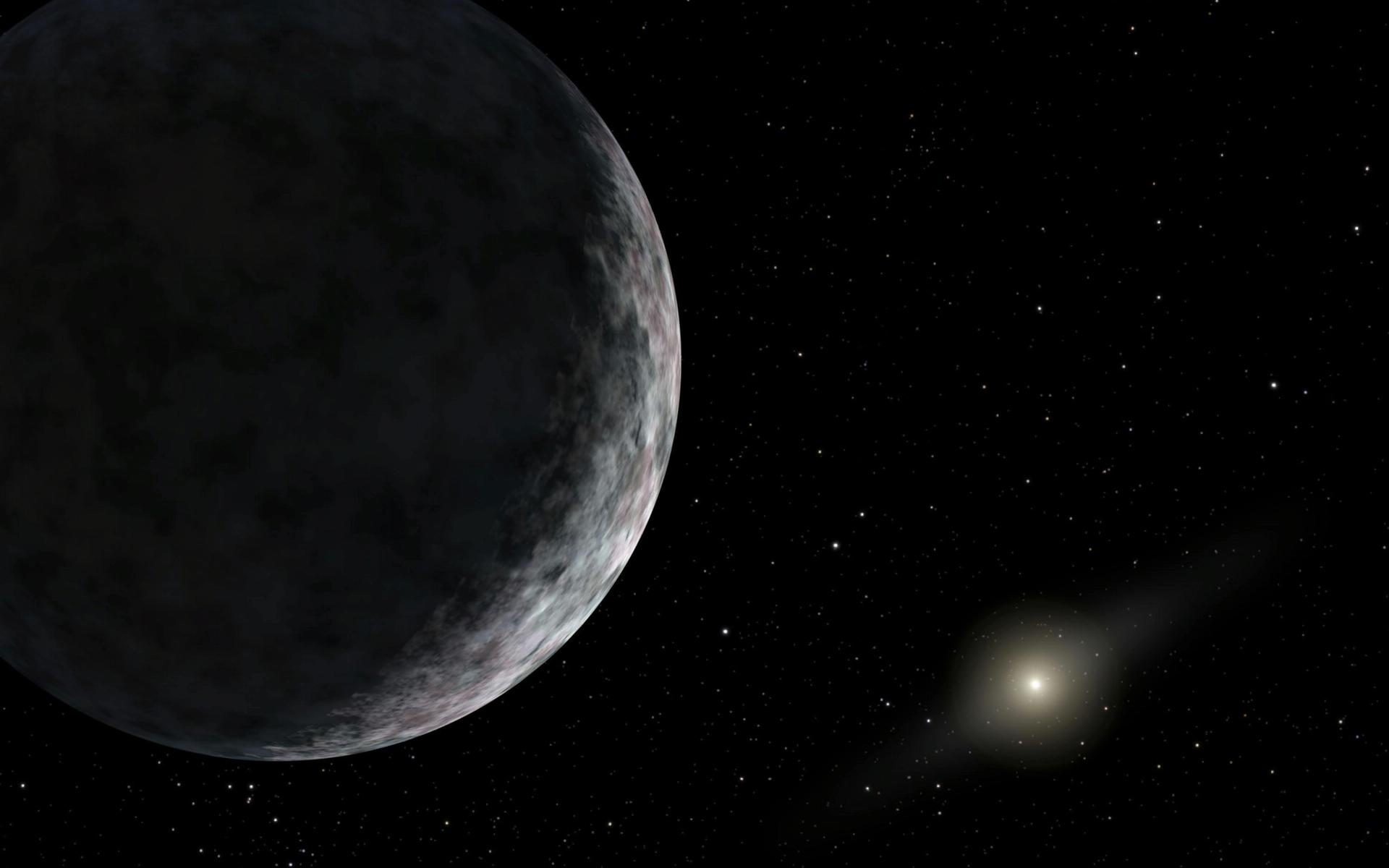 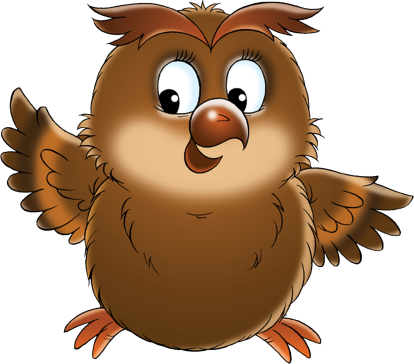 Вопрос 2
Какая планета была открыта с помощью расчетов?
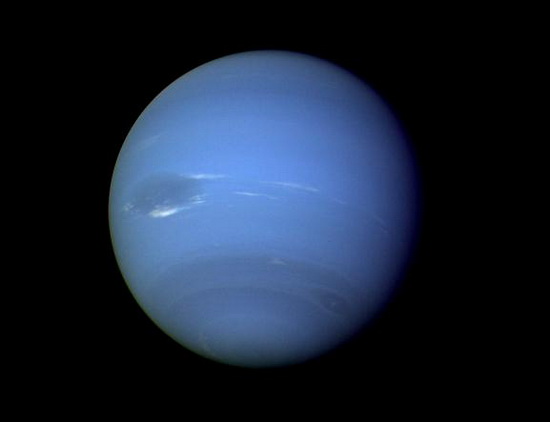 Ответ
Нептун
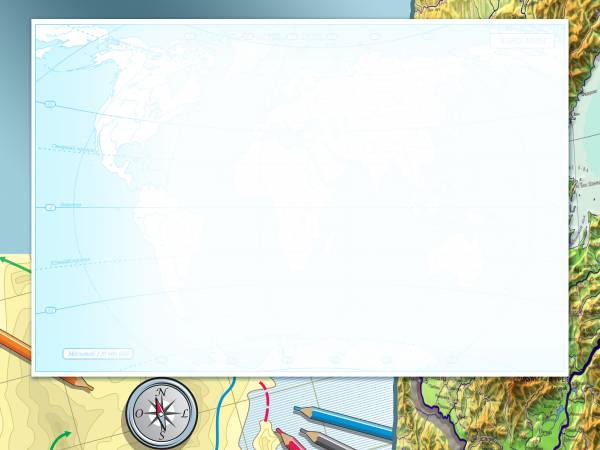 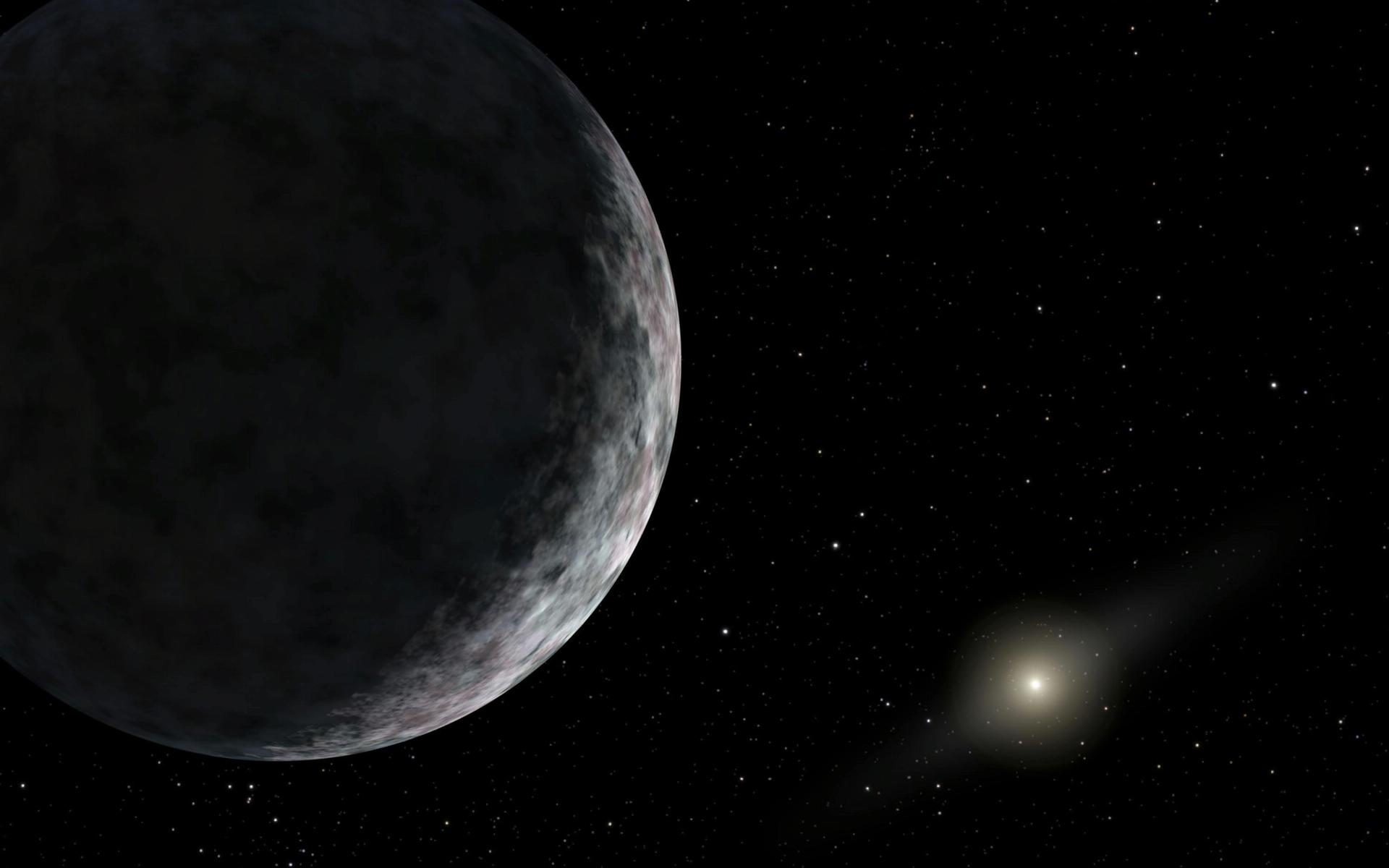 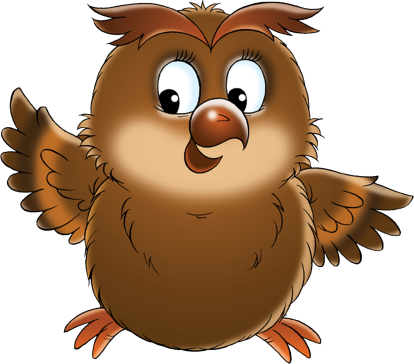 Вопрос 3
Какие планеты называют близнецами?
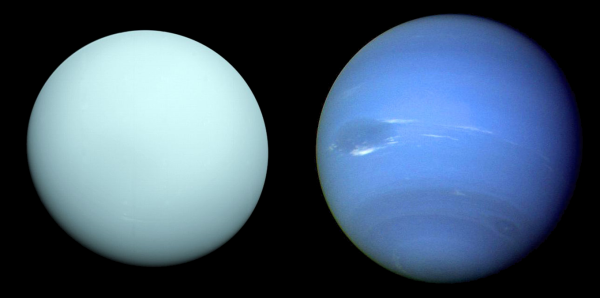 Ответ
Нептун и Уран
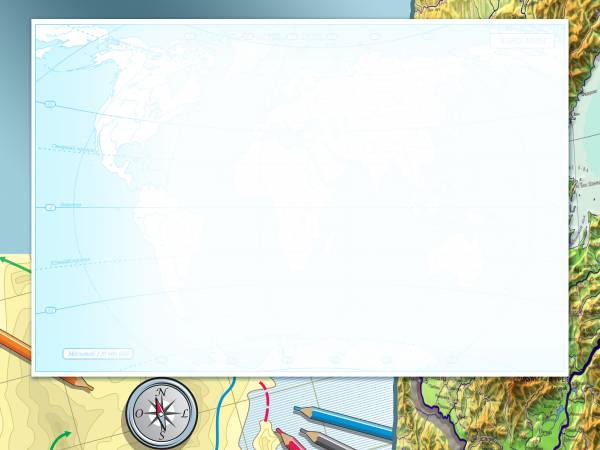 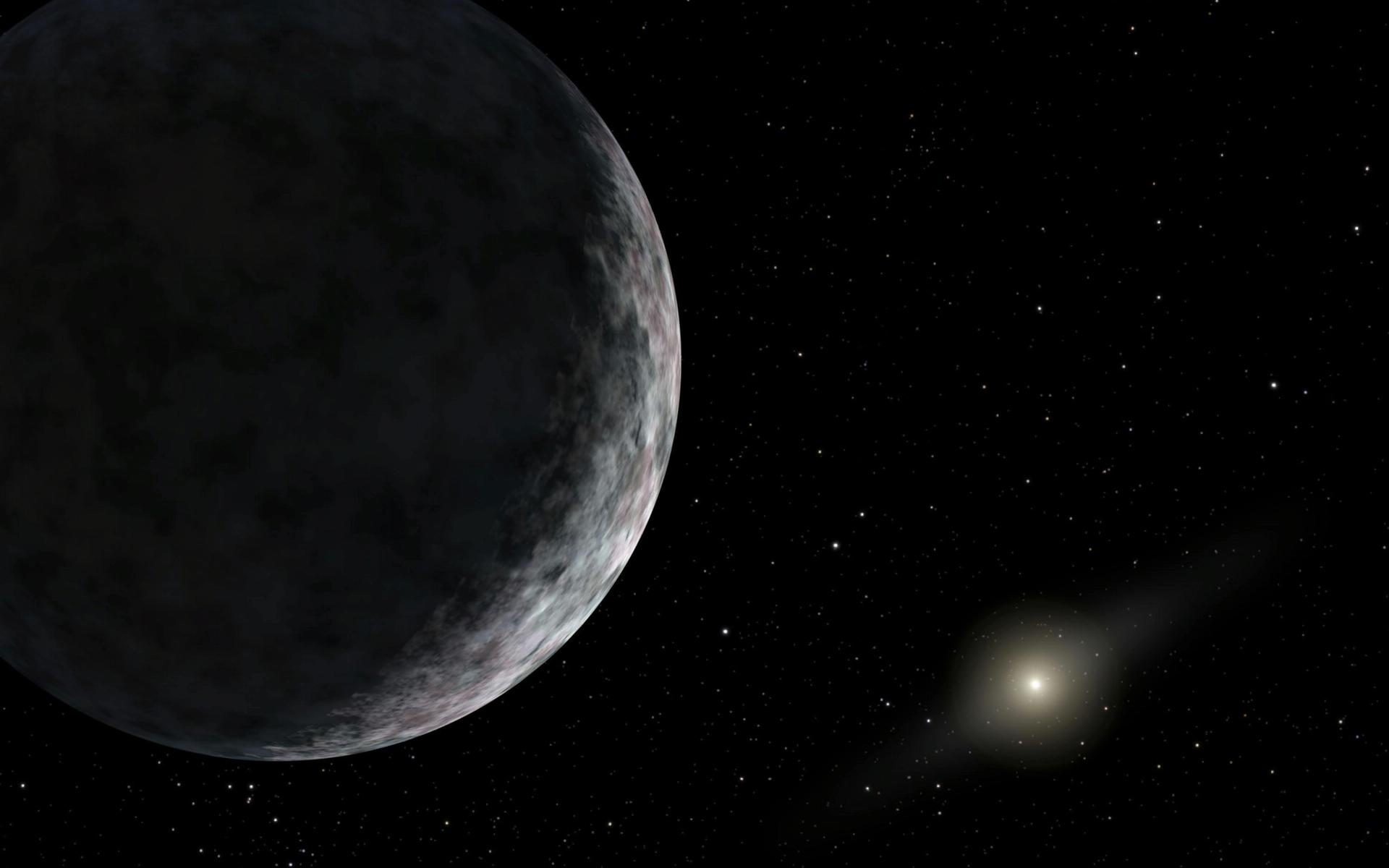 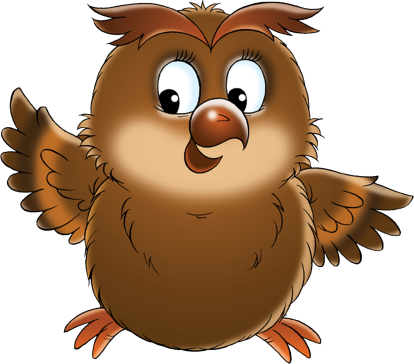 Вопрос 4
Восьмая по счету планета?
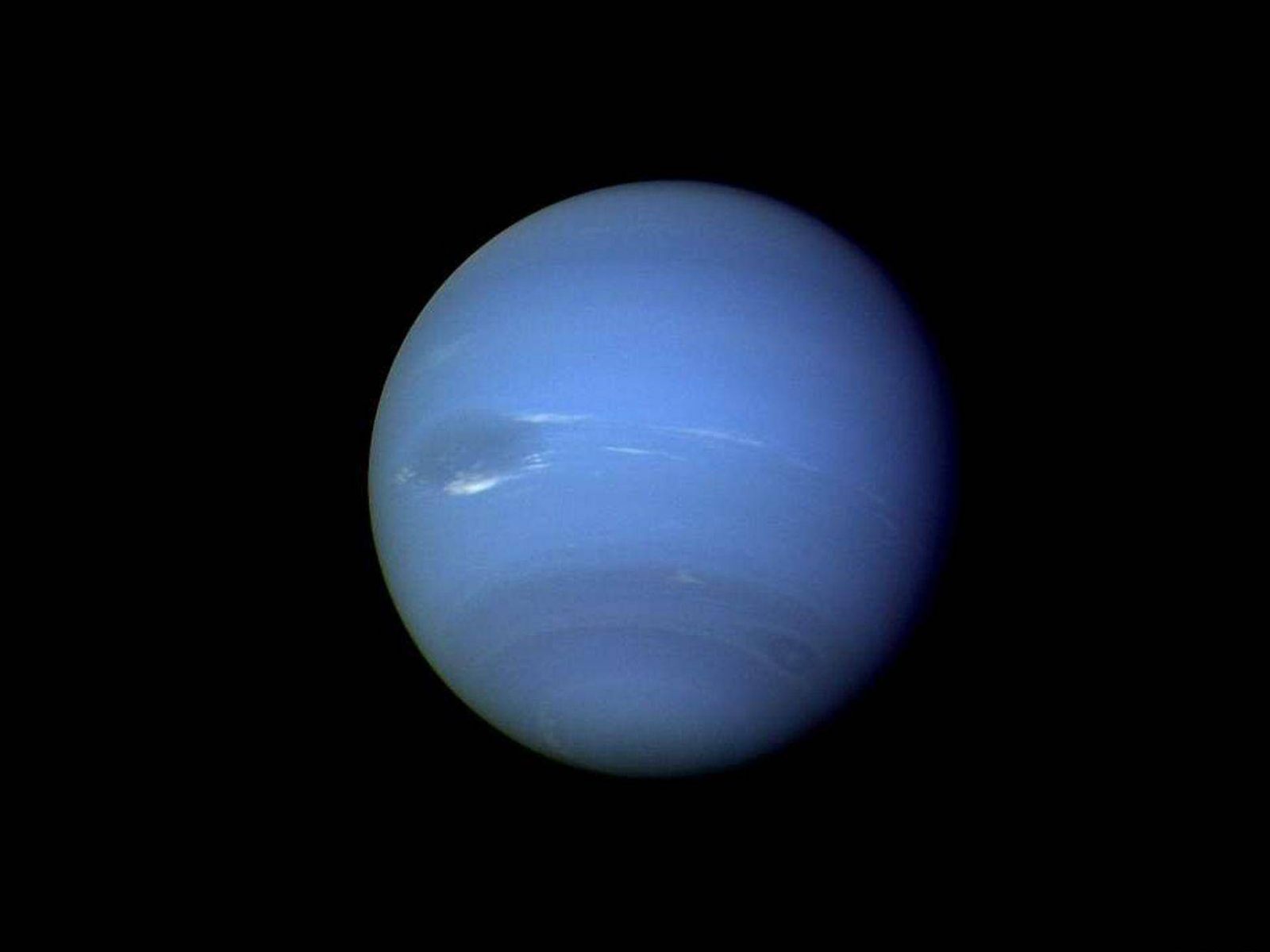 Ответ
Нептун
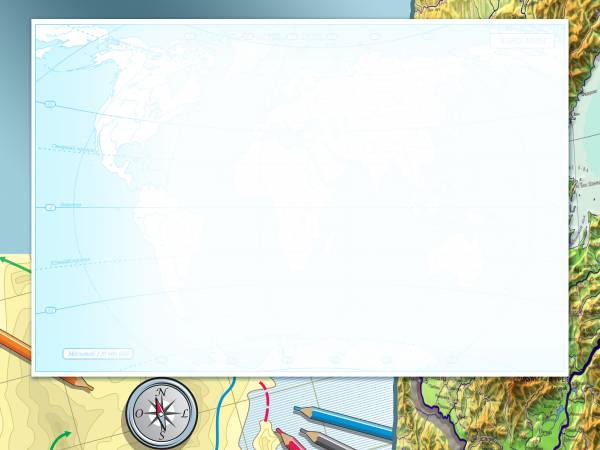 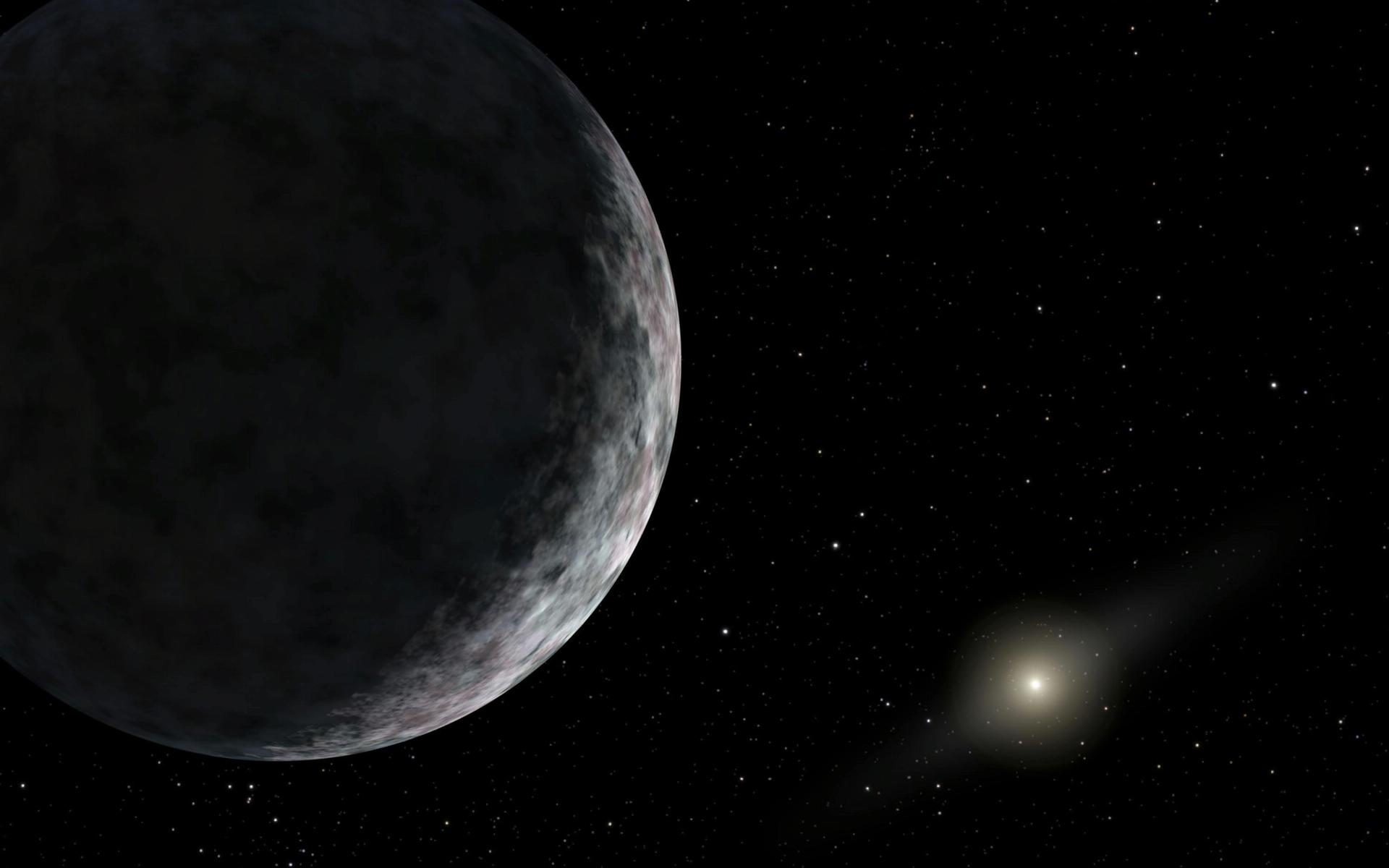 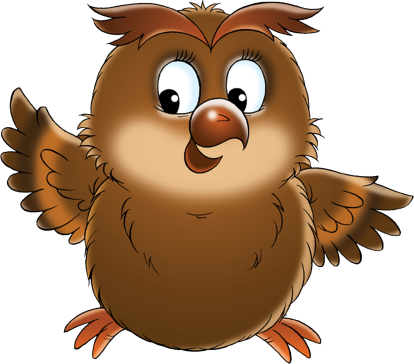 Вопрос 5
Единственное небесное тело, на котором  побывал человек.
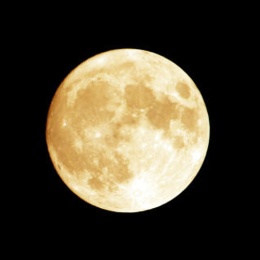 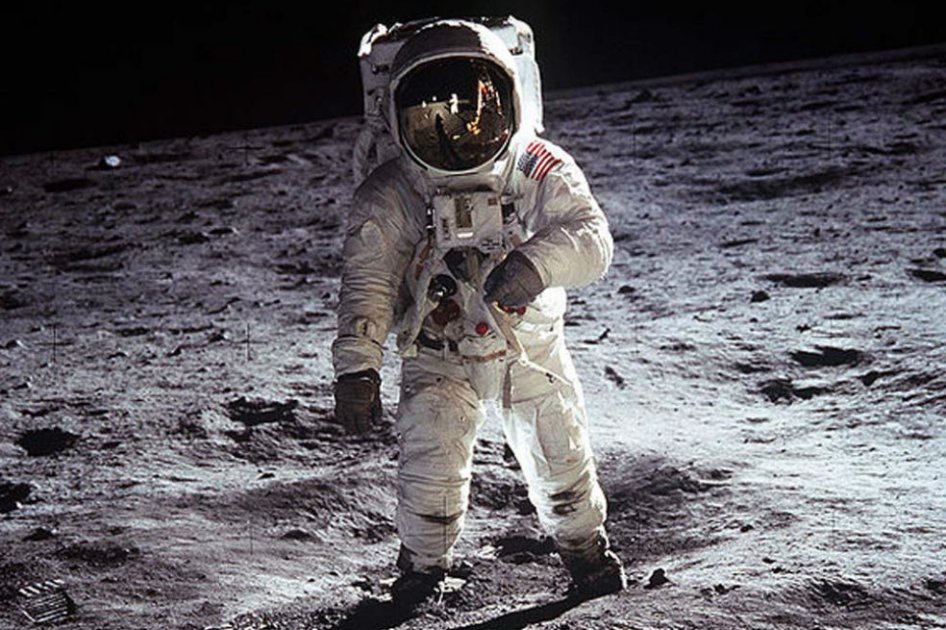 Ответ
Луна
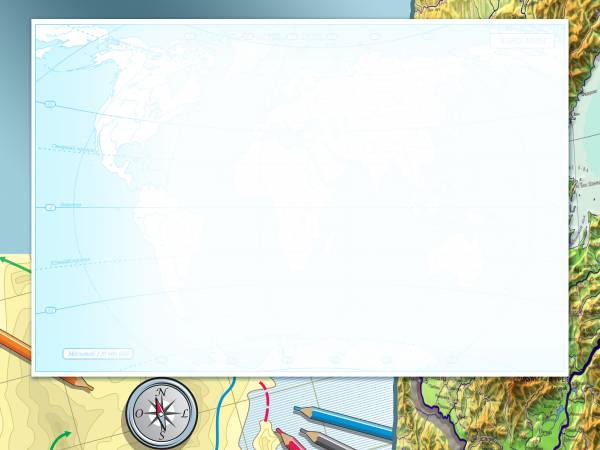 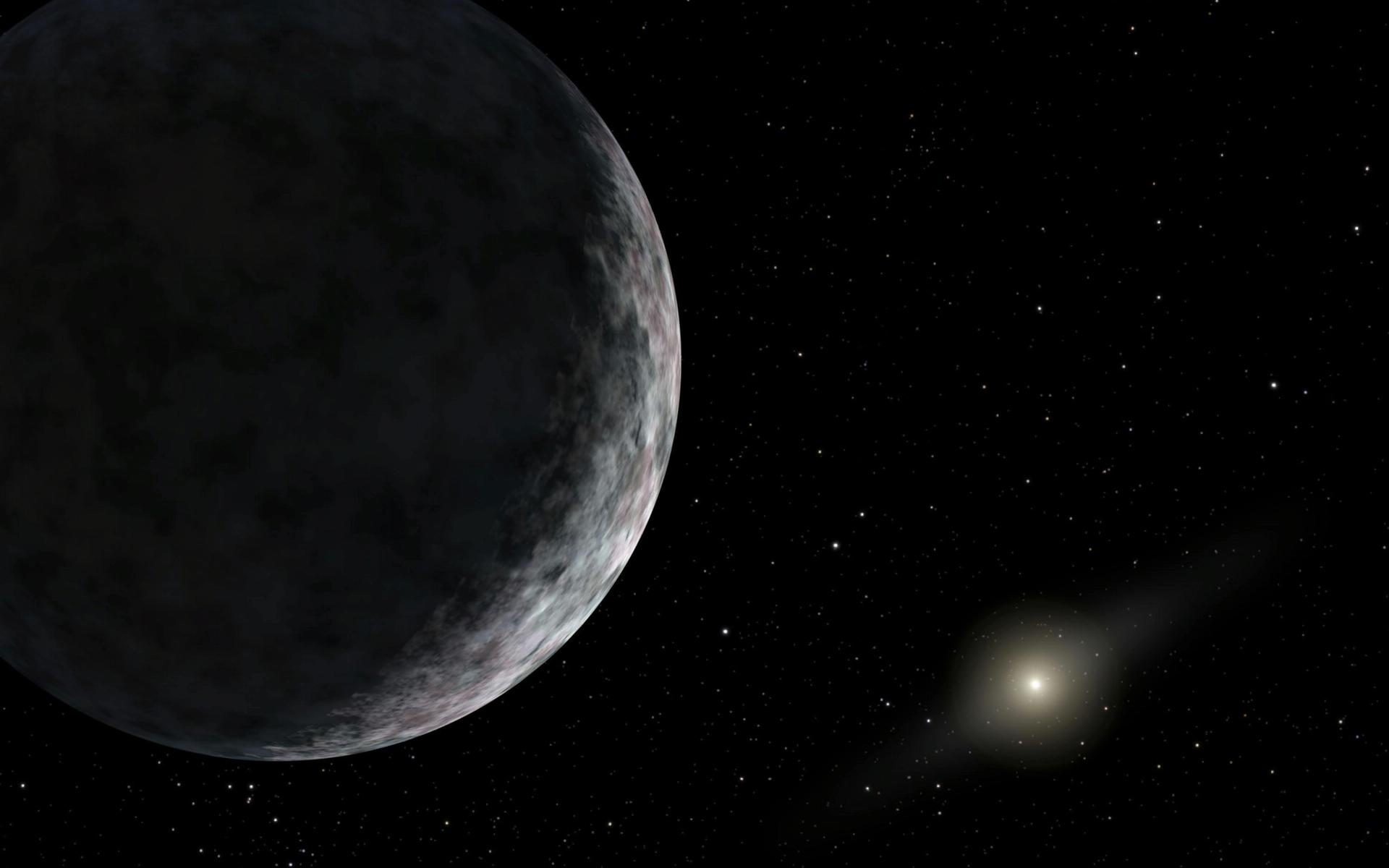 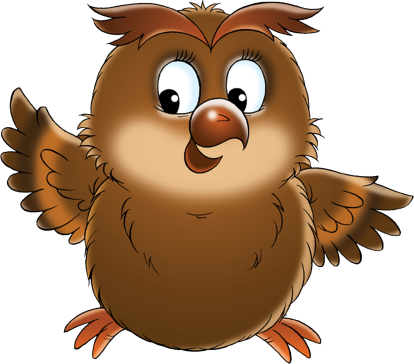 Вопрос 6
Смена времен года на Земле  обусловлена…
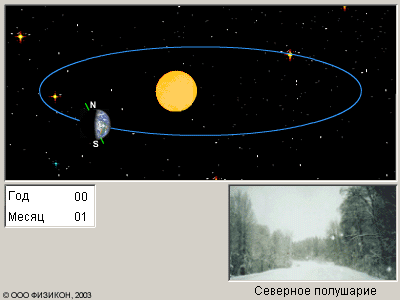 Ответ
Вращением Земли вокруг Солнца
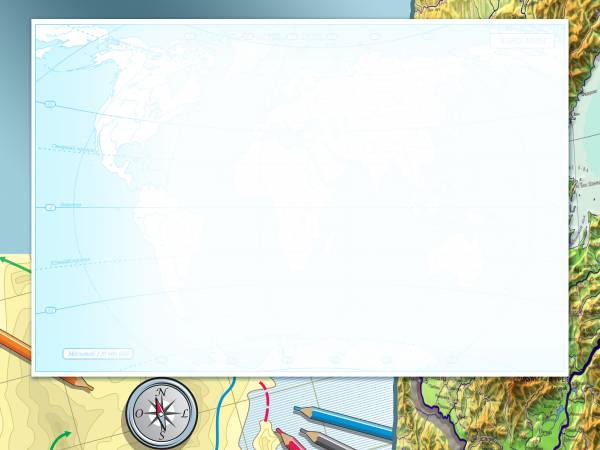 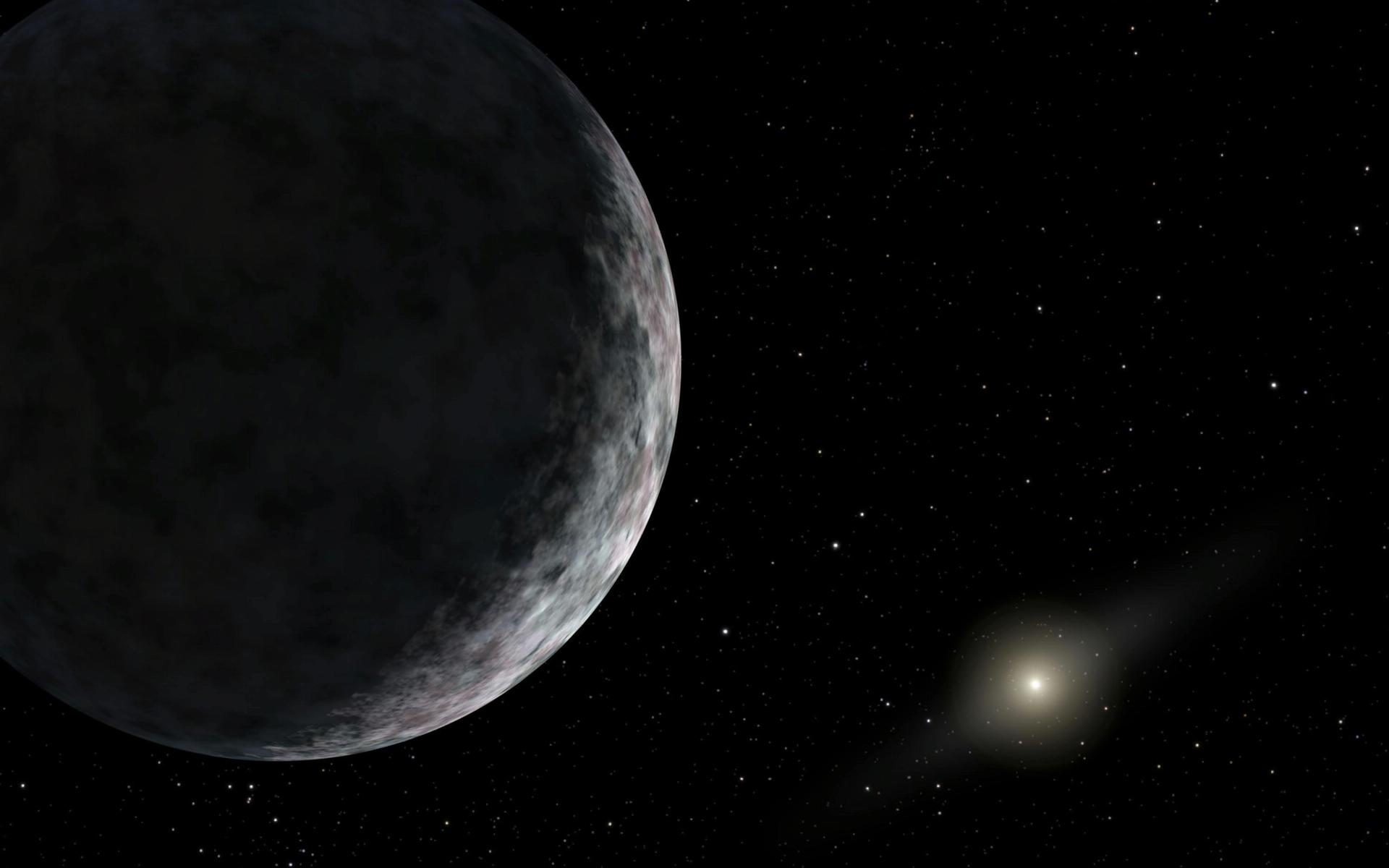 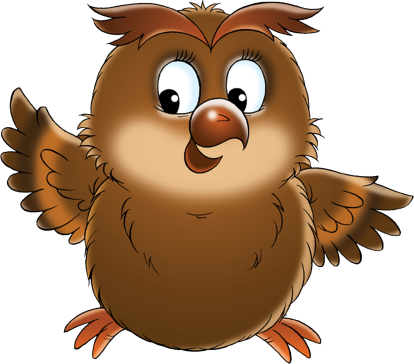 Вопрос 7
Какие планеты земной группы имеют спутники?
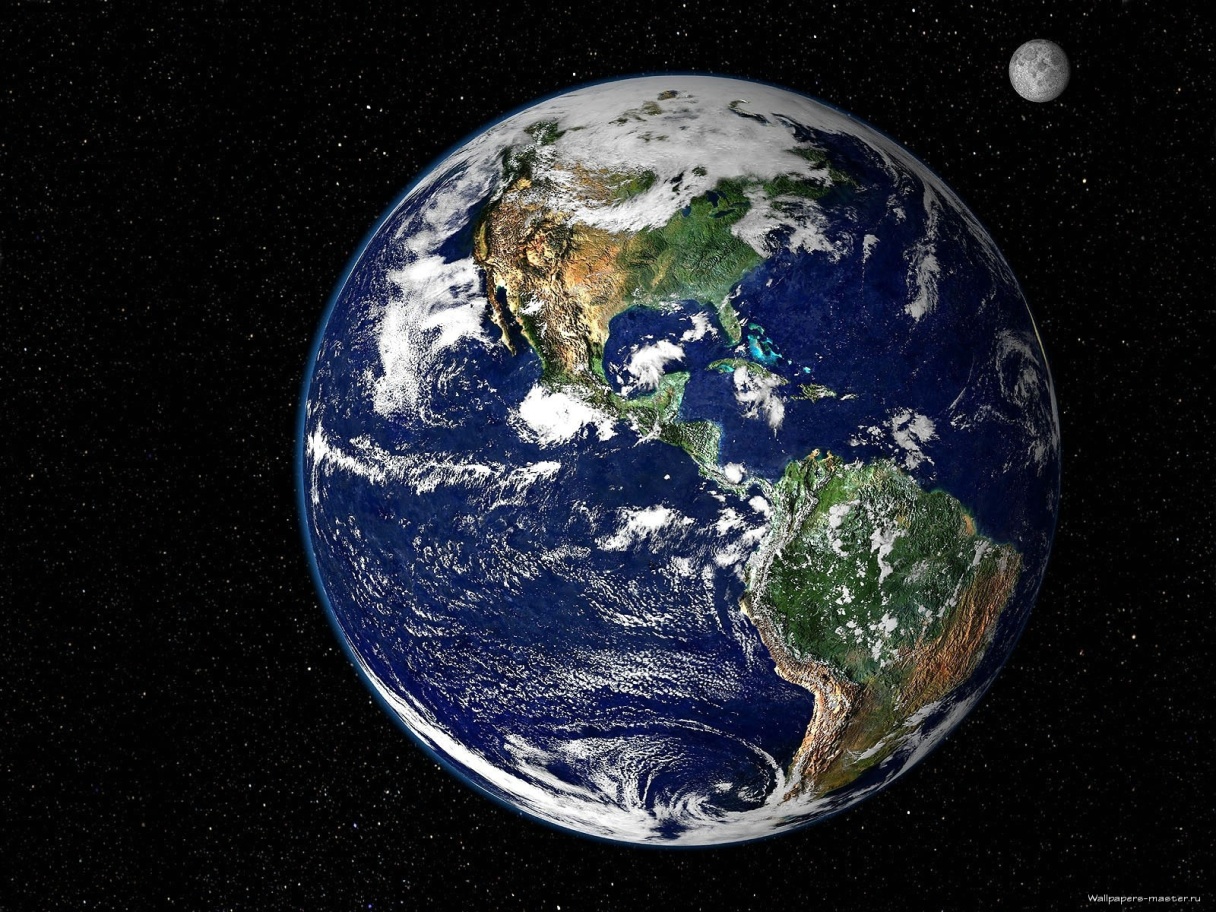 Ответ
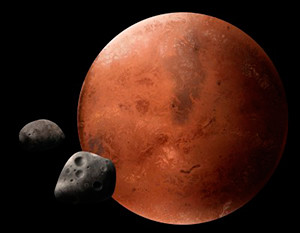 Земля, Марс
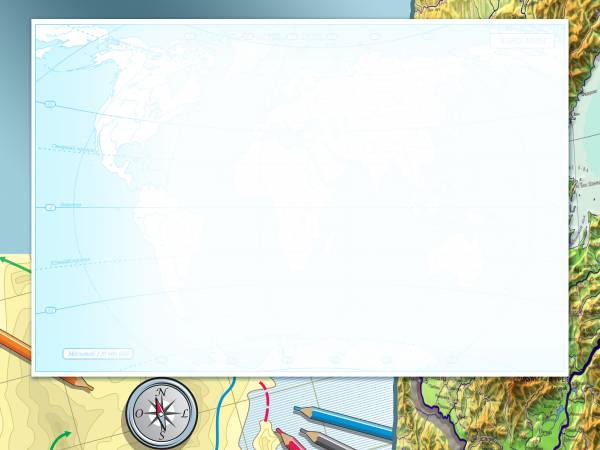 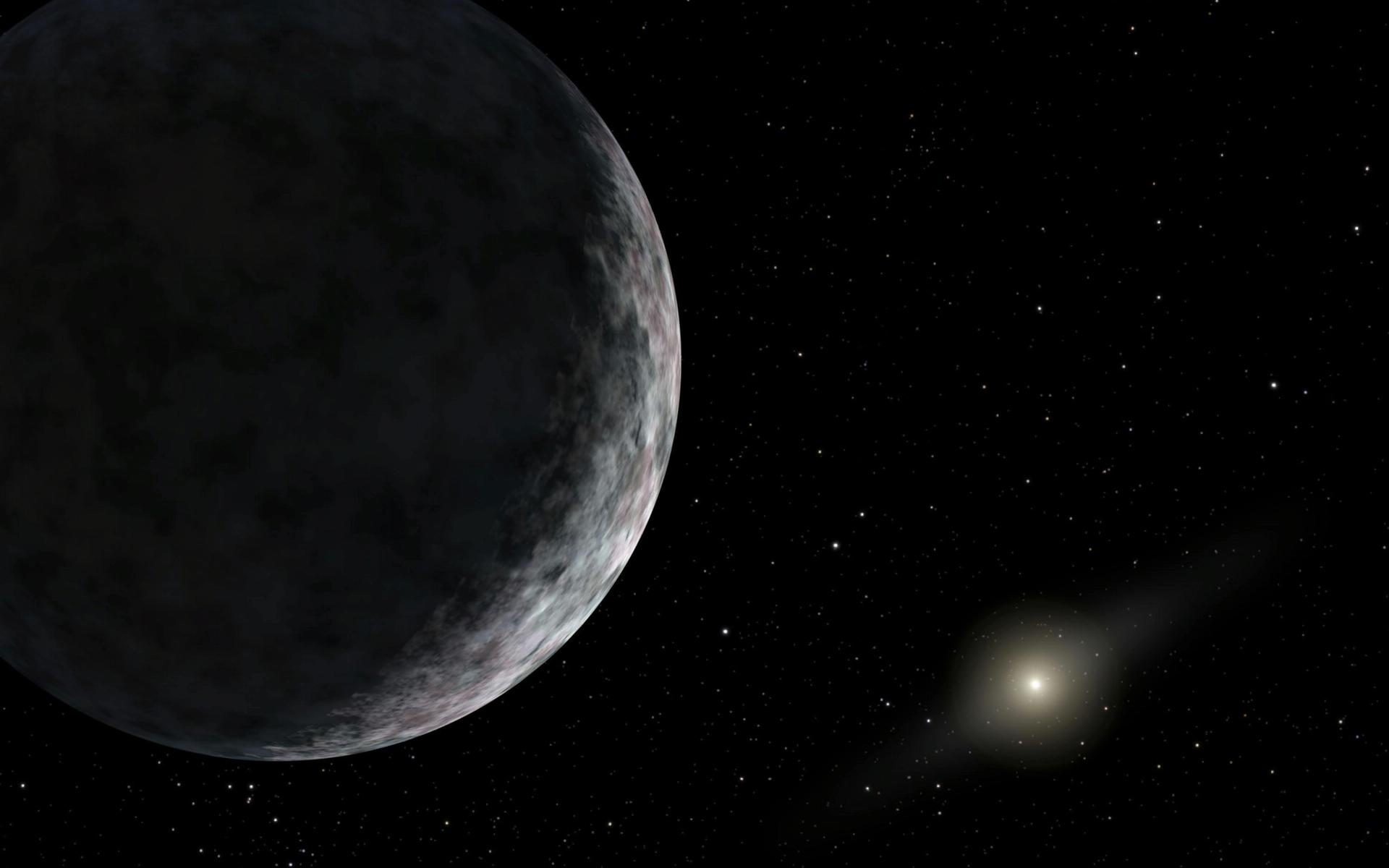 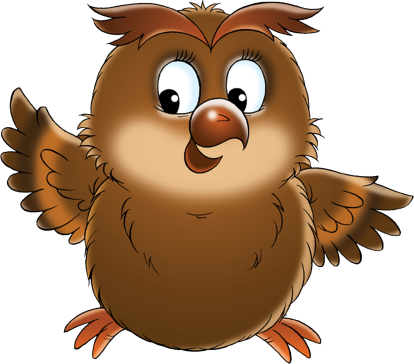 Вопрос 8
Грунт  этой планеты богат железом.
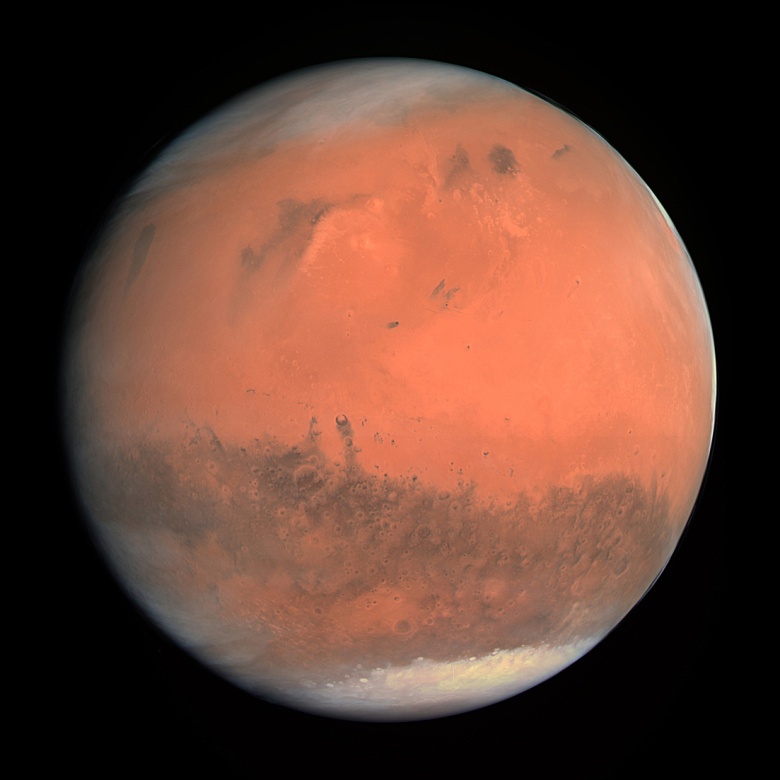 Ответ
Марс
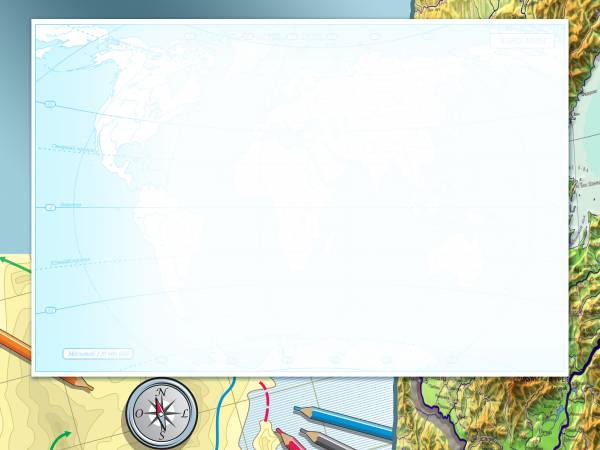 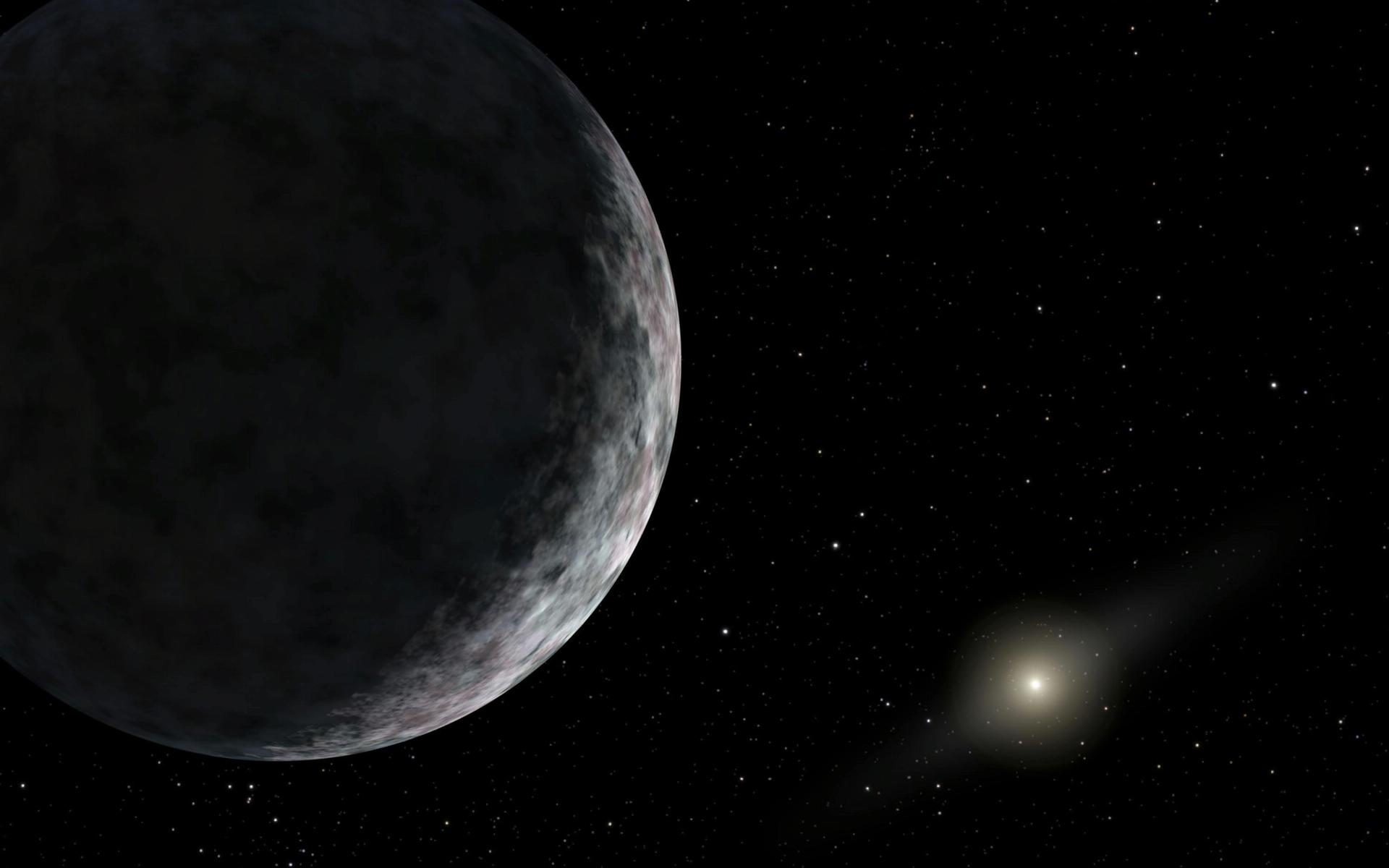 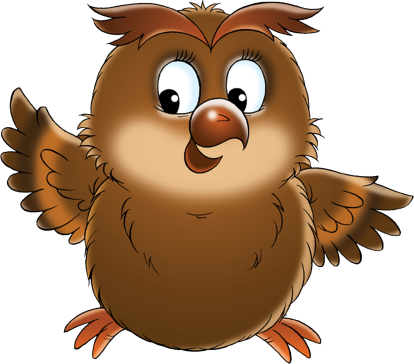 Вопрос 9
На какой планете находится Большое красное пятно?
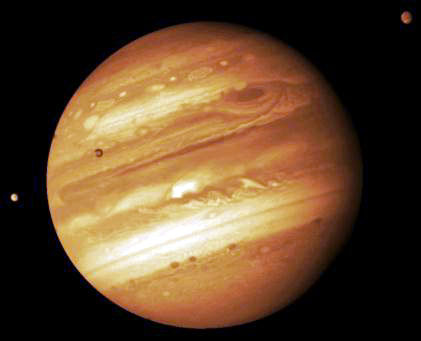 Ответ
на Юпитере
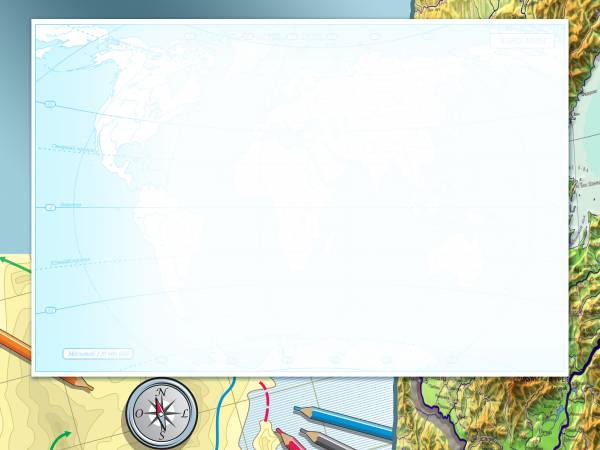 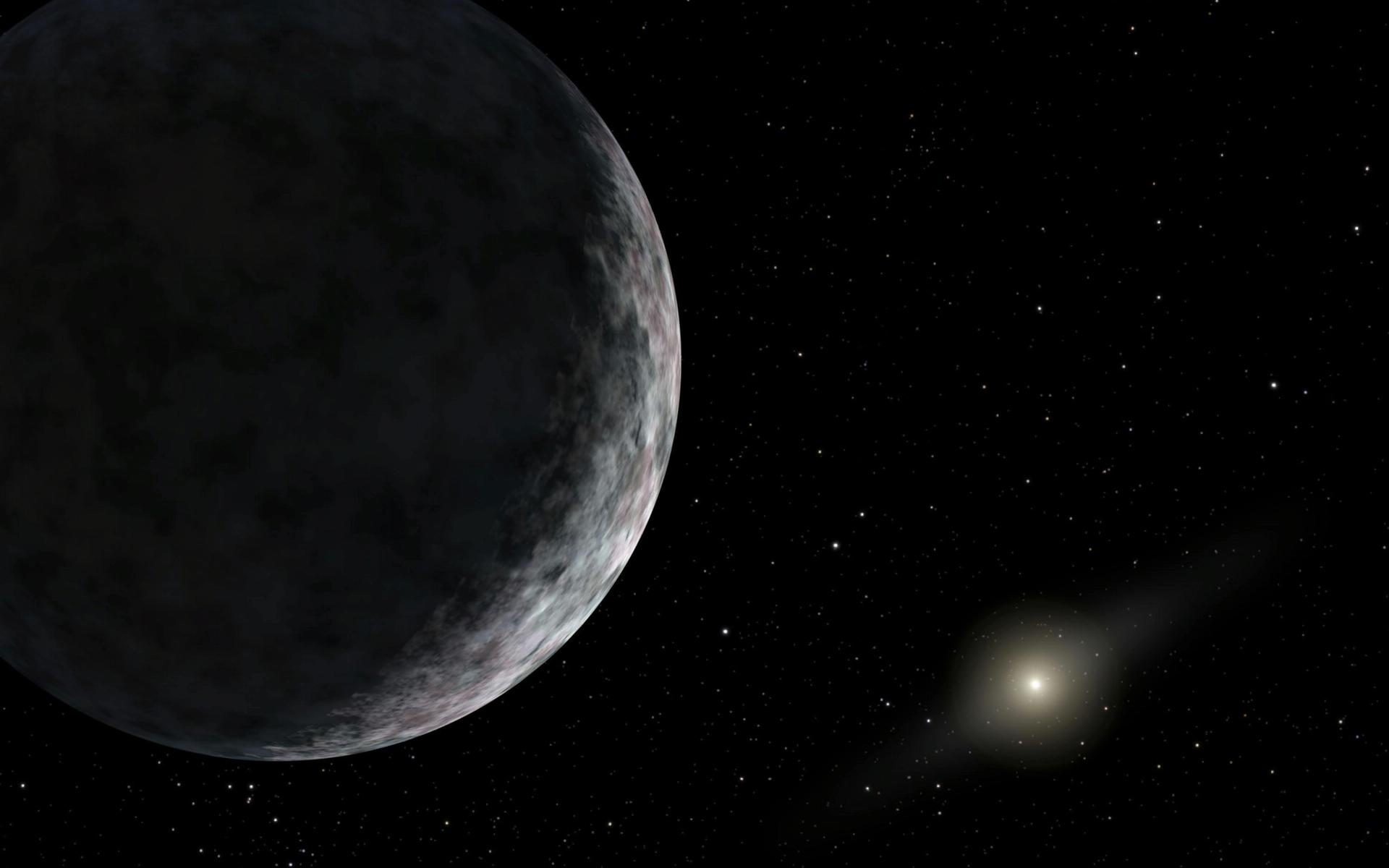 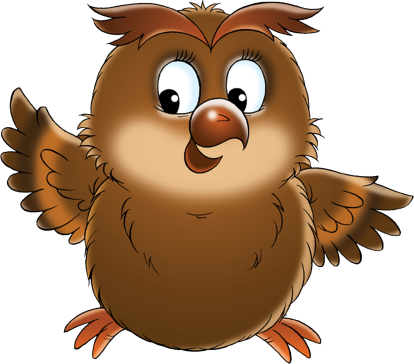 Вопрос 10
70% поверхности этой планеты покрыто водой?
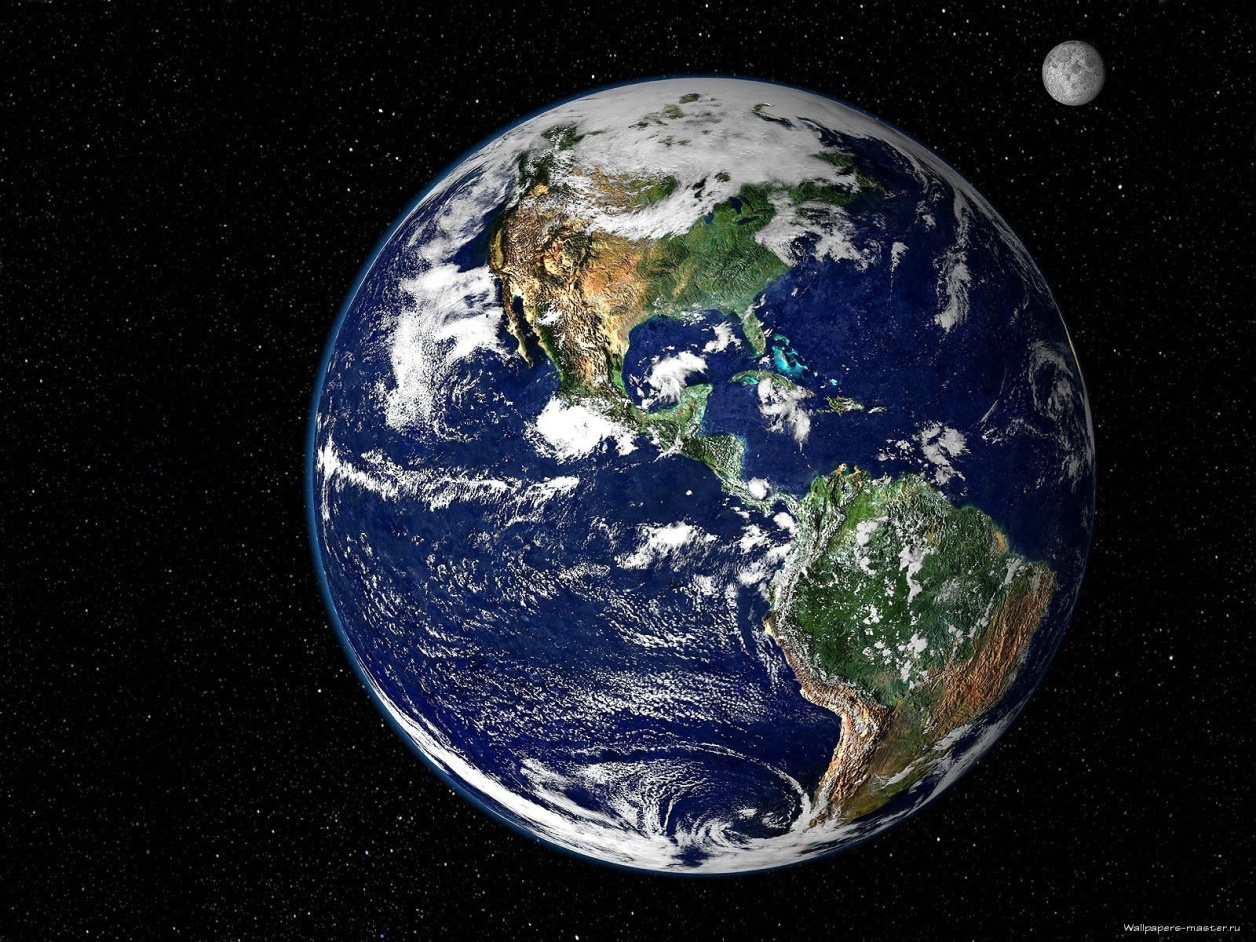 Ответ
Земля
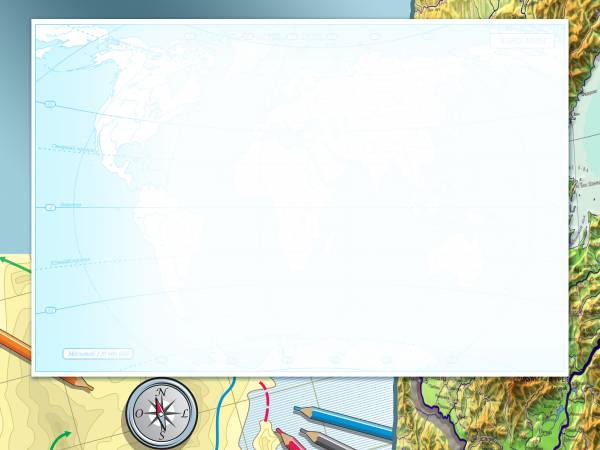 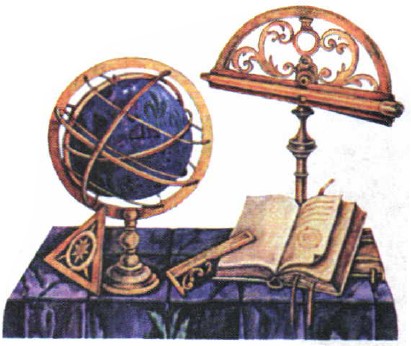 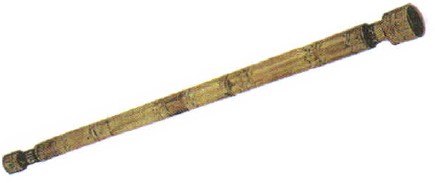 Ученые,
перевернувшие мир
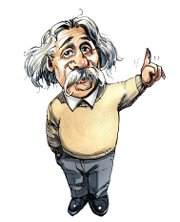 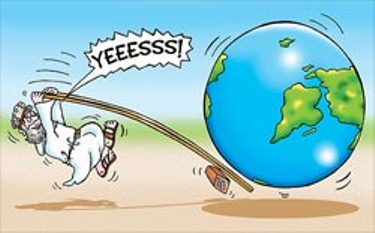 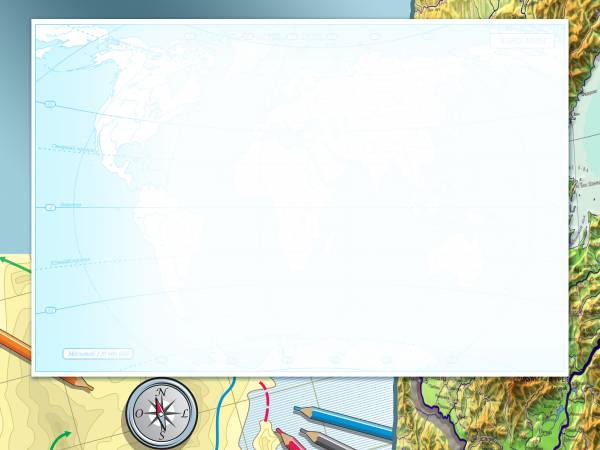 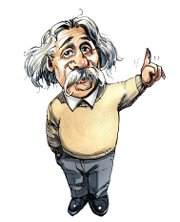 Вопрос 1
Кто впервые использовал телескоп для наблюдения за небесными телами?
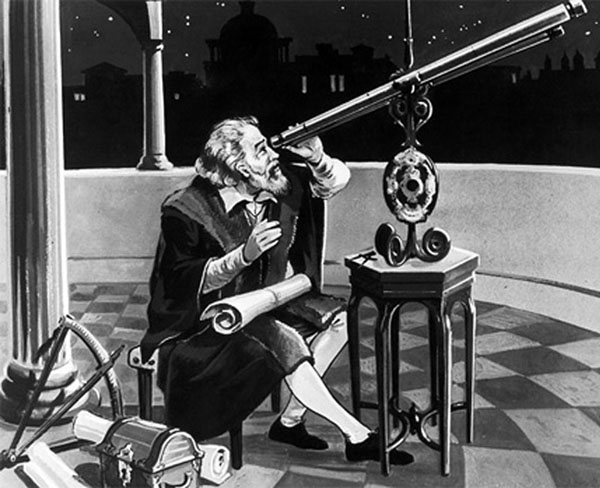 Ответ
Галилео Галилей
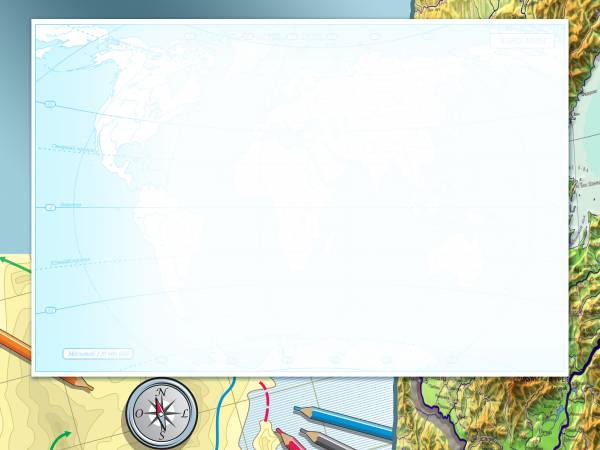 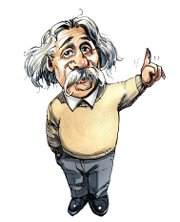 Вопрос 2
Какую систему мира предложил Клавдий Птолемей?
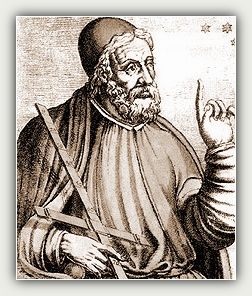 Ответ
геоцентрическую
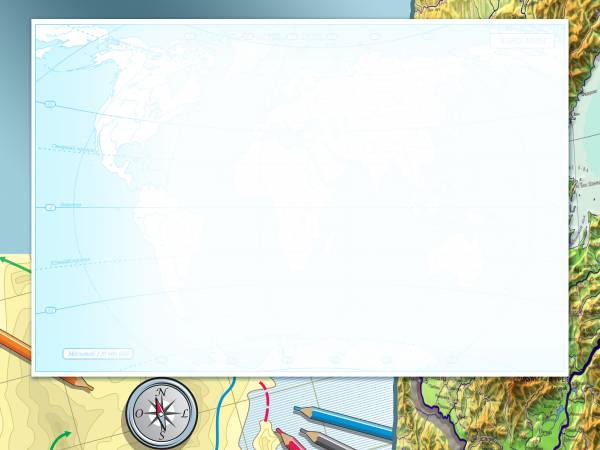 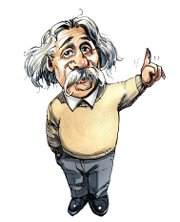 Вопрос 3
Этот учёный считал, что Вселенная бесконечна, она не имеет единого центра?
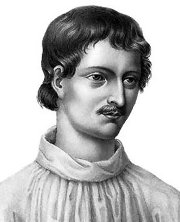 Ответ
Джордано Бруно
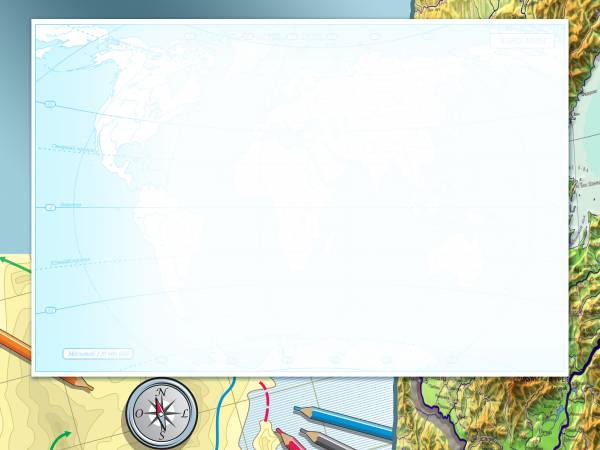 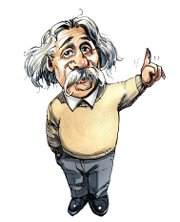 Вопрос 4
Кто открыл спутники у Юпитера?
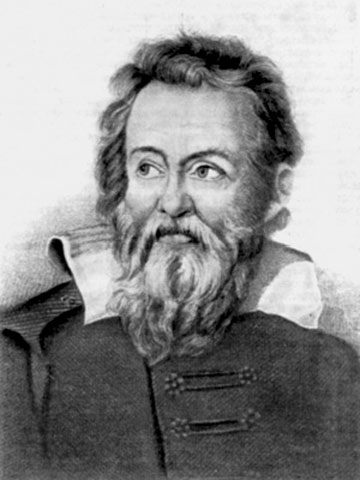 Ответ
Галилео Галилей
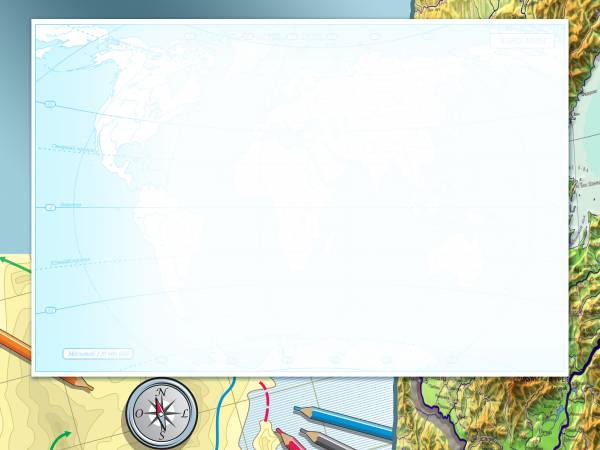 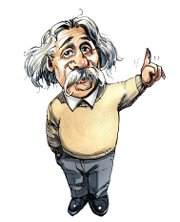 Вопрос 5
В какой стране родился Джордано Бруно?
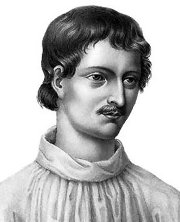 Ответ
В Италии
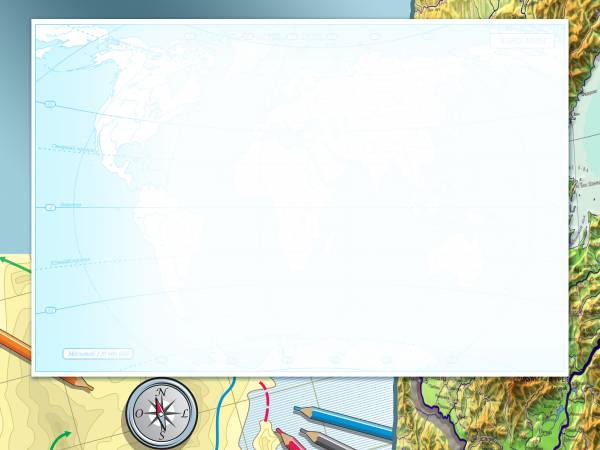 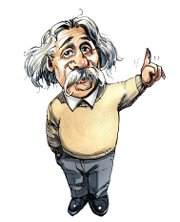 Вопрос 6
Кто открыл атмосферу на Венере?
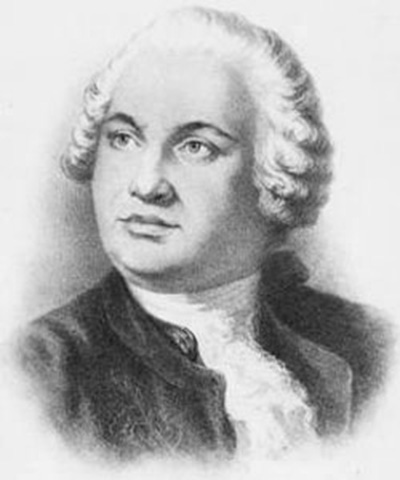 Ответ
Михаил Васильевич Ломоносов
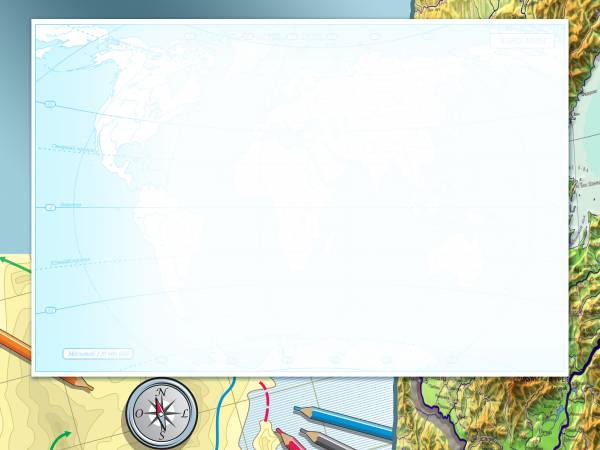 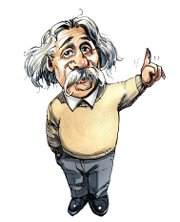 Вопрос 7
Кто первым обнаружил новое небесное тело, которое выглядело как звезда?
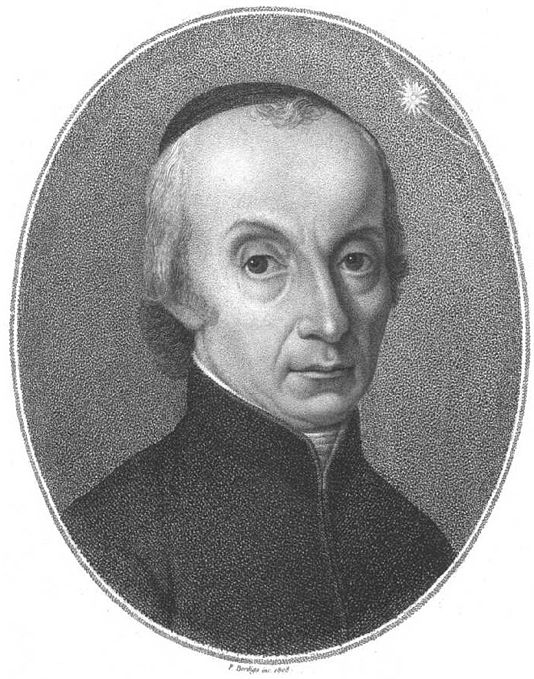 Ответ
Джузеппе Пиацци, 1801г.
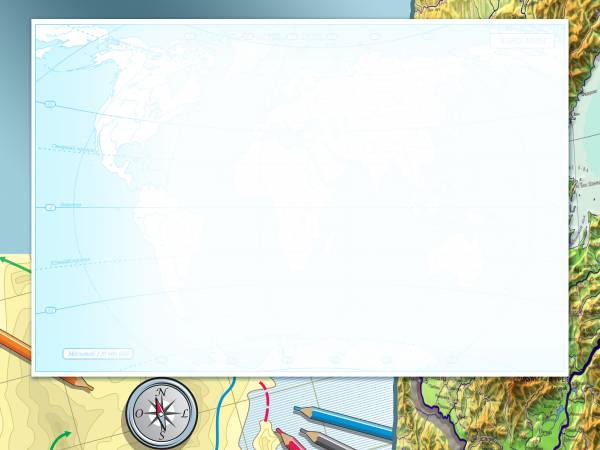 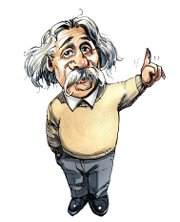 Вопрос 8
Какой учёный прославился открытием планеты Уран и двух её спутников?
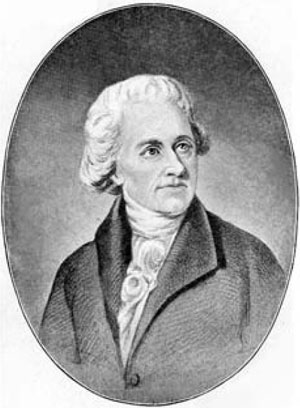 Ответ
Уильям Гершель
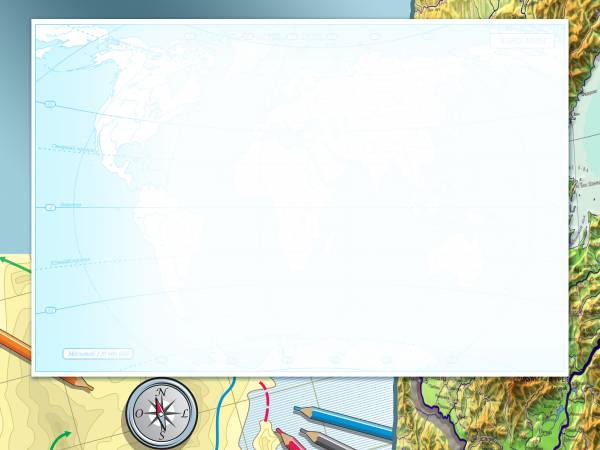 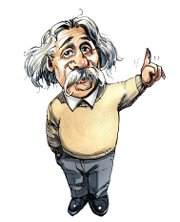 Вопрос 9
Он погиб, но не отказался от своих убеждений.
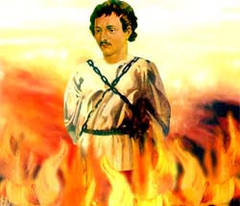 Ответ
Джордано Бруно
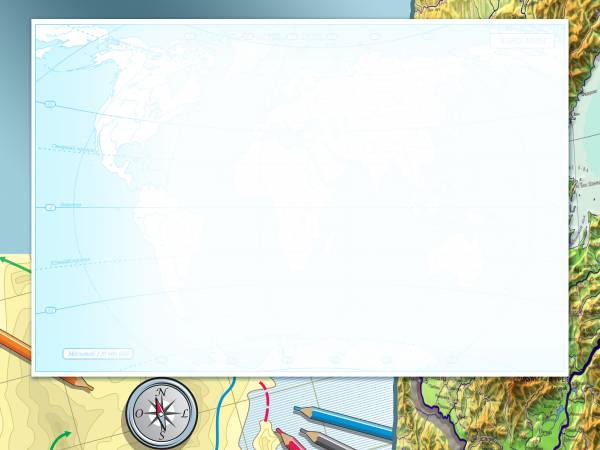 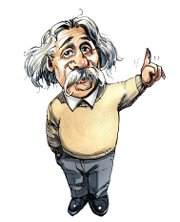 Вопрос 10
Этот ученый создал новую модель Вселенной, центром которой является Солнце.
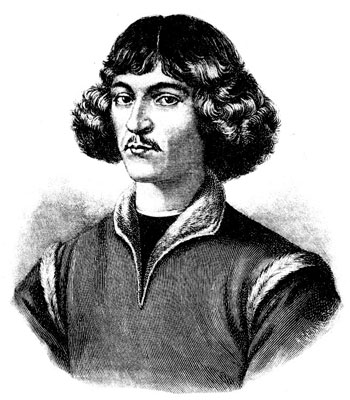 Ответ
Николай Коперник
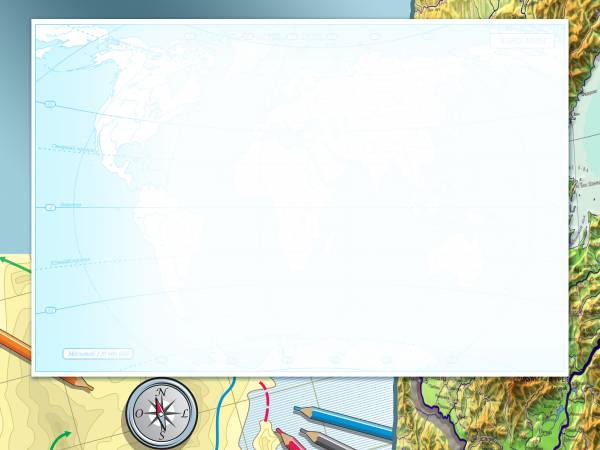 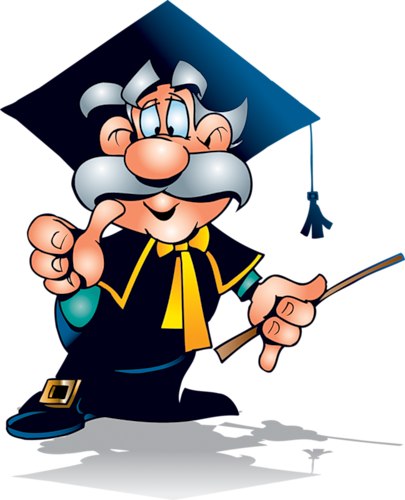 Представления о 
Вселенной в древности
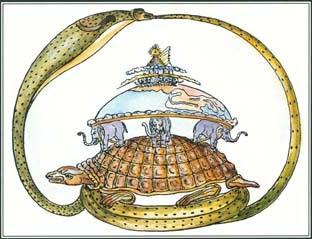 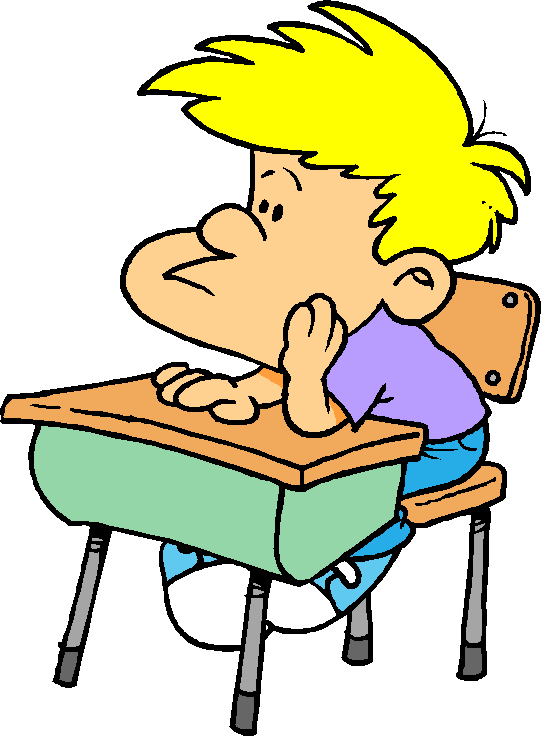 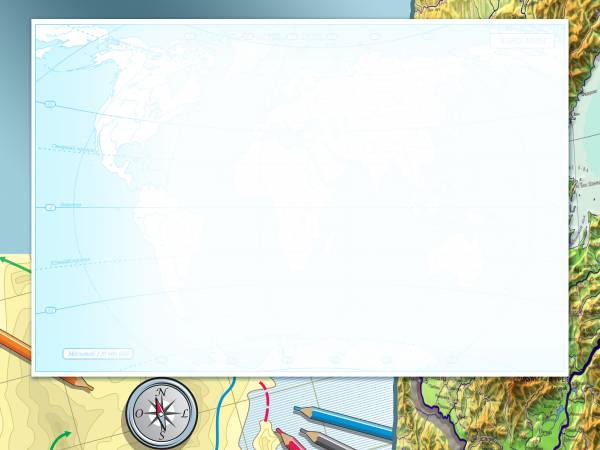 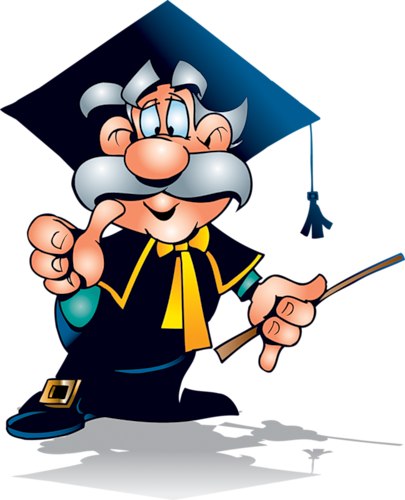 Вопрос 1
Долгое время центром Вселенной считалась…
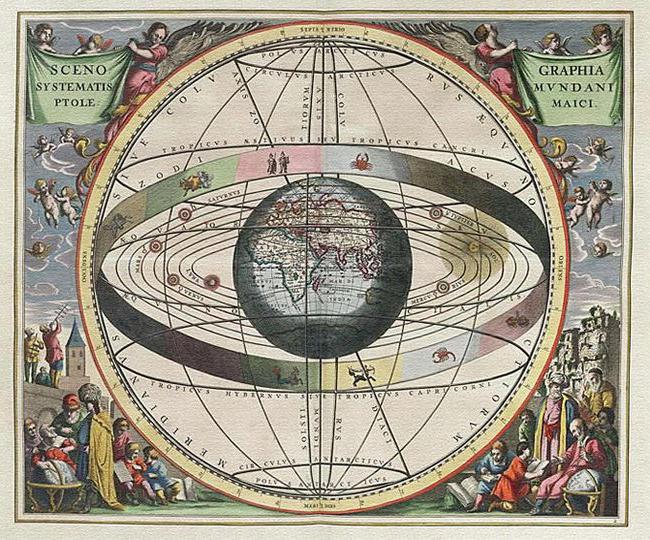 Ответ
Земля
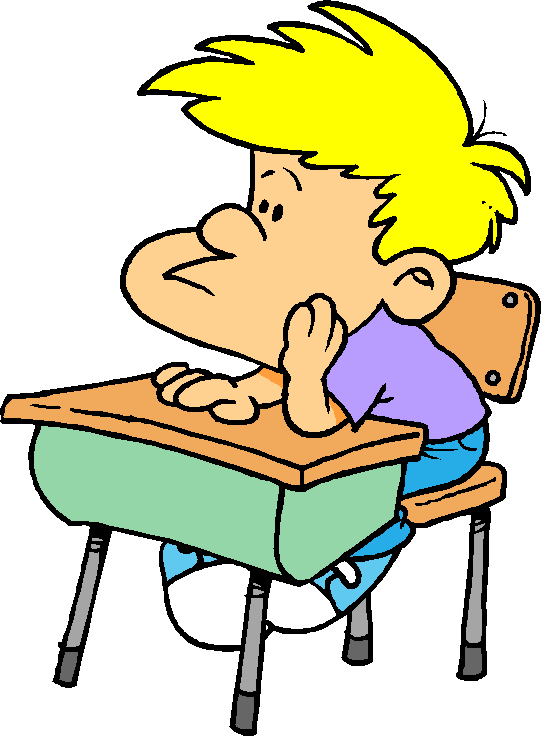 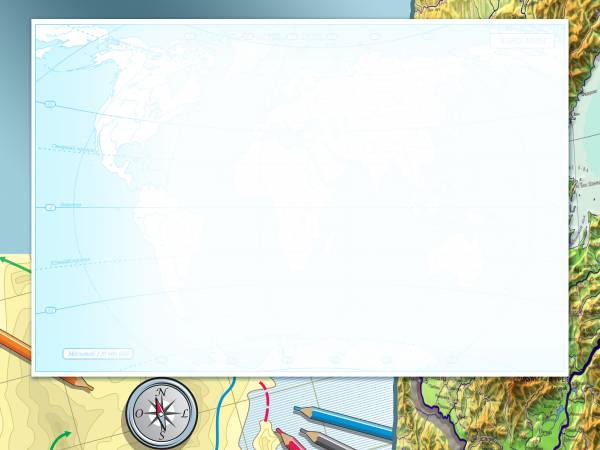 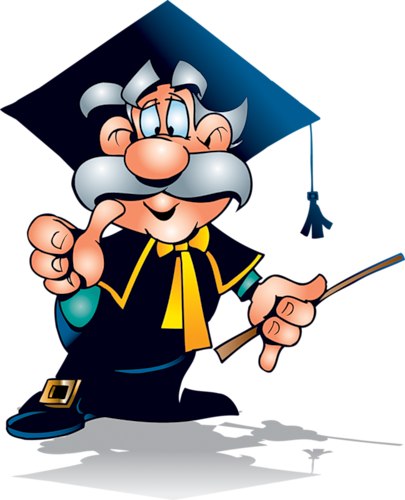 Вопрос 2
В представлении какого народа змея олицетворяет небо и как бы замыкает земное пространство?
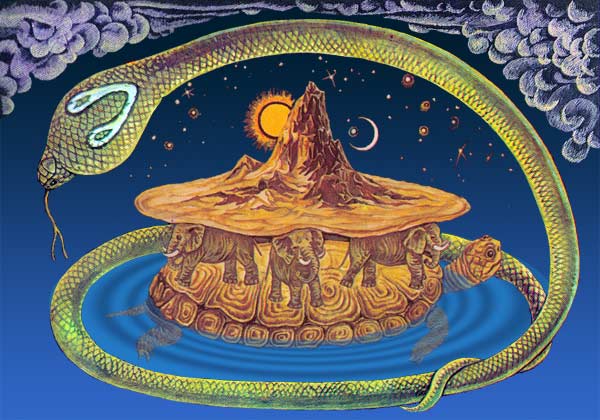 Ответ
древних индийцев
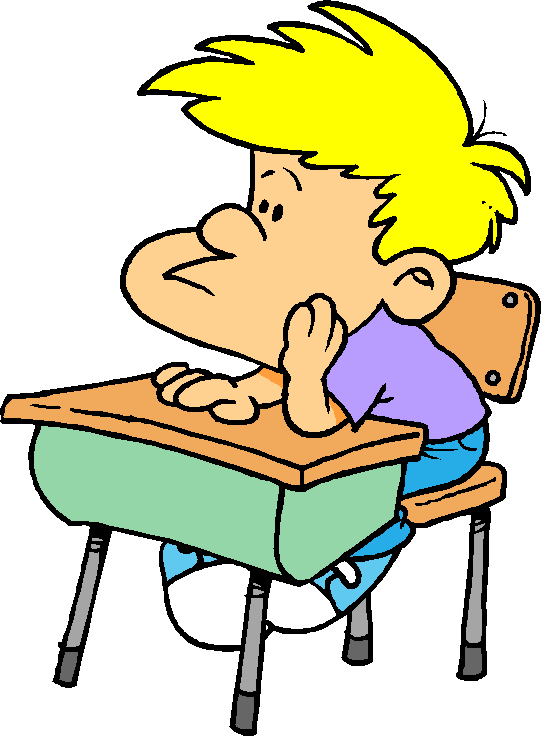 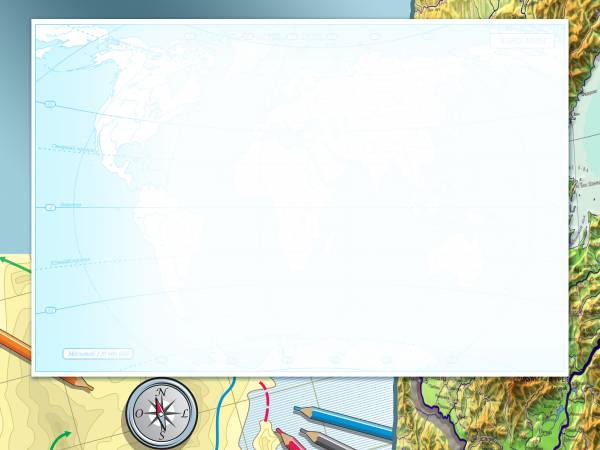 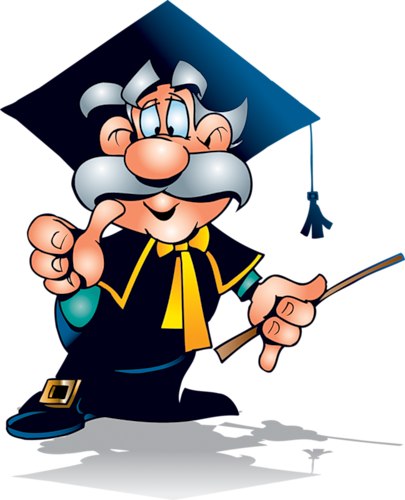 Вопрос 3
В представлении каких народов Земля – это гора, которую со всех сторон окружает море и которая держится на 12 колоннах?
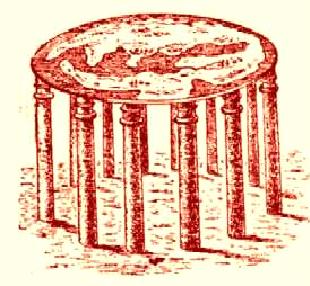 Ответ
Жителей Месопотамии
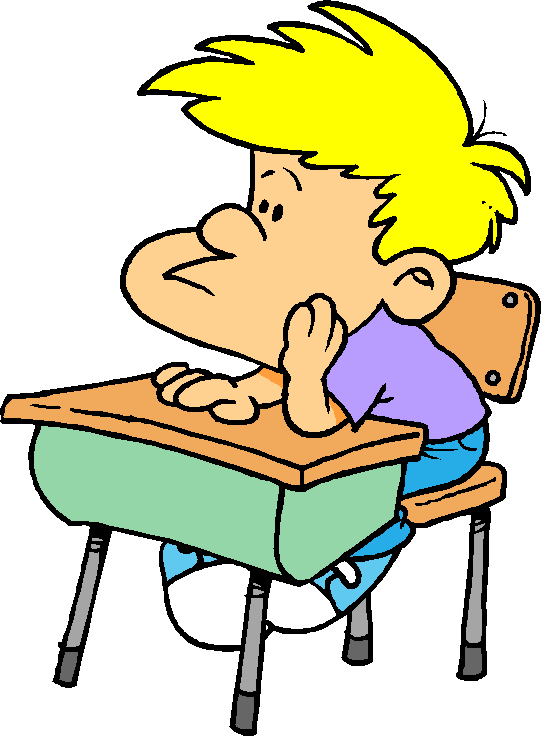 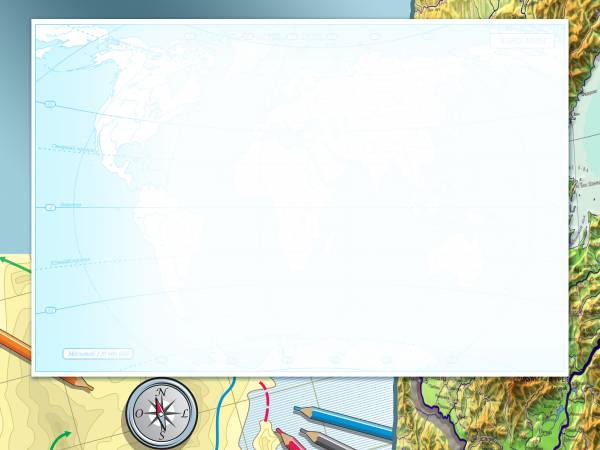 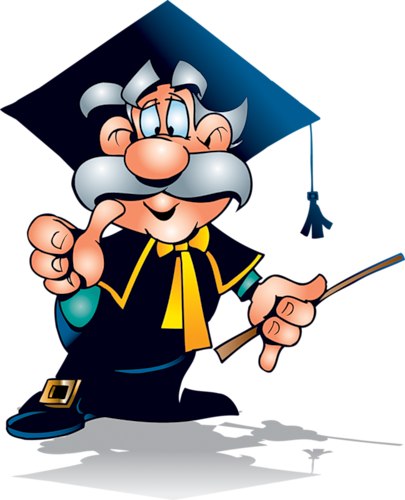 Вопрос 4
Ученый, который  первым предположил, что земля имеет форму шара?
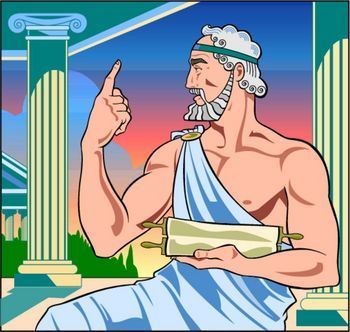 Ответ
Пифагор
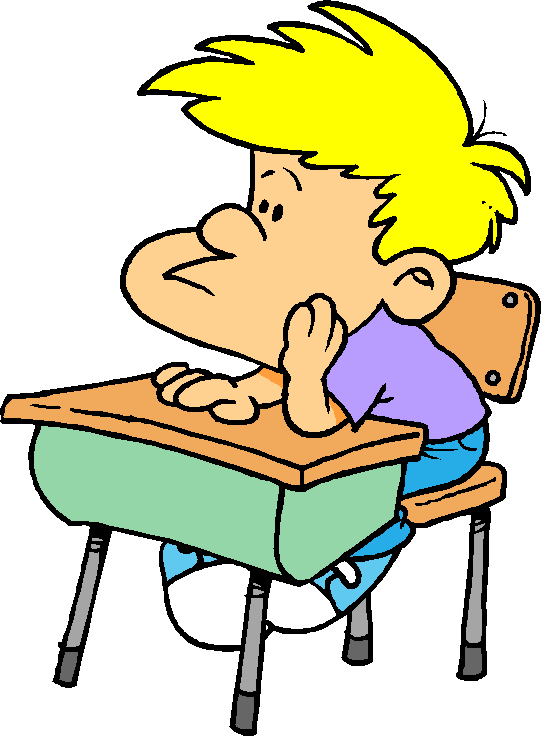 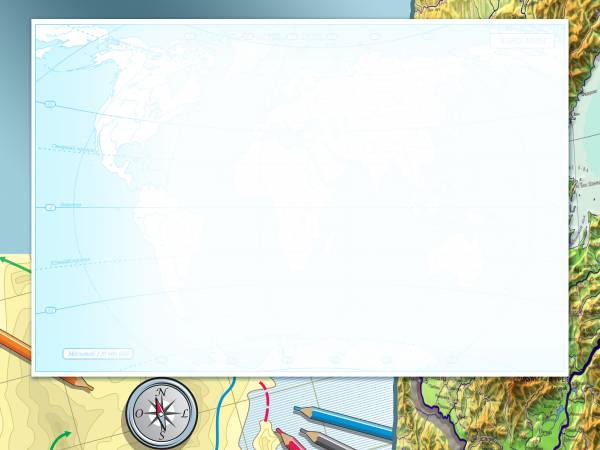 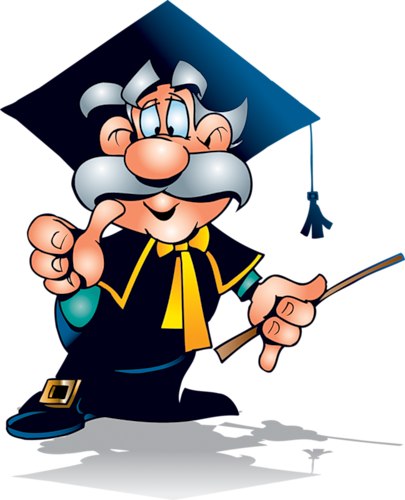 Вопрос 5
Ученый, который  первым доказал, что земля имеет форму шара?
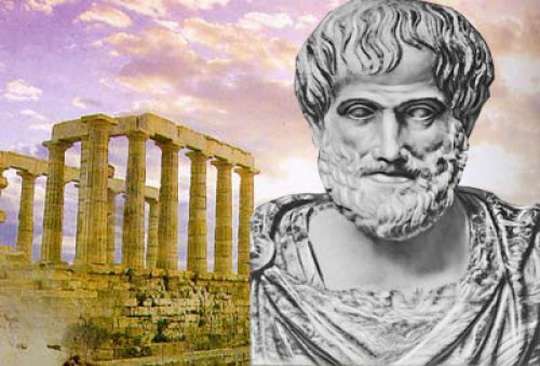 Ответ
Аристотель
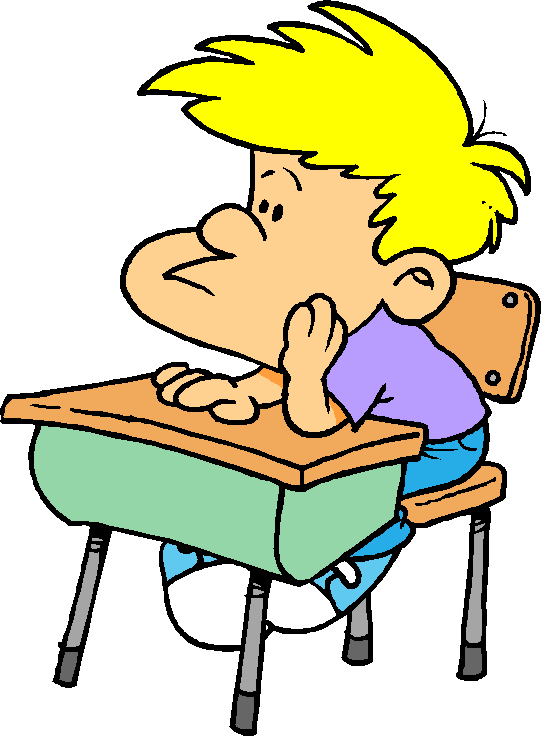 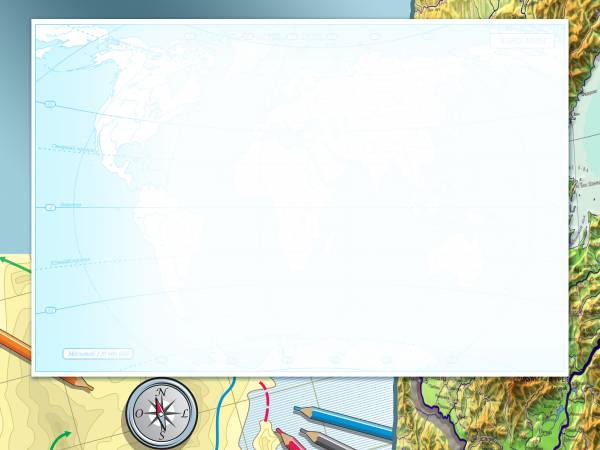 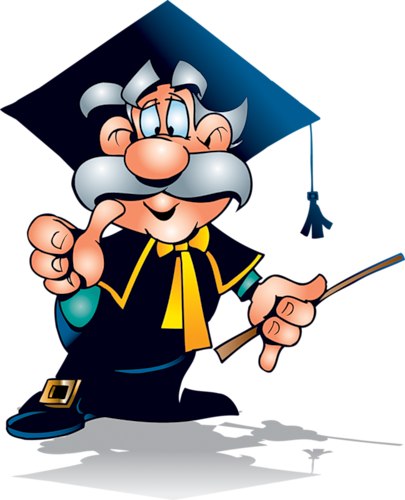 Вопрос 6
Кто считал, что вокруг неподвижной Земли вращаются восемь небесных сфер с неподвижно закрепленными небесными телами: планетами, Луной, Солнцем?
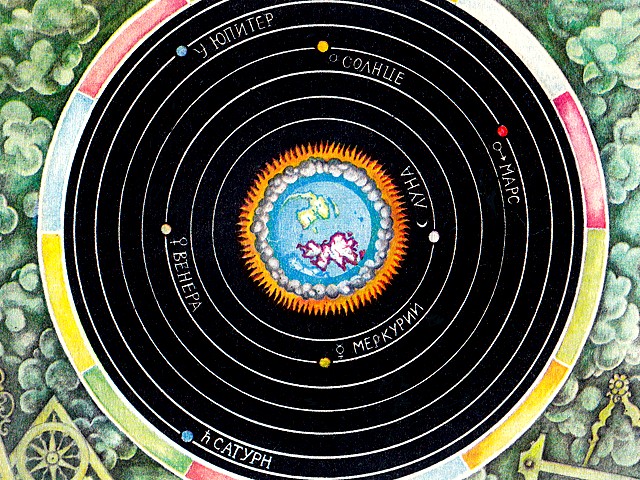 Ответ
Аристотель
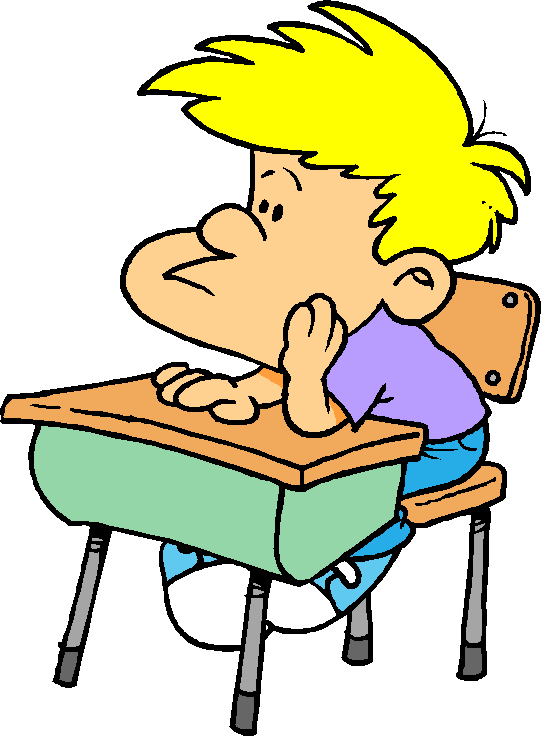 Система мира по Аристотелю
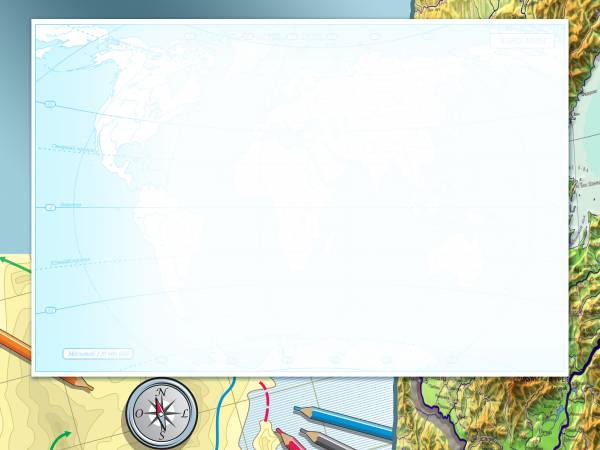 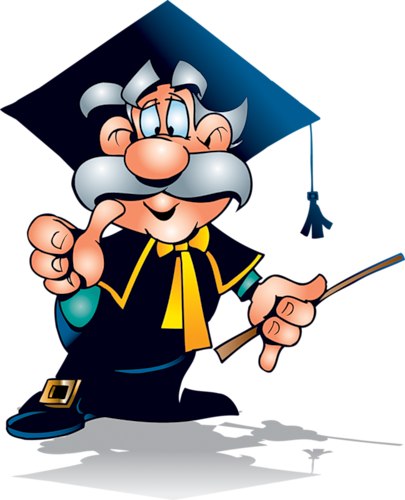 Вопрос 7
Что, по мнению Аристотеля, обеспечивает движение всех остальных  сфер?
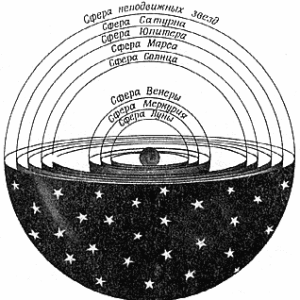 Ответ
Девятая сфера – двигатель Вселенной
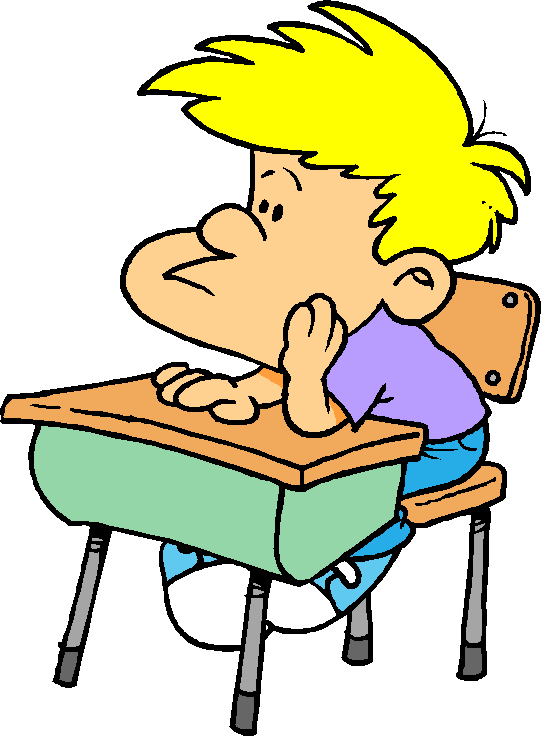 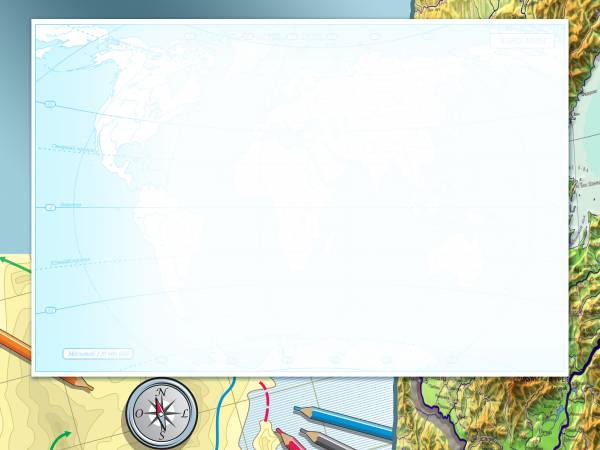 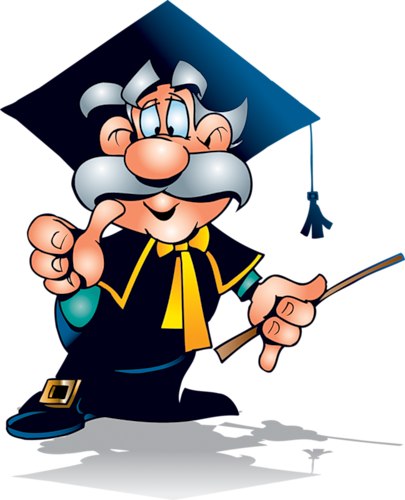 Вопрос 8
Какой древнегреческий ученый считал, что центром Вселенной является не Земля, а  Солнце?
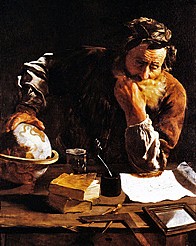 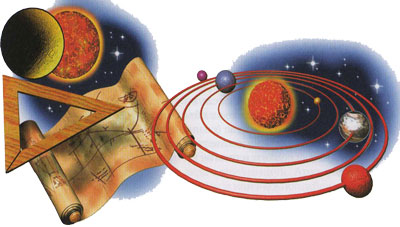 Ответ
Аристарх Самосский
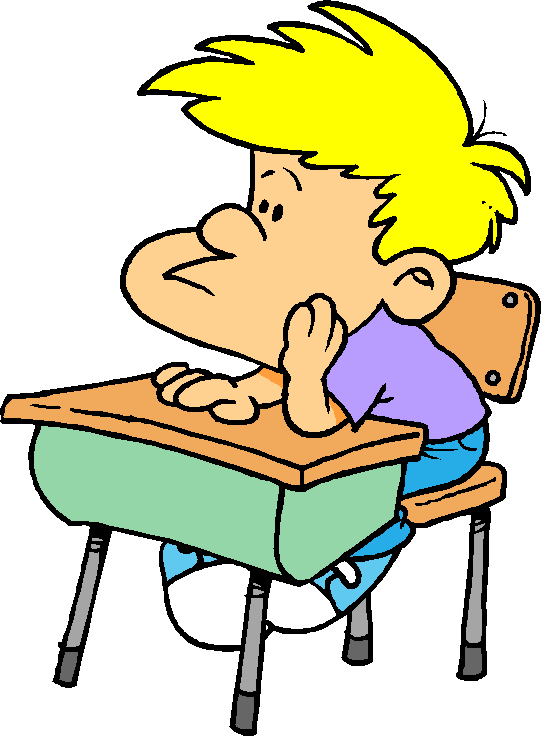 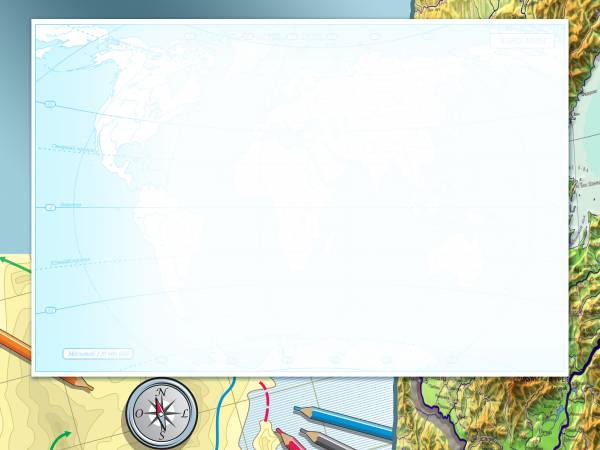 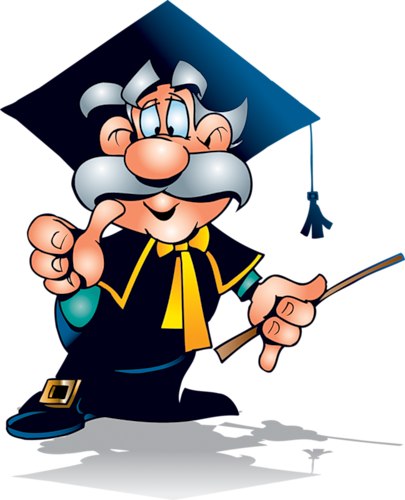 Вопрос 9
Что, по мнению Птолемея, ограничивает Вселенную?
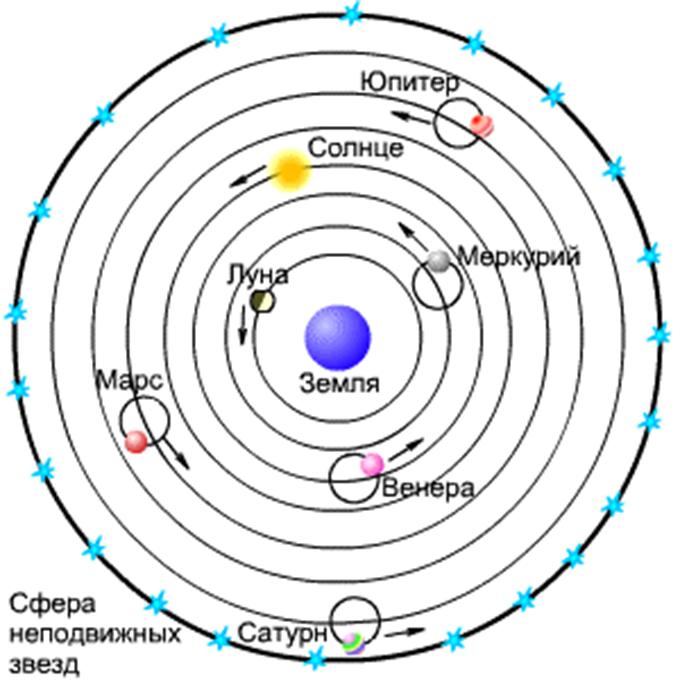 Ответ
Сфера неподвижных звезд
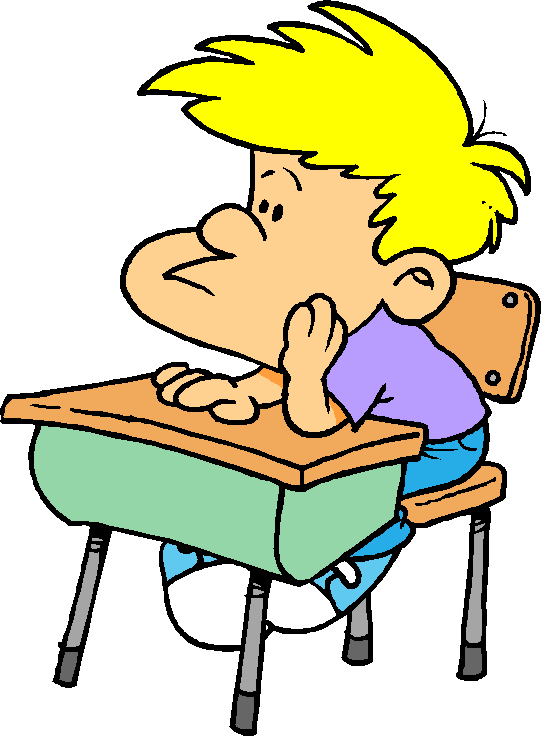 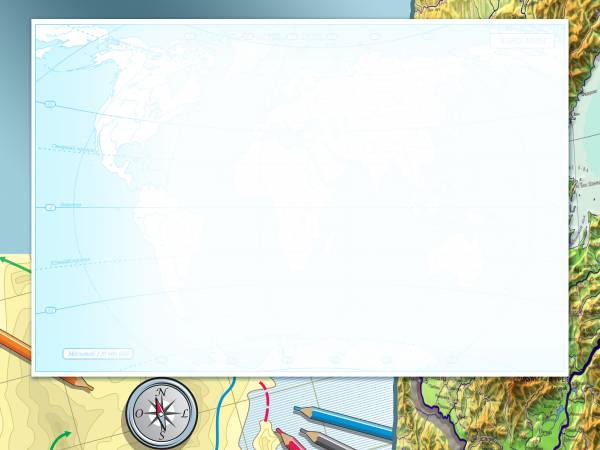 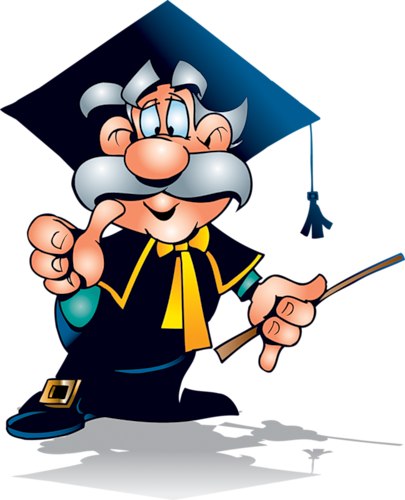 Вопрос 10
Почему система мира Клавдия Птолемея господствовала в науке 13 веков?
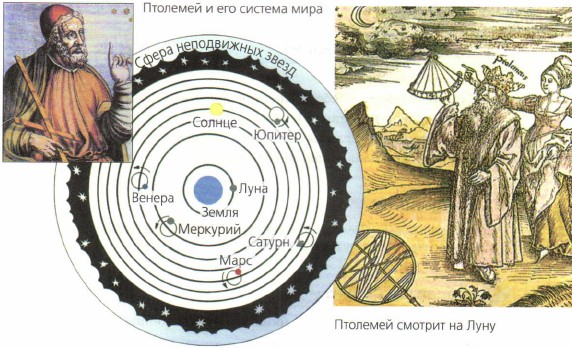 Ответ
Позволяла определять и предсказывать расположение небесных тел
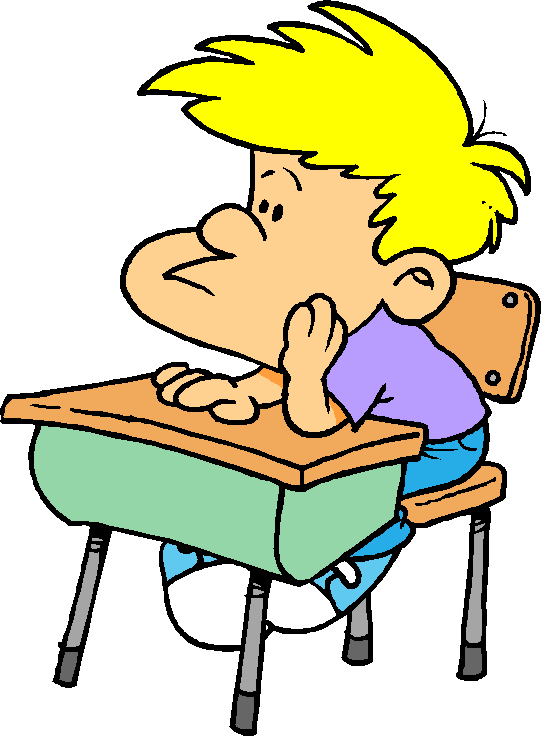 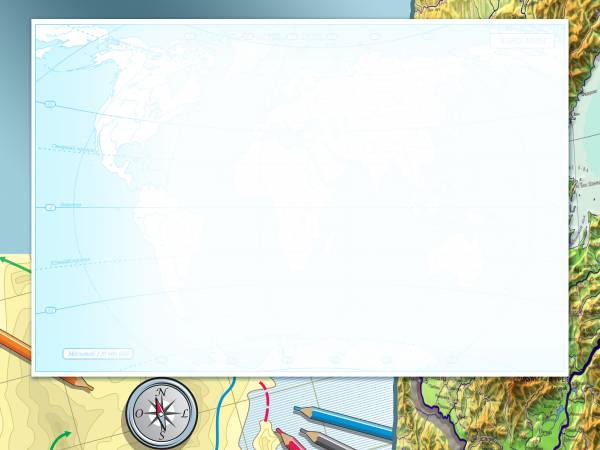 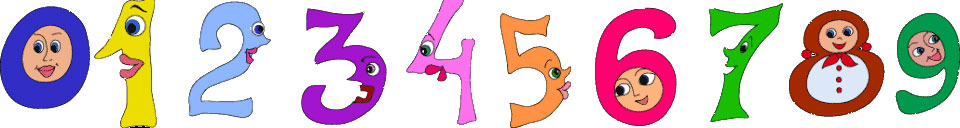 Загадочные цифры
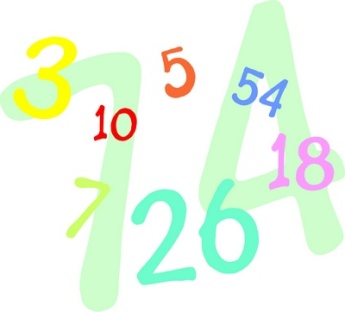 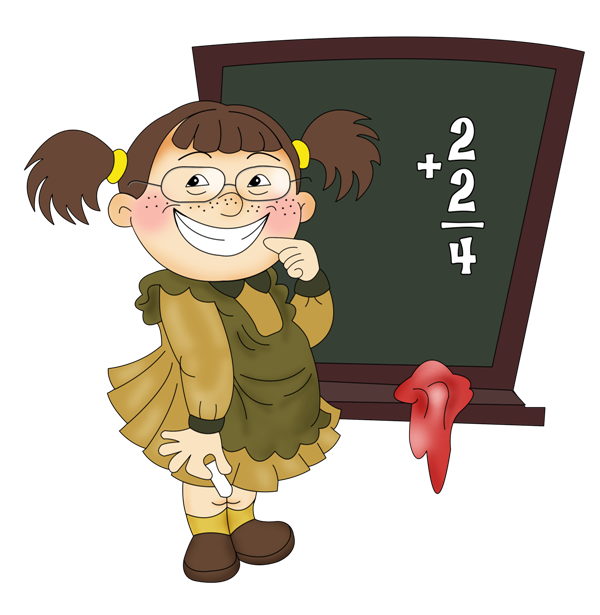 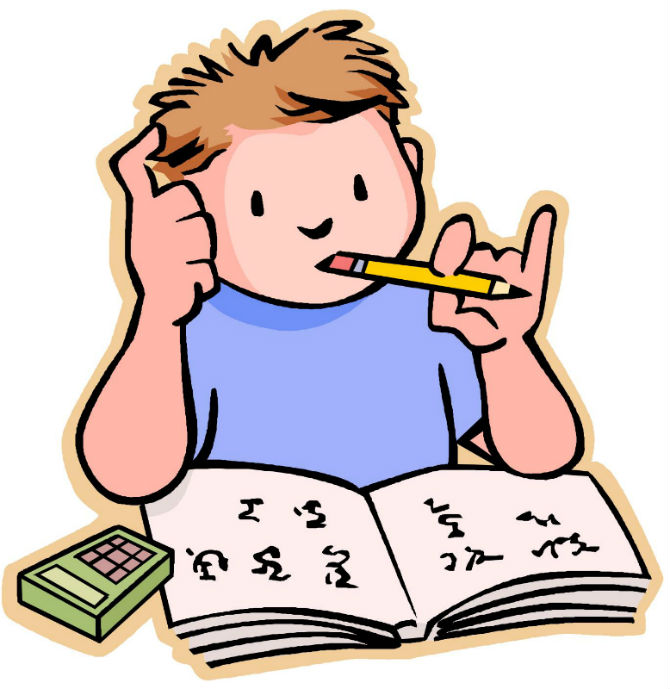 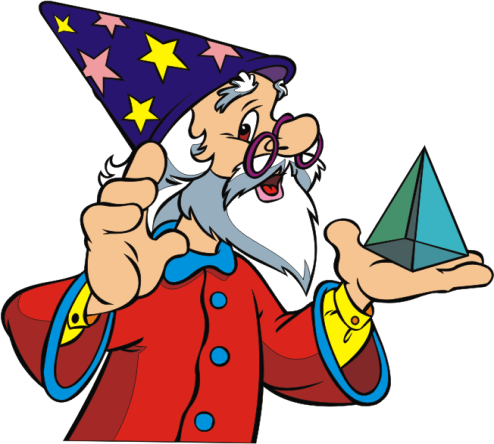 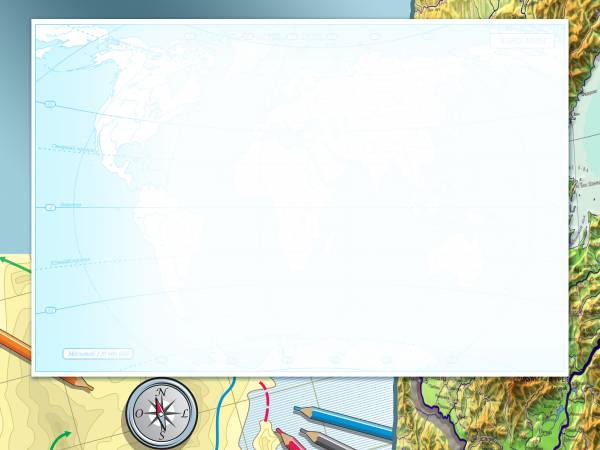 Вопрос 1
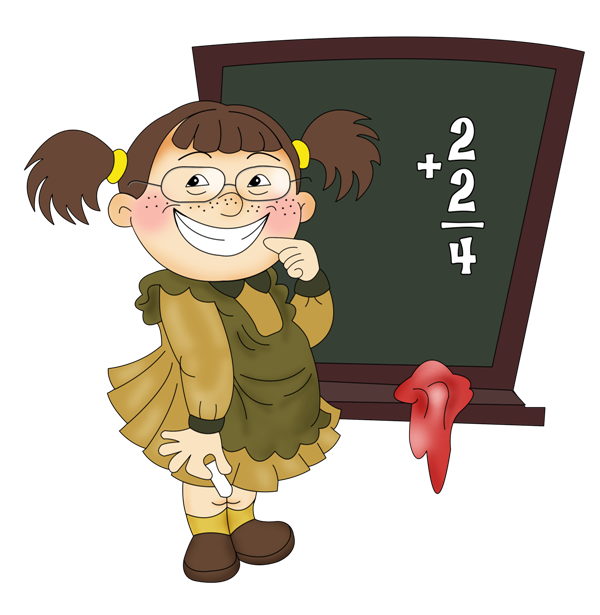 150 млн.км
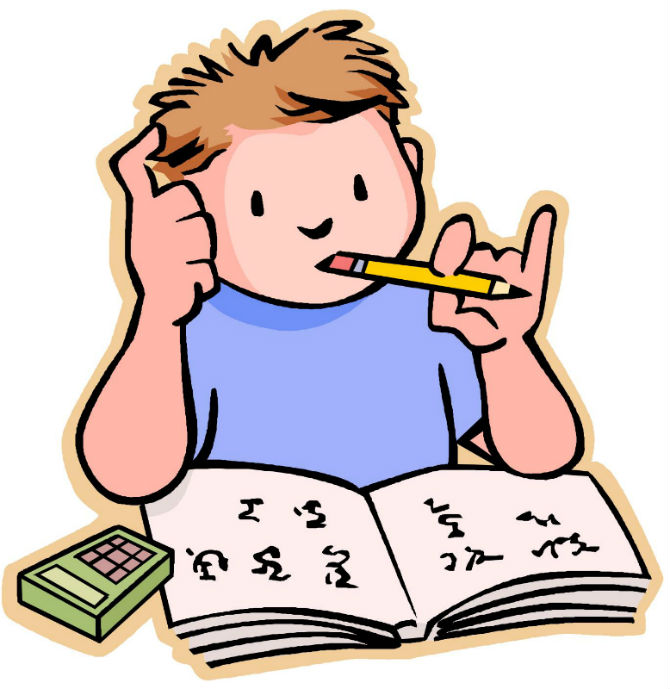 Ответ
Расстояние от Земли до Солнца
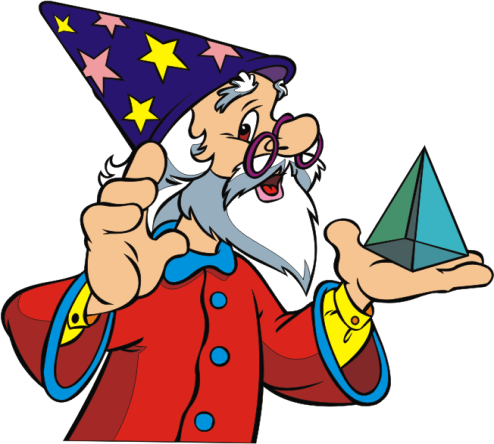 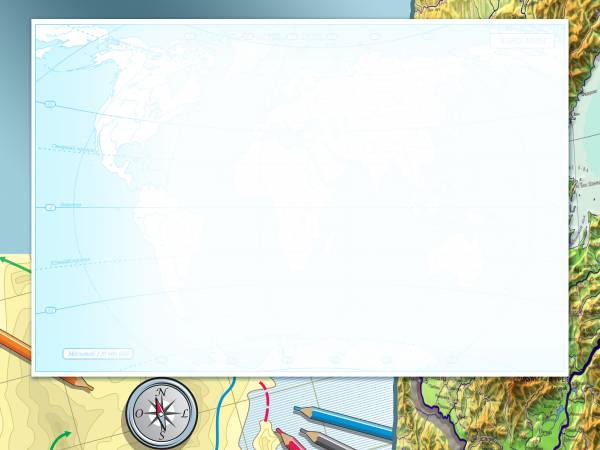 Вопрос 2
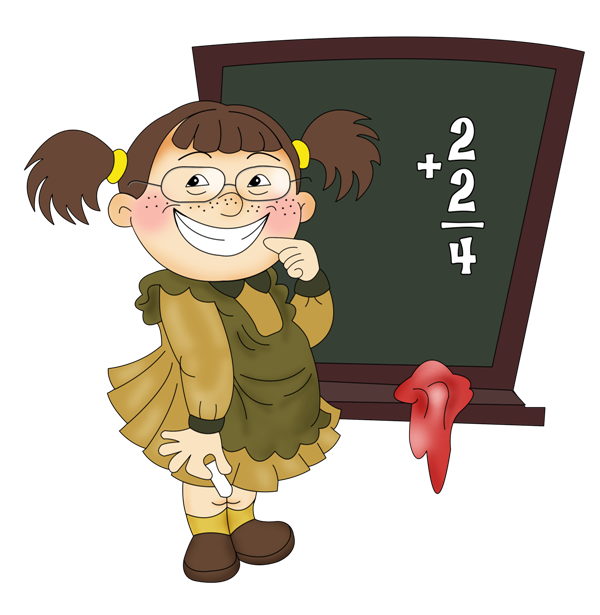 6000
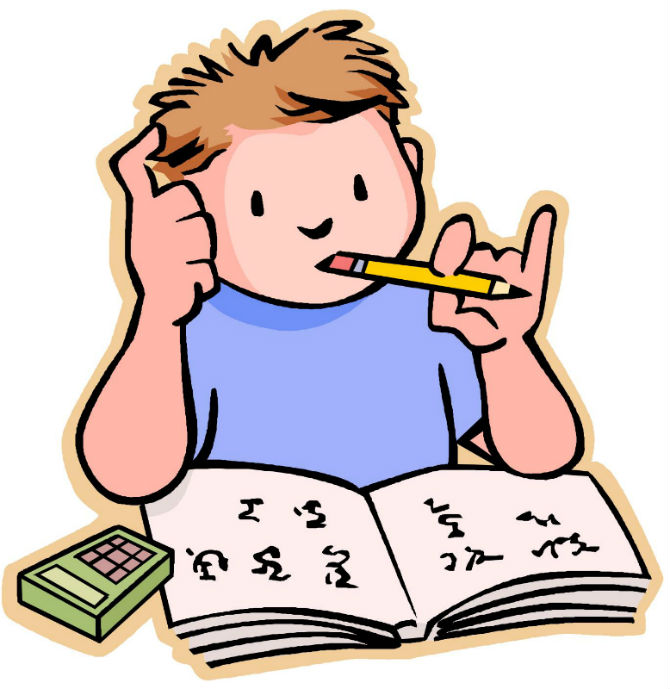 Ответ
Количество звезд, которое можно увидеть невооружённым взглядом
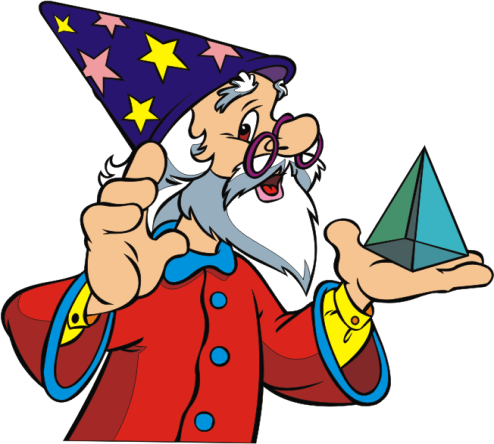 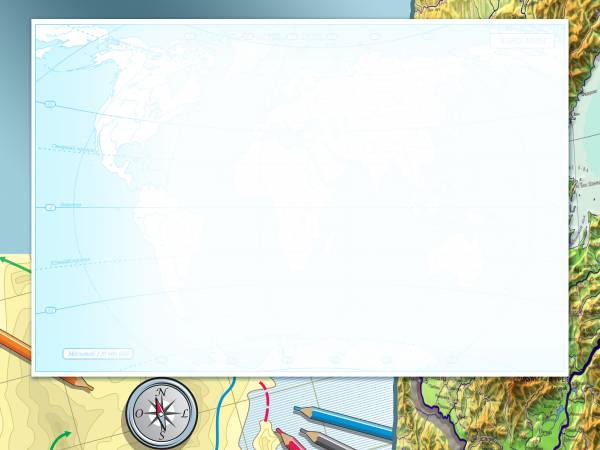 Вопрос 3
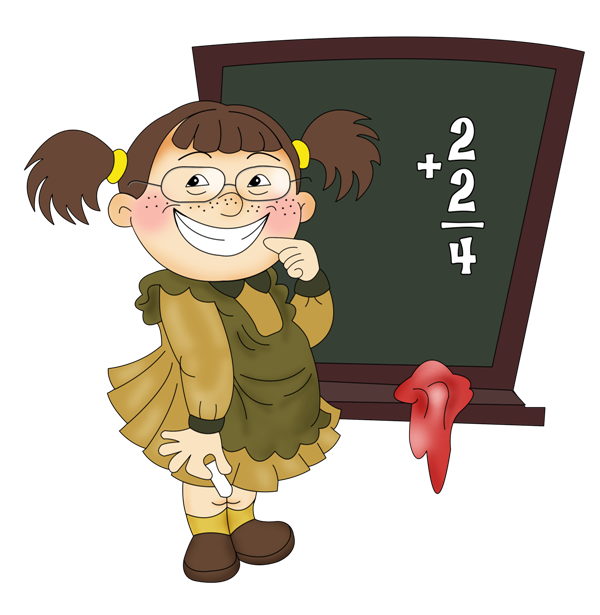 300 тыс.км/с
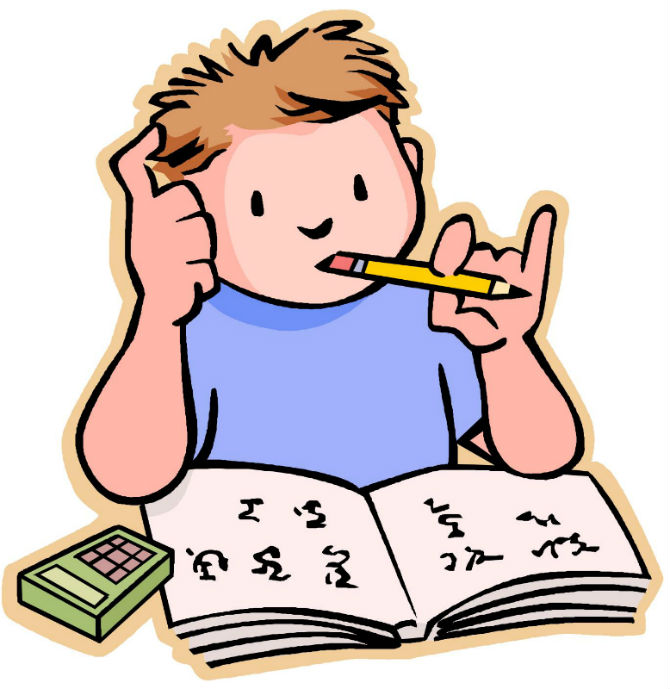 Ответ
Скорость света
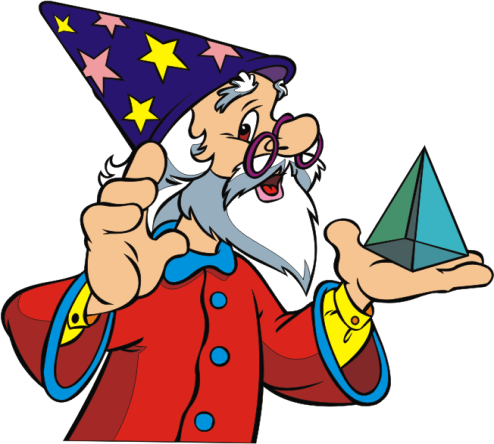 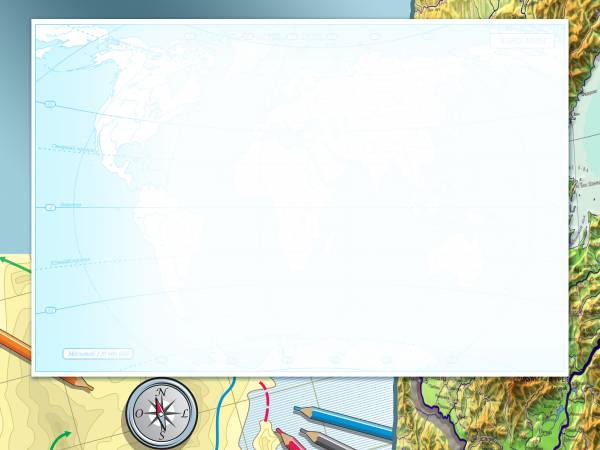 Вопрос 4
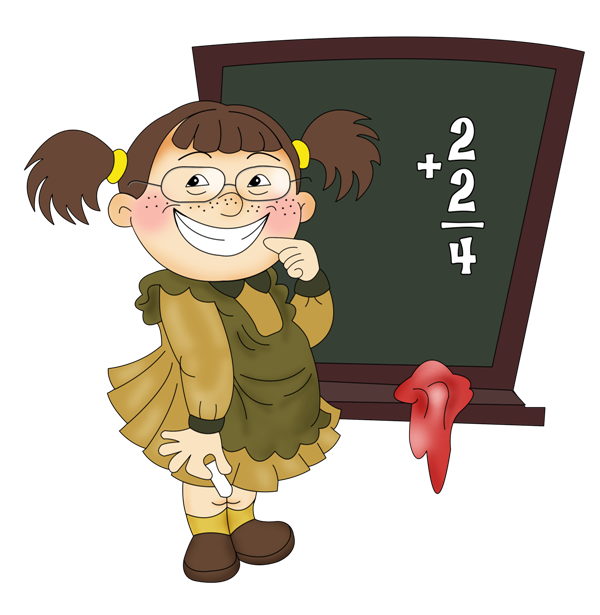 88
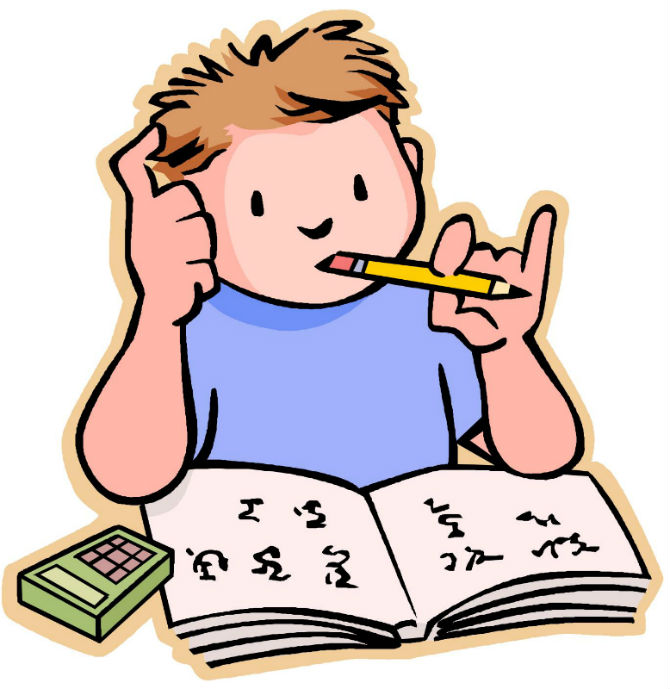 Ответ
Количество созвездий
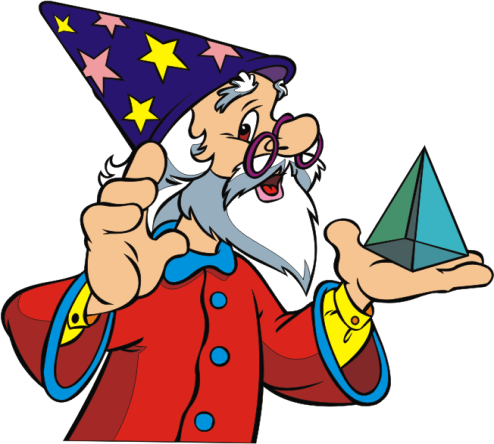 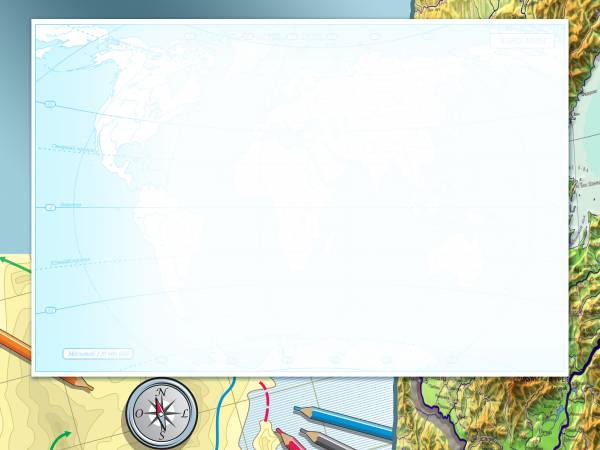 Вопрос 5
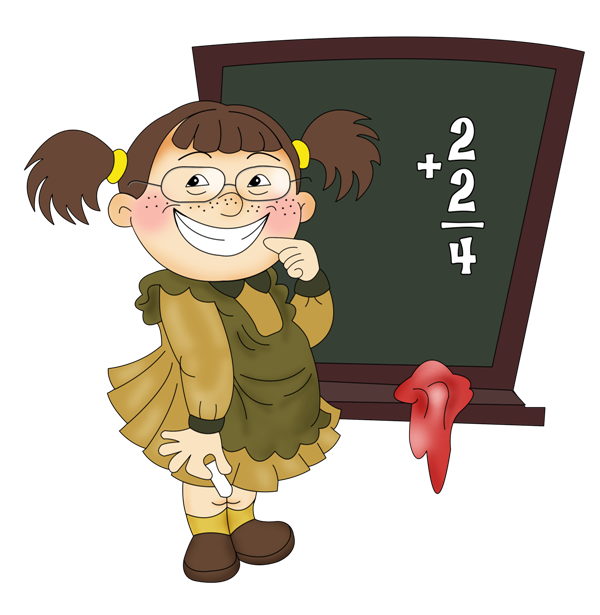 15 млн.°С
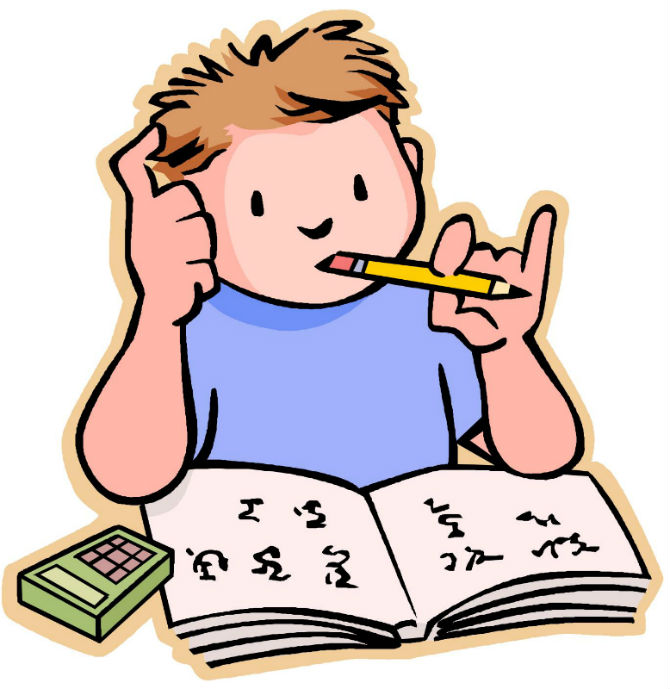 Ответ
Температура внутри Солнца
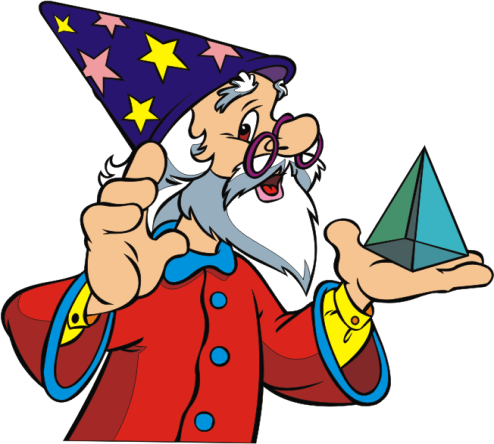 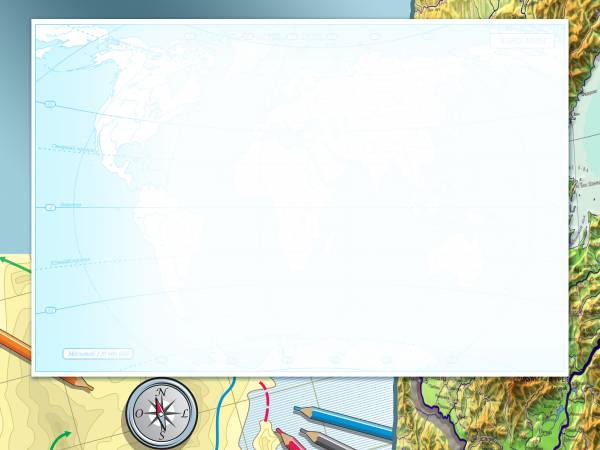 Вопрос 6
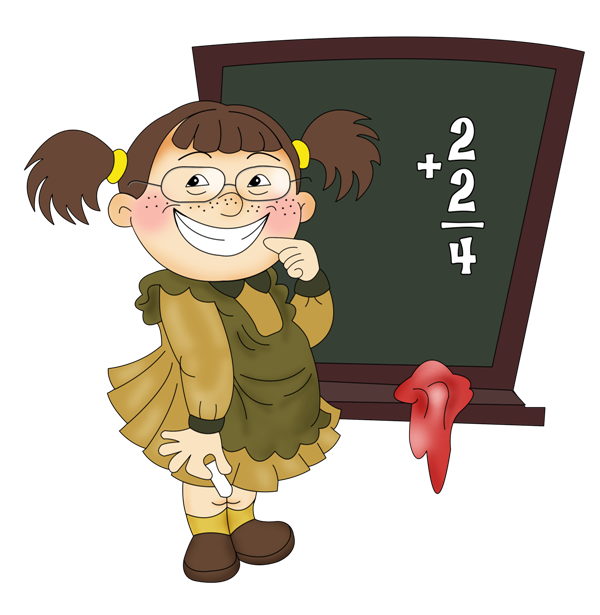 109 раз
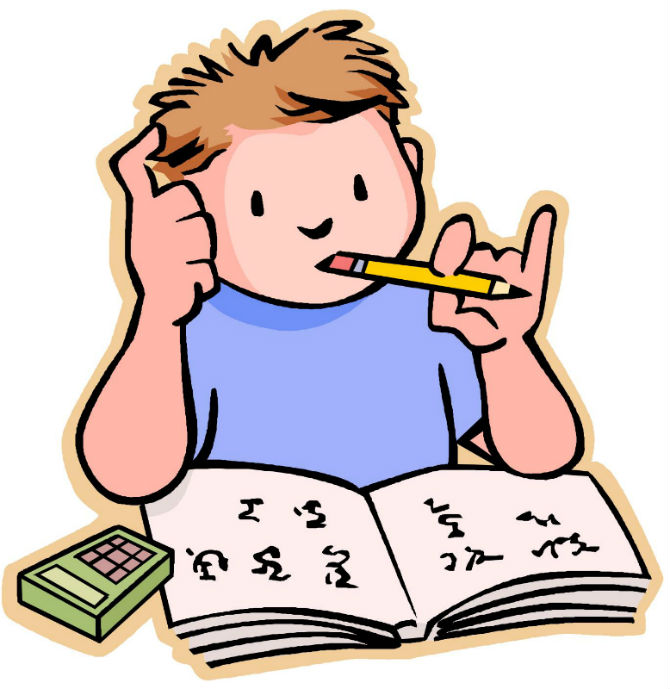 Ответ
Диаметр Солнца больше диаметра Земли
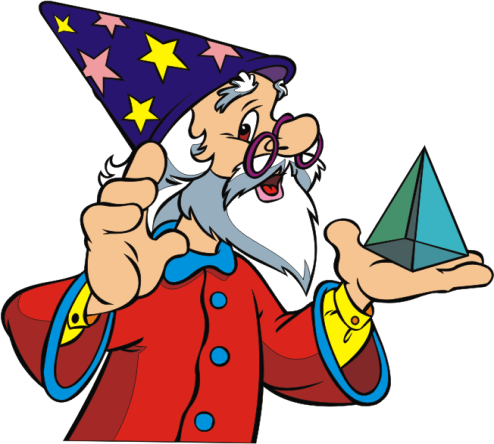 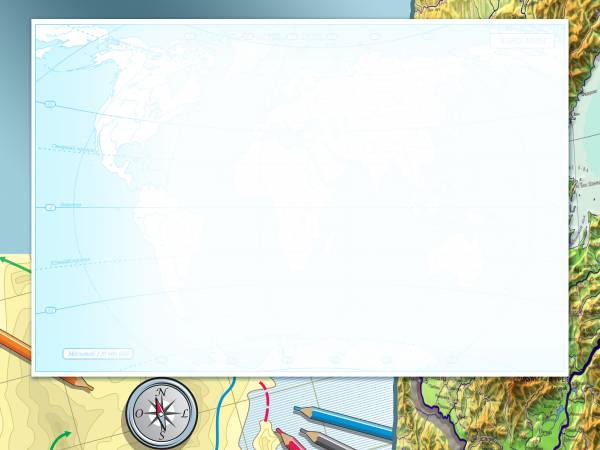 Вопрос 7
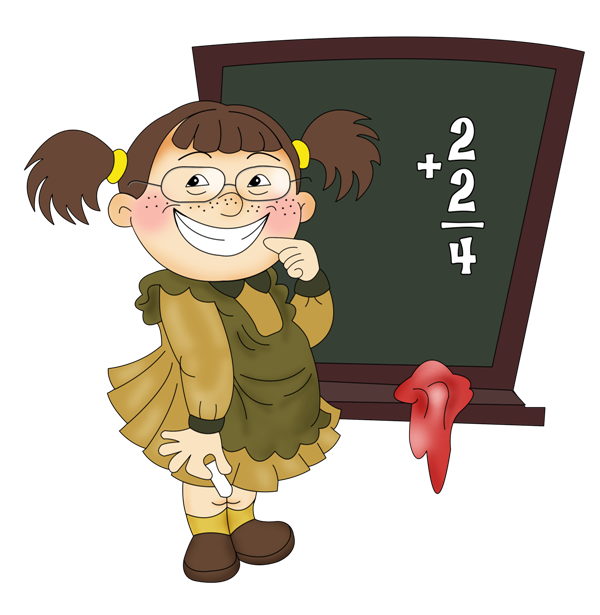 8
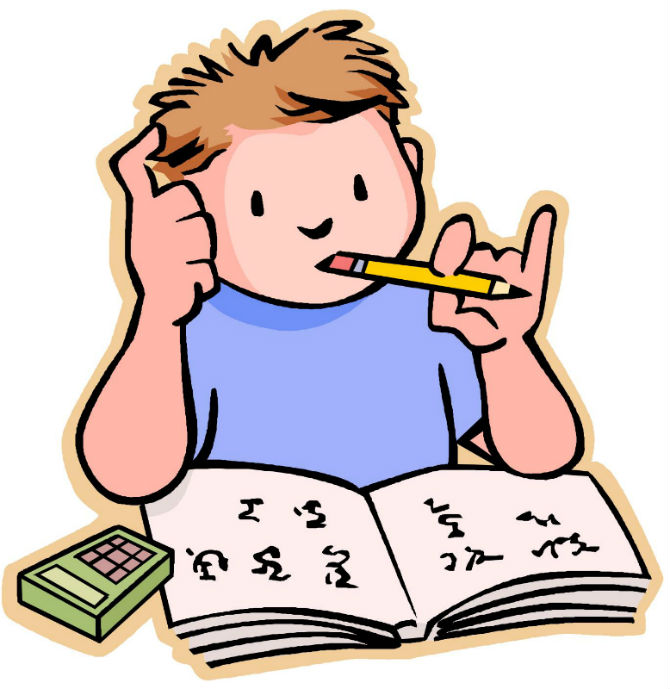 Ответ
Количество планет Солнечной системы
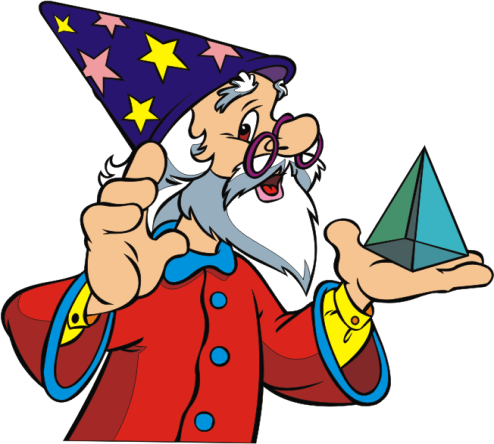 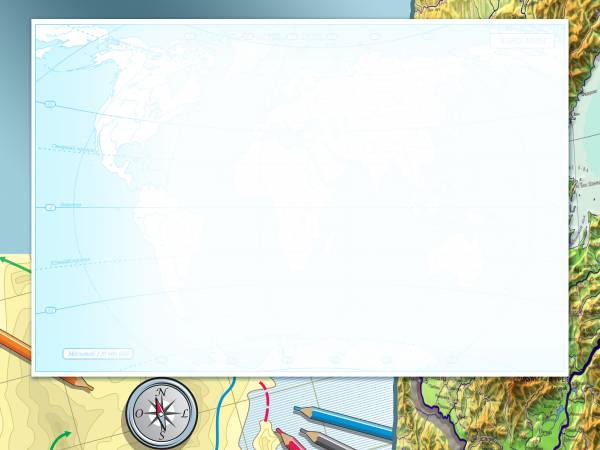 Вопрос 8
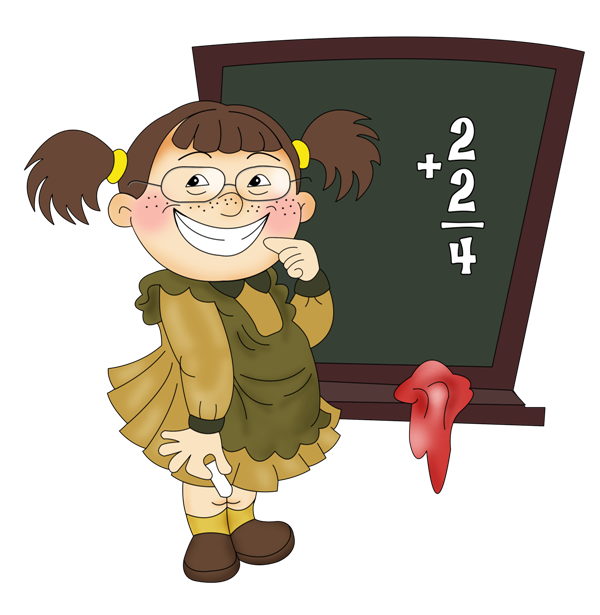 4,5 – 5 млрд.лет
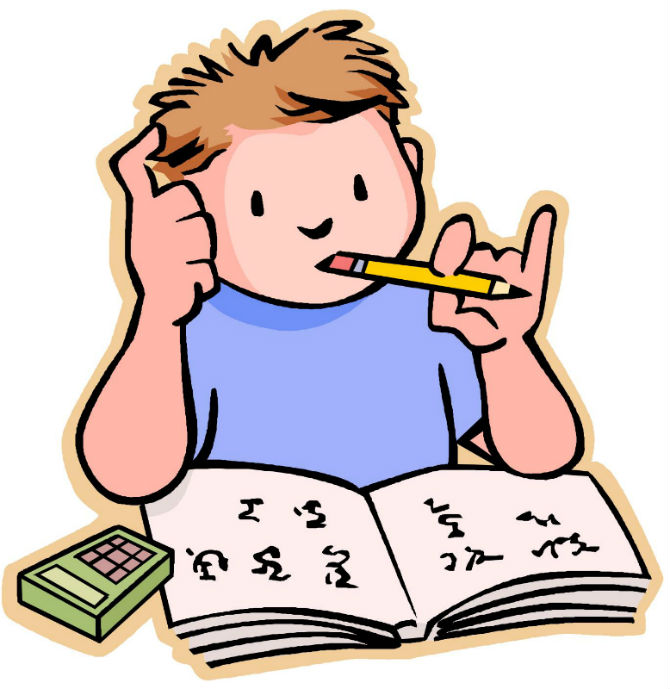 Ответ
Возраст Солнечной системы
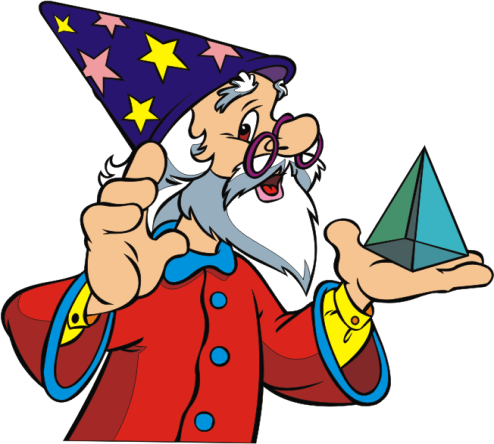 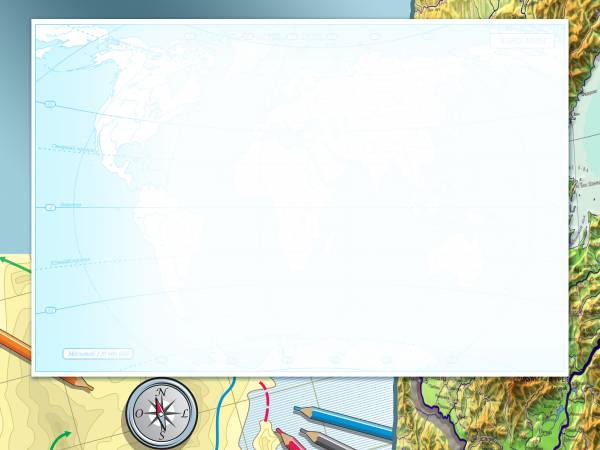 Вопрос 9
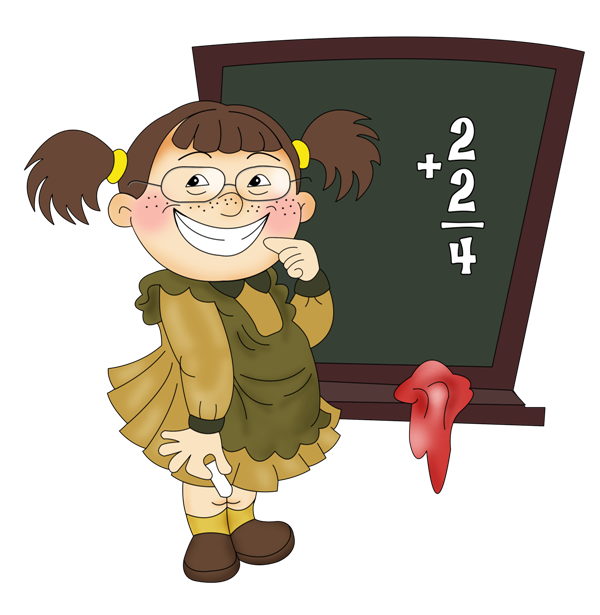 365 дней
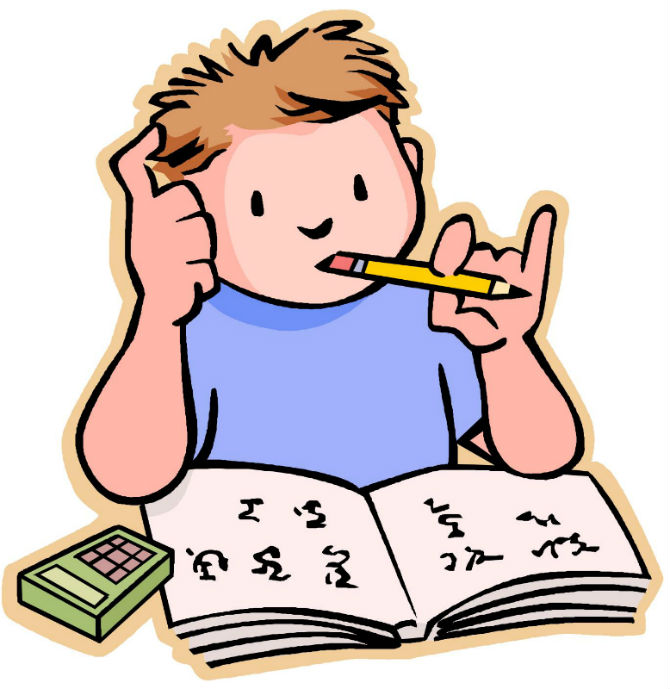 Ответ
Время обращения Земли вокруг Солнца
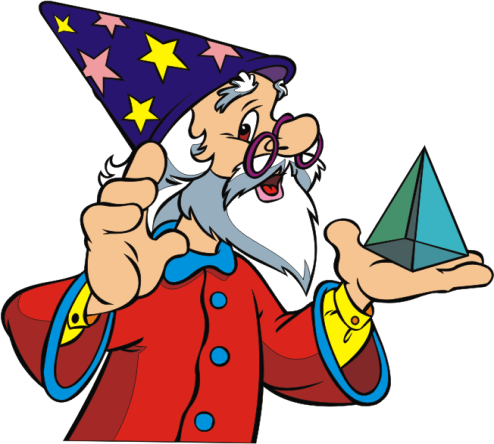 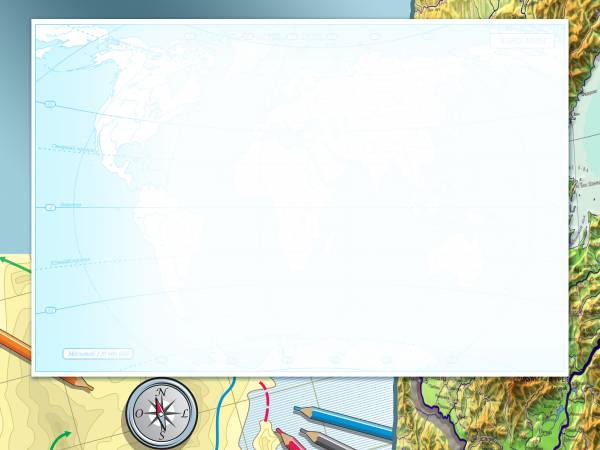 Вопрос 10
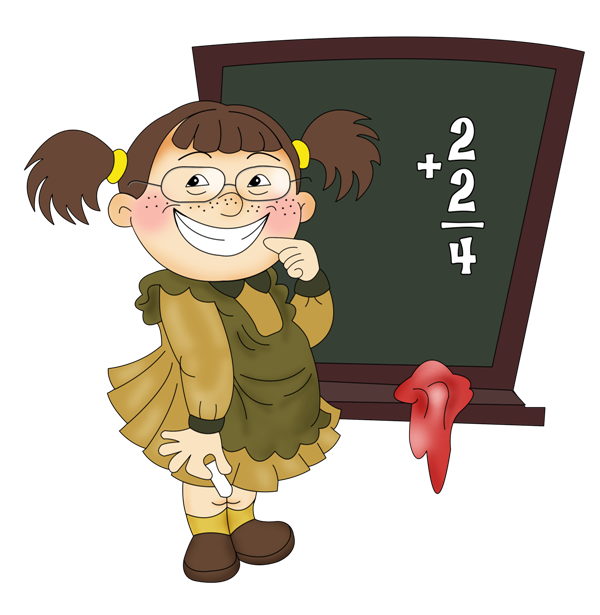 750 раз
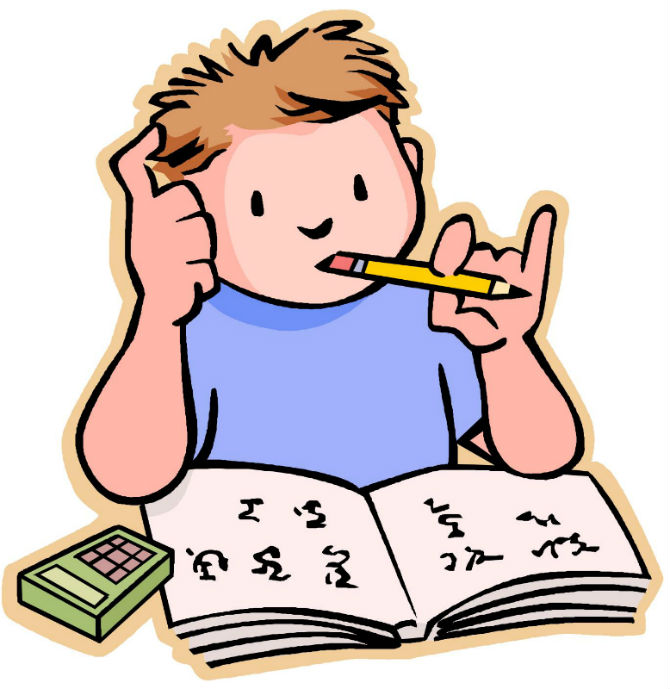 Ответ
Масса Солнца больше массы всех планет
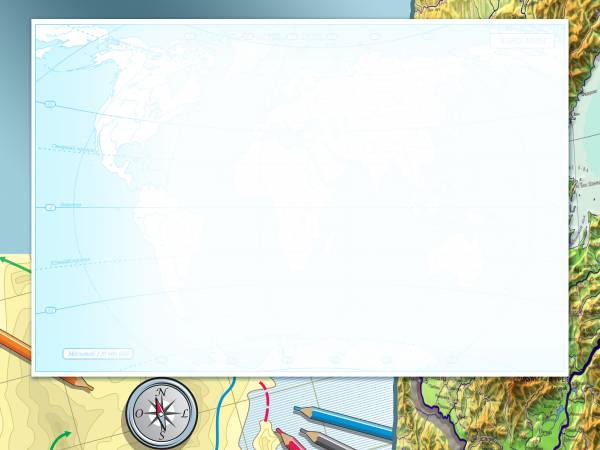 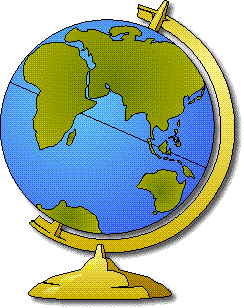 III тур – финал
Гонка за лидером
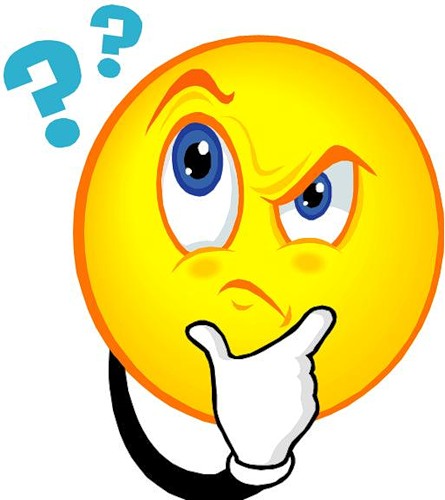 Итак, остались  2  финалиста. Именно они продолжат бороться за звание «Самый умный». Ведущий зачитывает вопросы, которые будут появляться на экране. За 1 минуту участники игры должны ответить на как можно большее количество вопросов.  Вопросы можно пропускать, достаточно сказать ведущему «ДАЛЬШЕ».
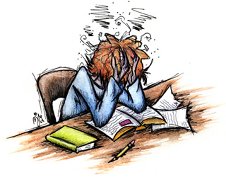 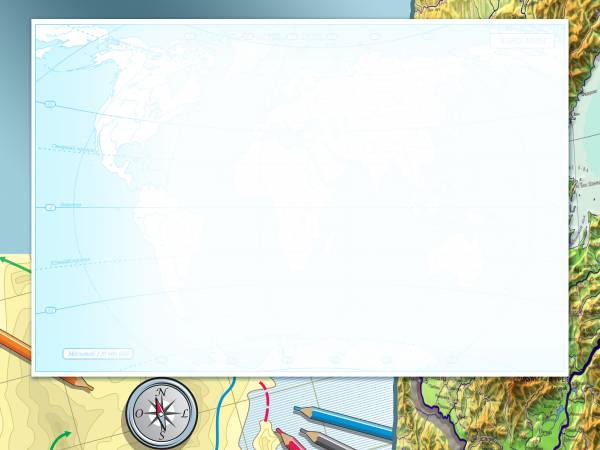 финал
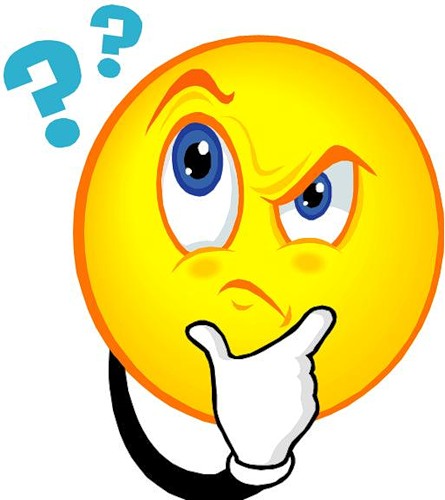 Вариант 1
Вариант 2
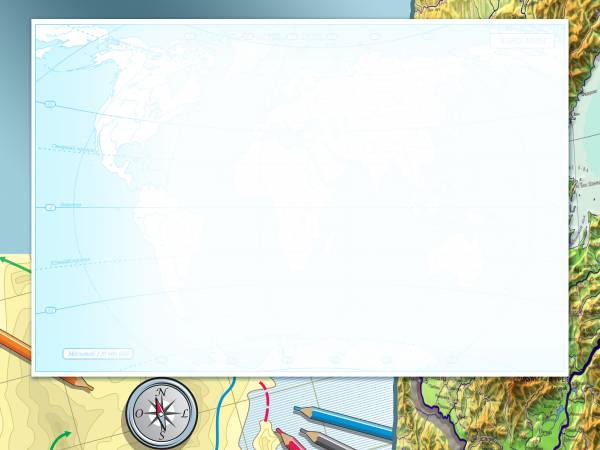 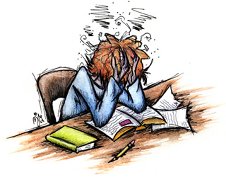 Вопрос 1
Температура на этой планете около - 130°
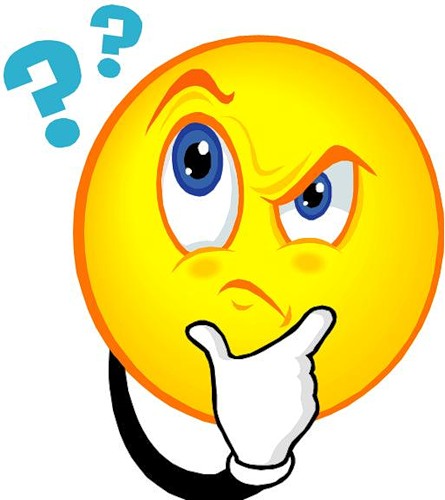 Ответ
на Юпитере
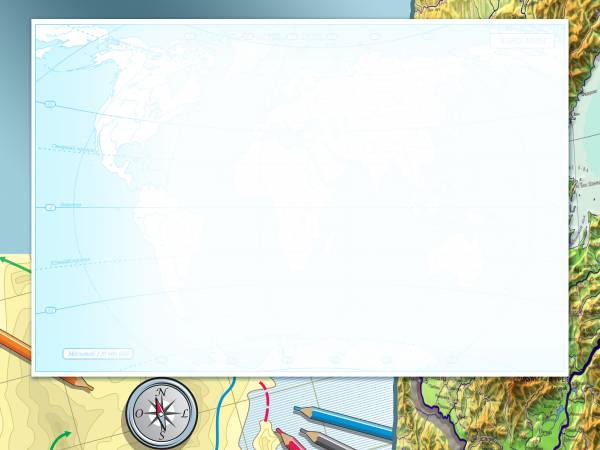 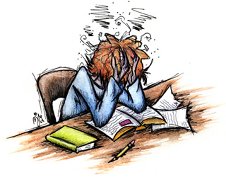 Вопрос 2
Из чего состоят кольца Сатурна?
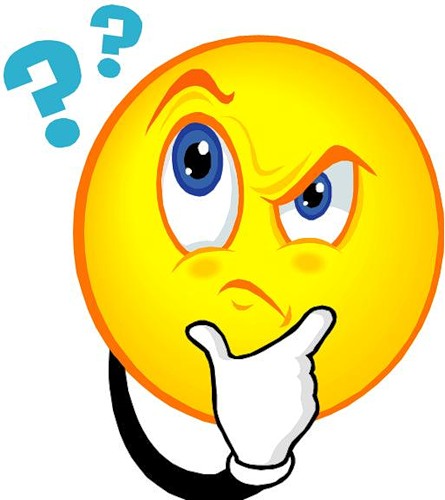 Ответ
Из различных частиц, камней, глыб, покрытых льдом, снегом, инеем
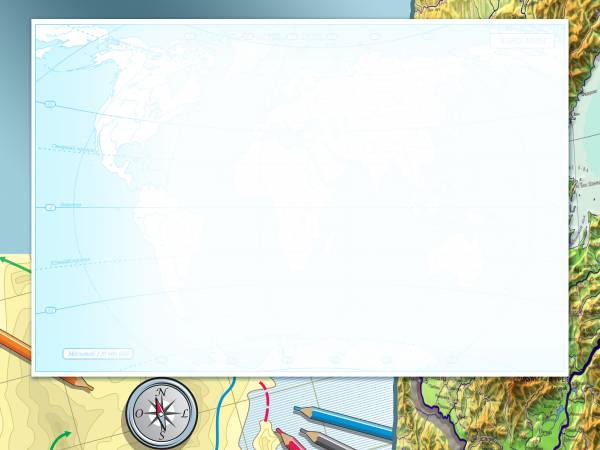 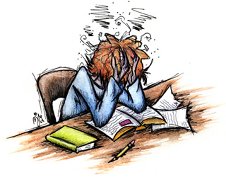 Вопрос 3
Какие по цвету бывают звезды?
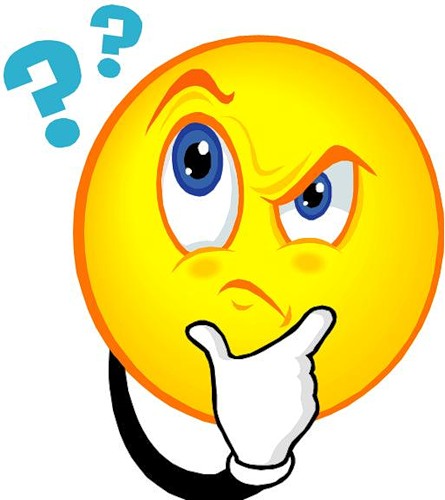 Ответ
Красные, желтые, белые, голубые
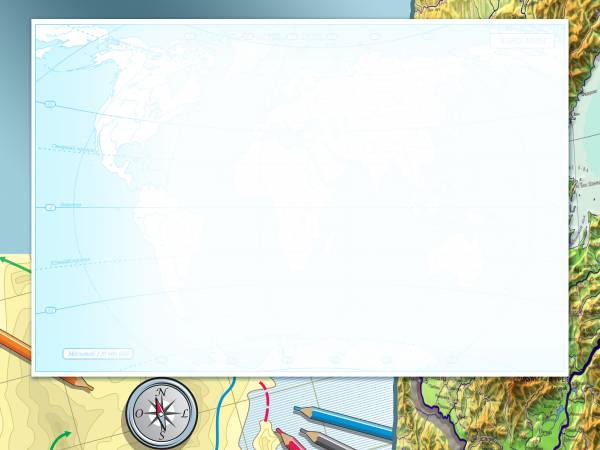 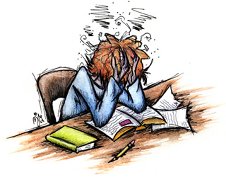 Вопрос 4
Назовите планеты – гиганты.
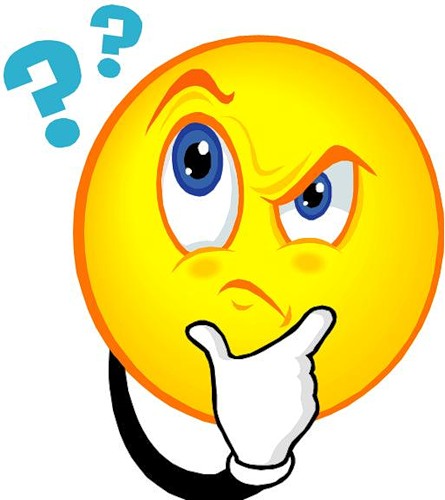 Ответ
Юпитер, Сатурн, Уран, Нептун
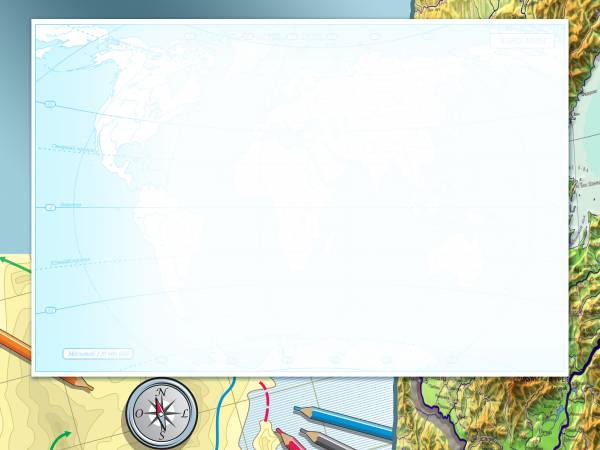 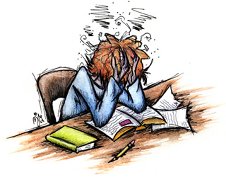 Вопрос 5
Можно ли приземлится на Юпитере? Почему?
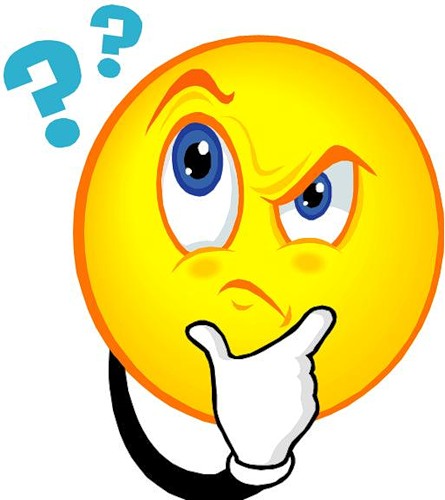 Ответ
Нет. Газовый гигант
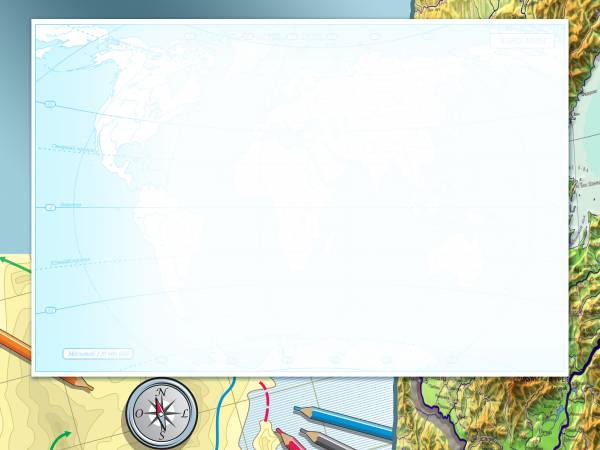 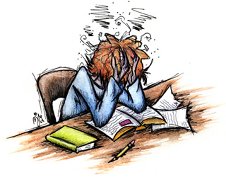 Вопрос 6
Что  в переводе с греческого означает слово «кратер»?
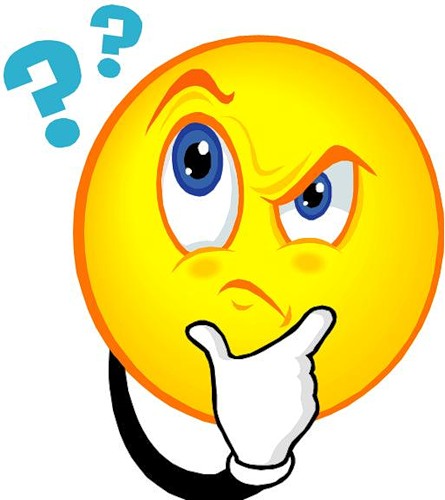 Ответ
«большая чаша»
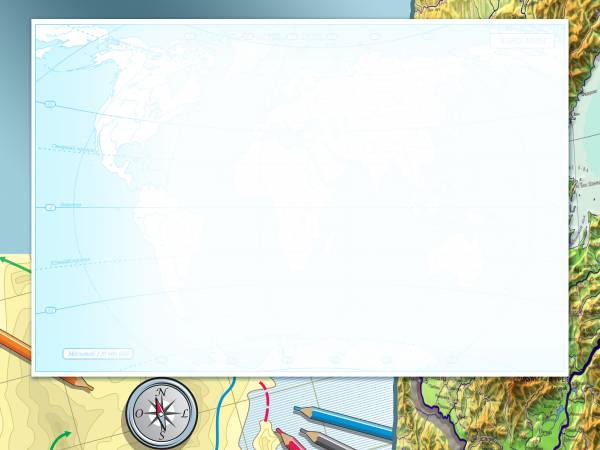 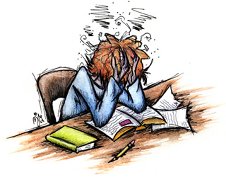 Вопрос 7
Какой объект Солнечной системы переведён  в 2006 г. в класс планет-карликов?
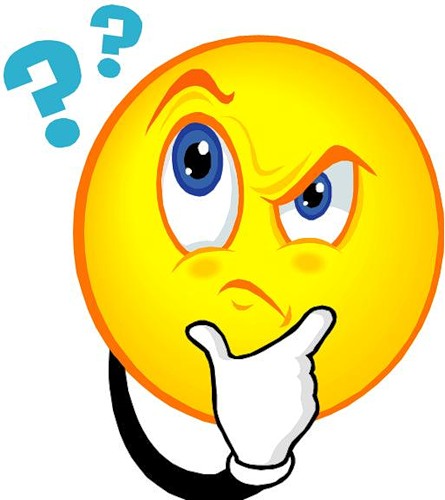 Ответ
Плутон
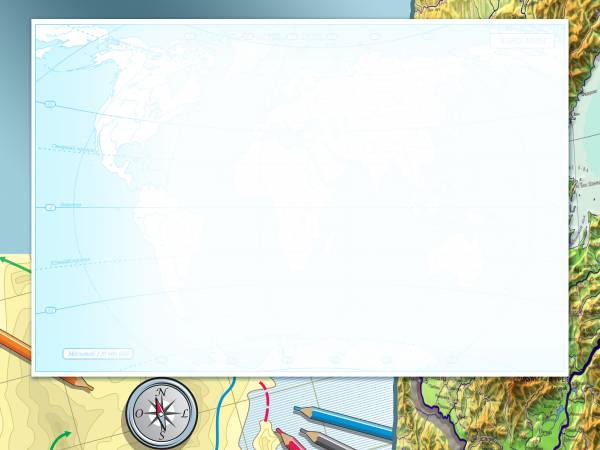 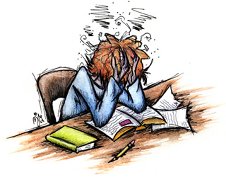 Вопрос 8
За какое время Земля делает один оборот вокруг своей оси?
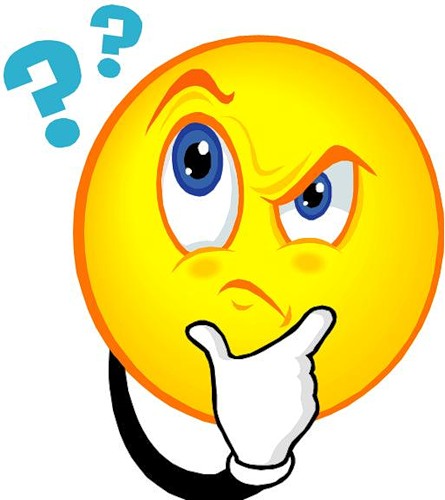 Ответ
за 24 часа
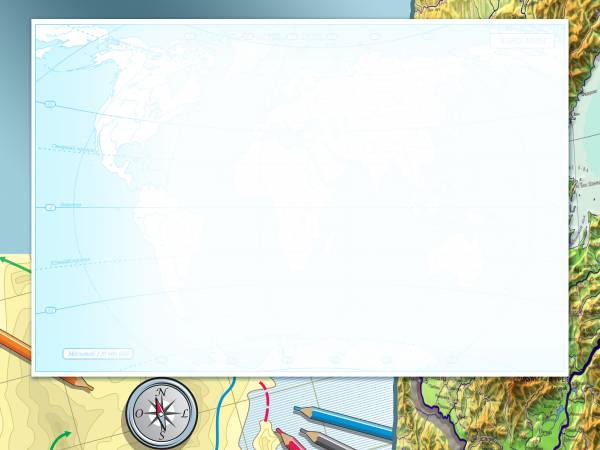 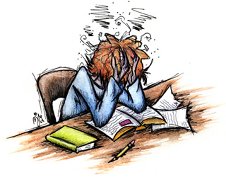 Вопрос 9
Из какого газа в основном состоит атмосфера Марса?
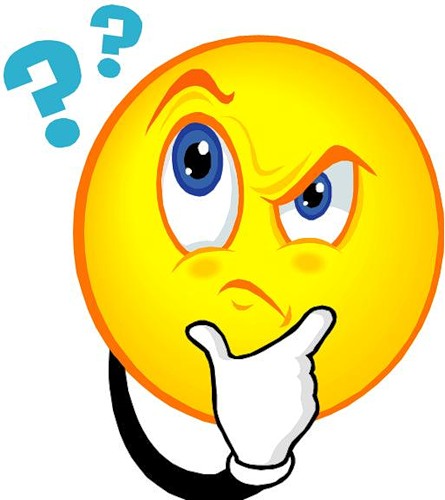 Ответ
из углекислого газа
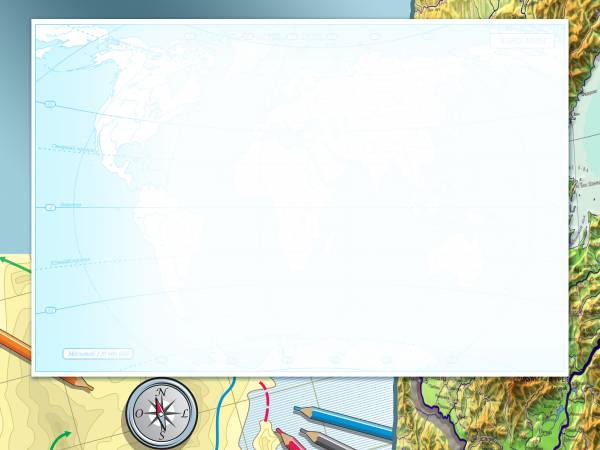 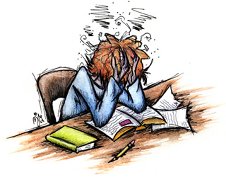 Вопрос 10
Кто первым полетел в космос?
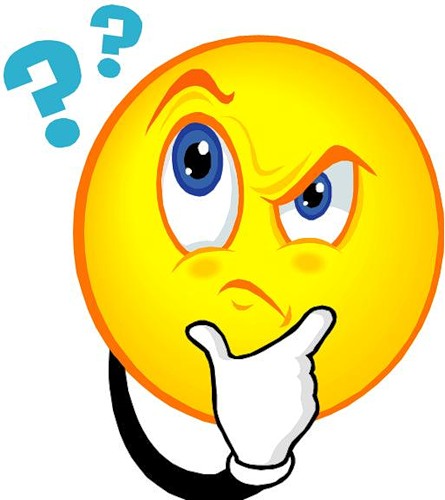 Ответ
Ю.А.Гагарин
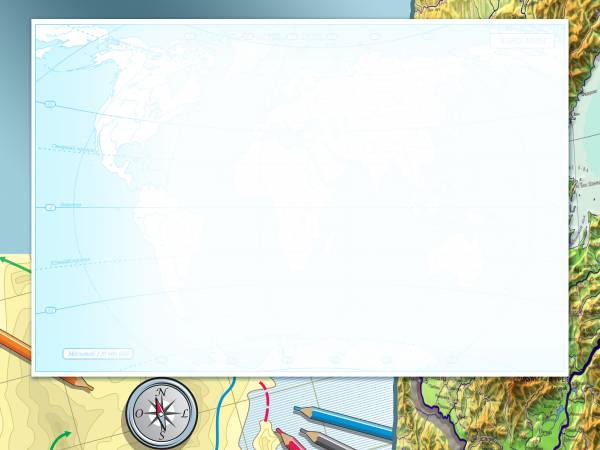 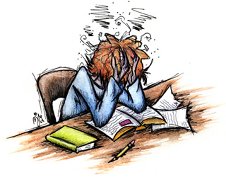 Вопрос 11
Самая необычная по внешнему виду планета?
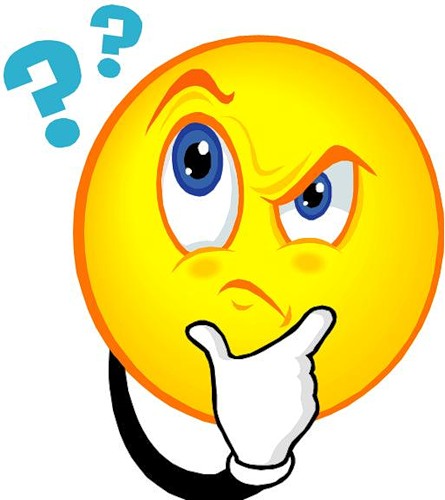 Ответ
Сатурн
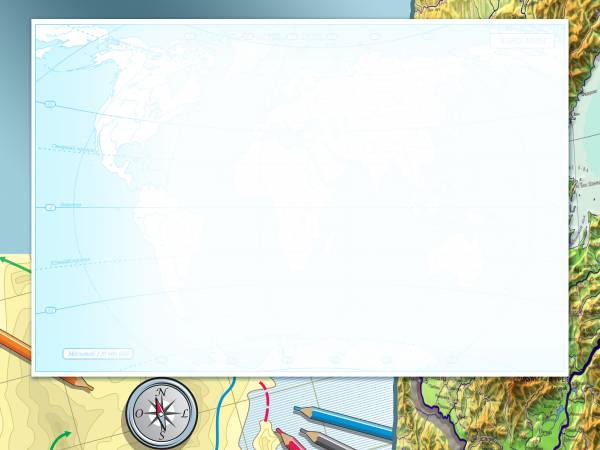 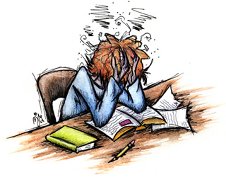 Вопрос 12
Эта планета по размерам лишь немного меньше Земли?
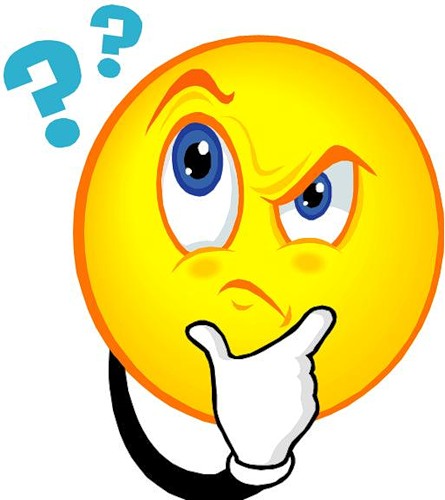 Ответ
Венера
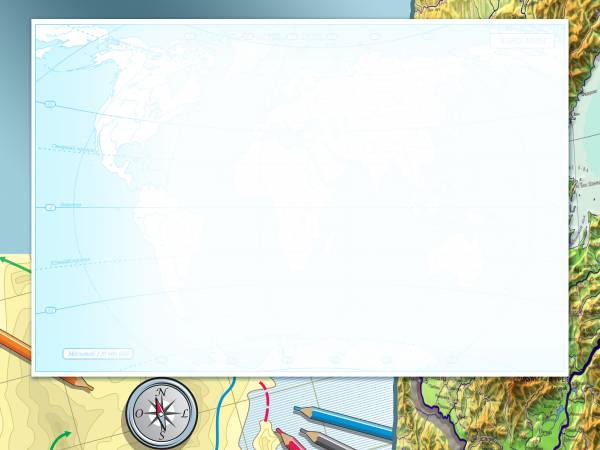 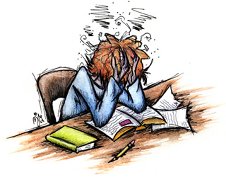 Вопрос 13
В чем различие между метеорами и метеоритами?
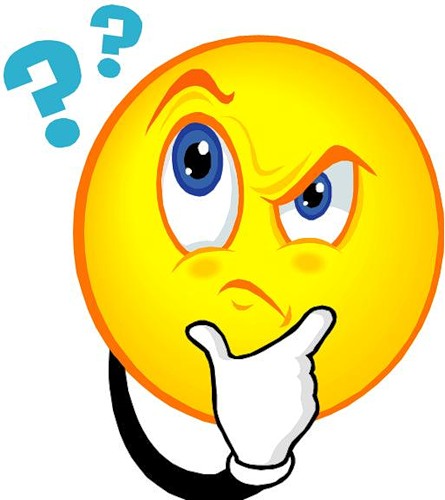 Ответ
Метеоры сгорают в атмосфере, а метеориты падают на Землю
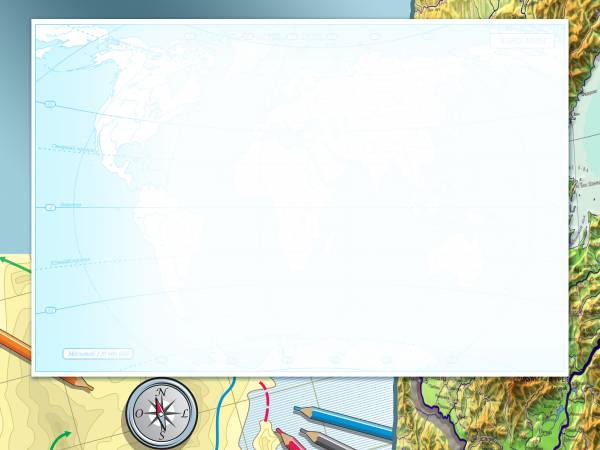 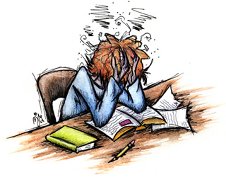 Вопрос 14
Из чего состоит хвост кометы?
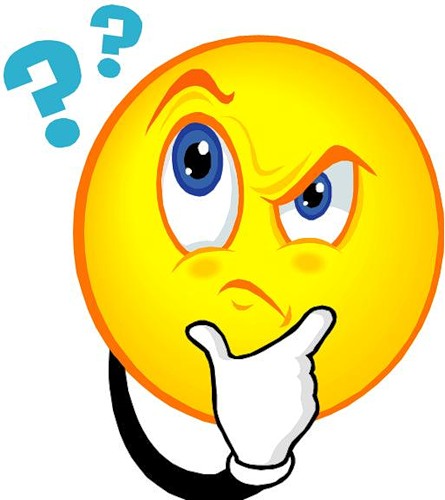 Ответ
Из газов и мелкой пыли
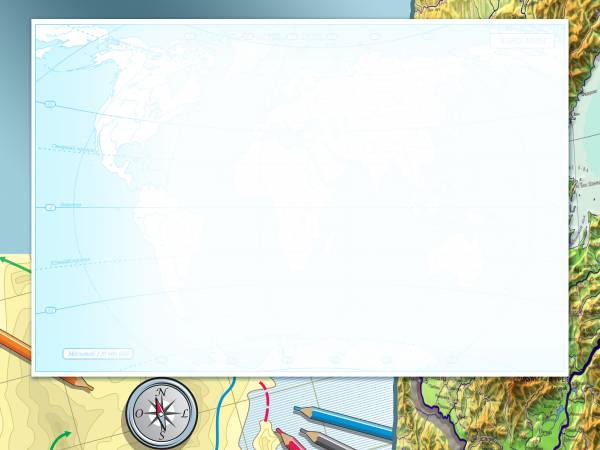 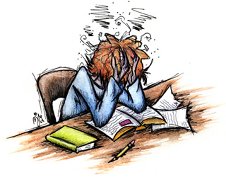 Вопрос 1
Температура на этой планете приближается к - 170°
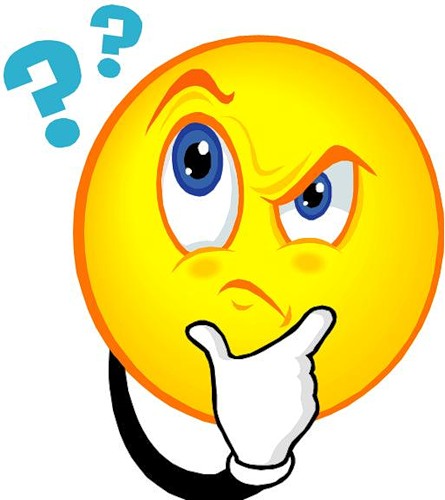 Ответ
на Сатурне
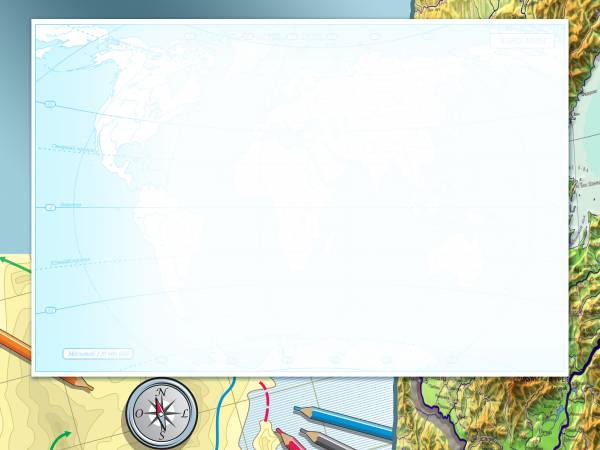 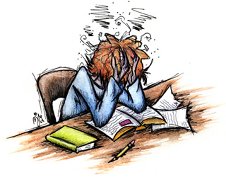 Вопрос 2
Из чего состоит ядро кометы?
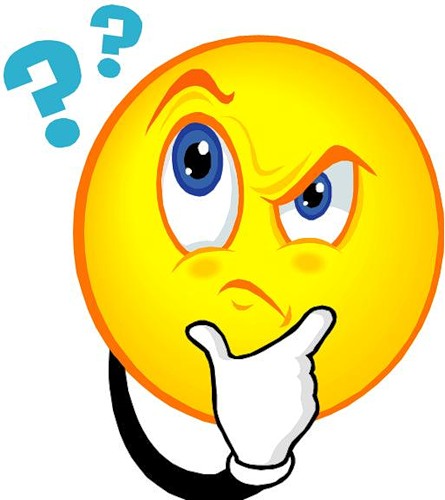 Ответ
Из льда, замёрзших газов, твердых частичек
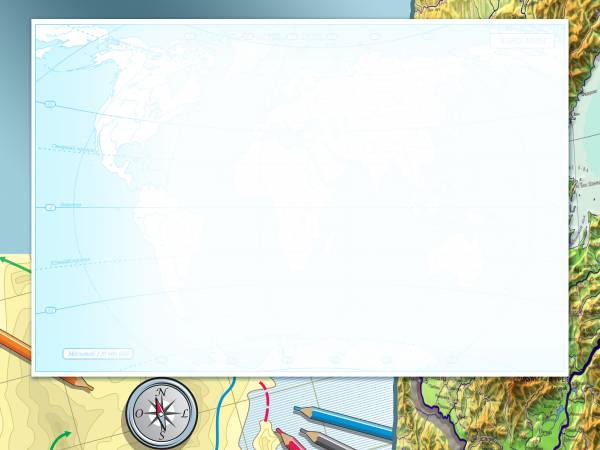 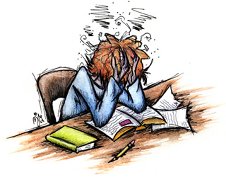 Вопрос 3
Какие по размерам бывают звезды?
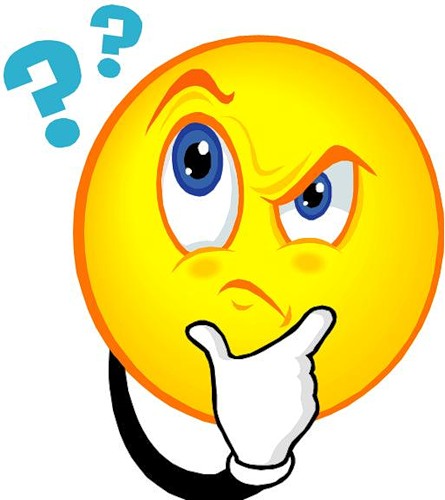 Ответ
Карлики, гиганты, сверхгиганты
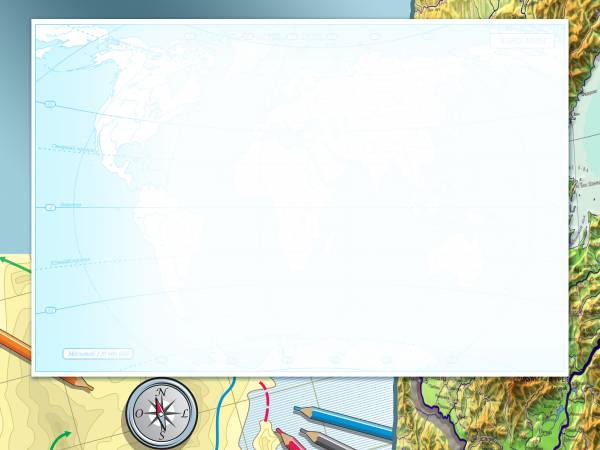 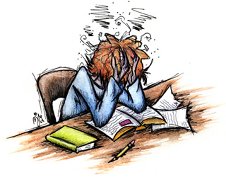 Вопрос 4
Перечислите планеты земной группы
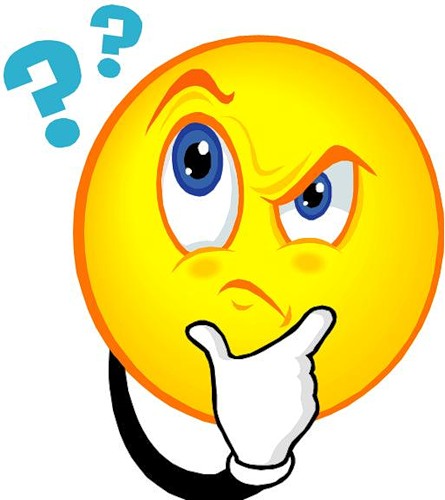 Ответ
Меркурий, Венера, Земля, Марс
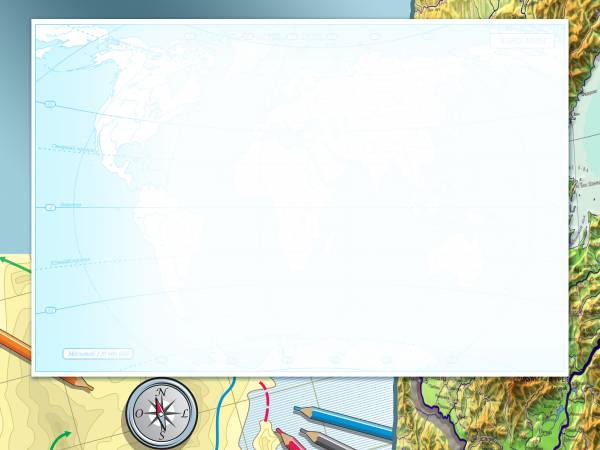 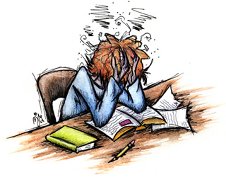 Вопрос 5
В какой части Солнечной системы движется большинство астероидов?
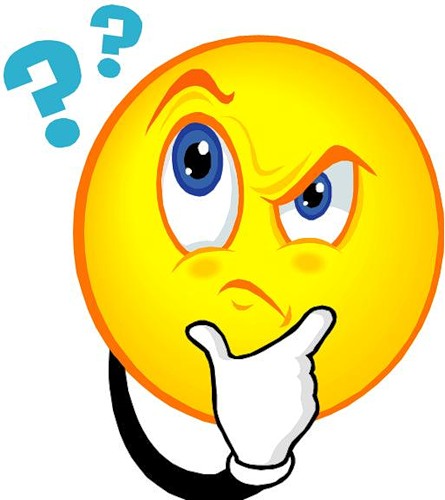 Ответ
В поясе астероидов
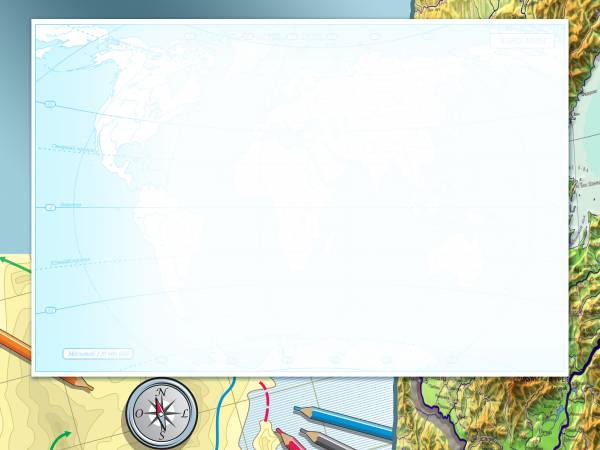 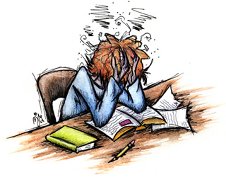 Вопрос 6
Какие участки лунной поверхности принято называть морями?
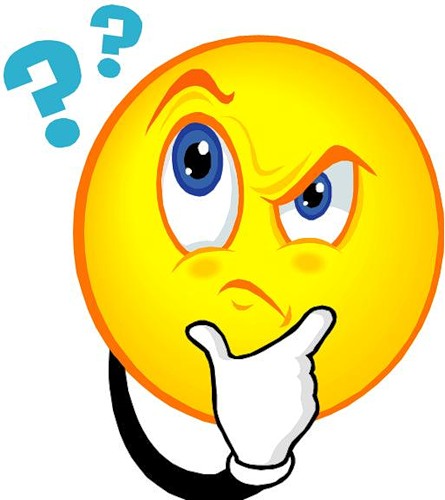 Ответ
Сравнительно ровные, покрытые застывшей лавой
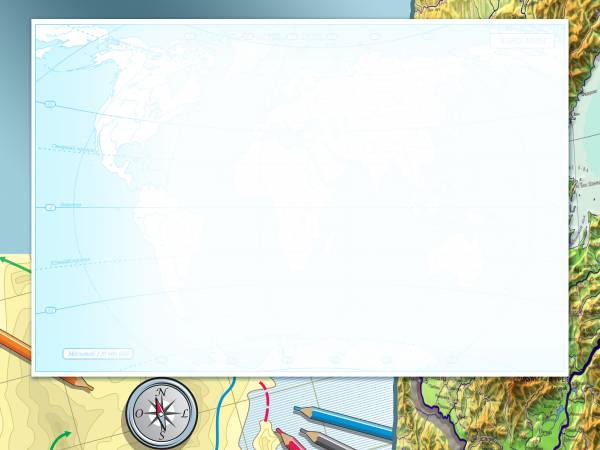 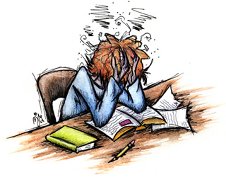 Вопрос 7
За какое время Марс делает один оборот вокруг своей оси?
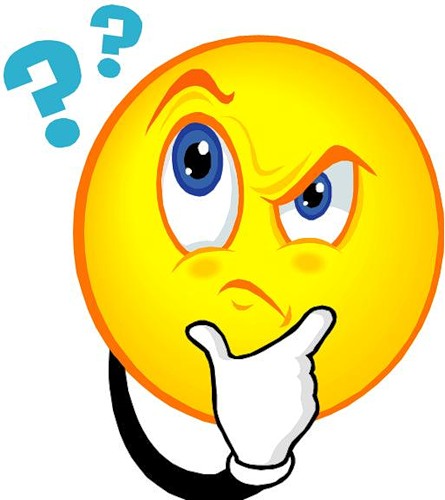 Ответ
за 24 часа
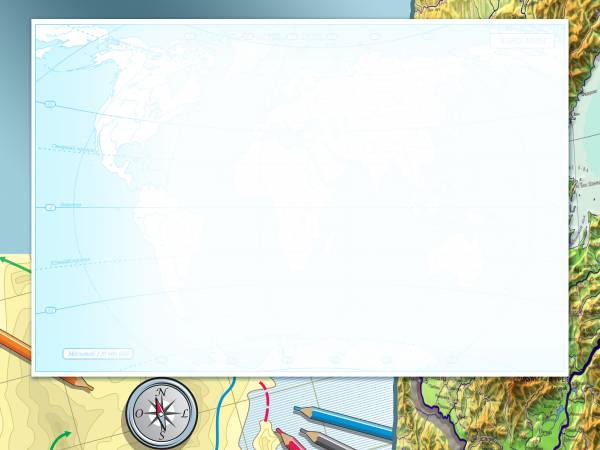 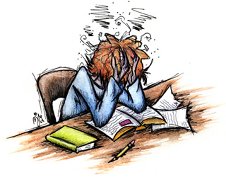 Вопрос 8
Самый большой спутник Сатурна
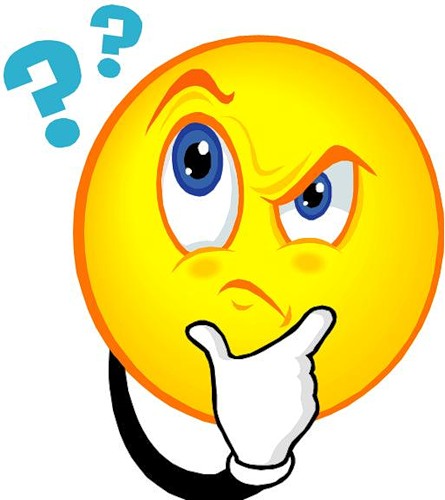 Ответ
Титан
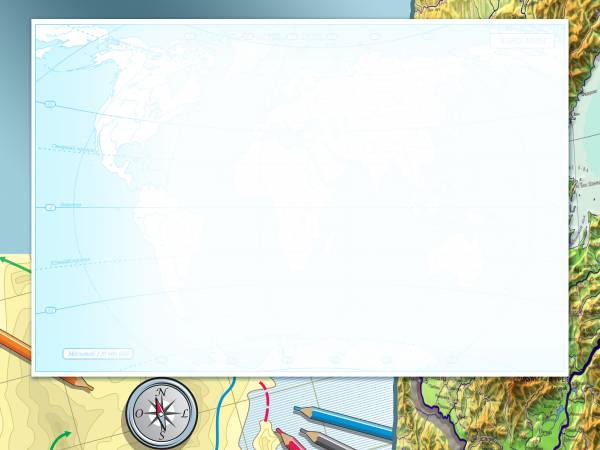 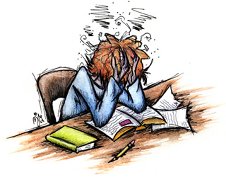 Вопрос 9
Из какого газа в основном состоит атмосфера Венеры?
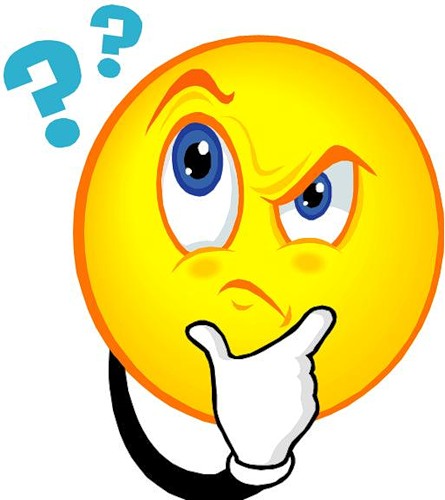 Ответ
из углекислого газа
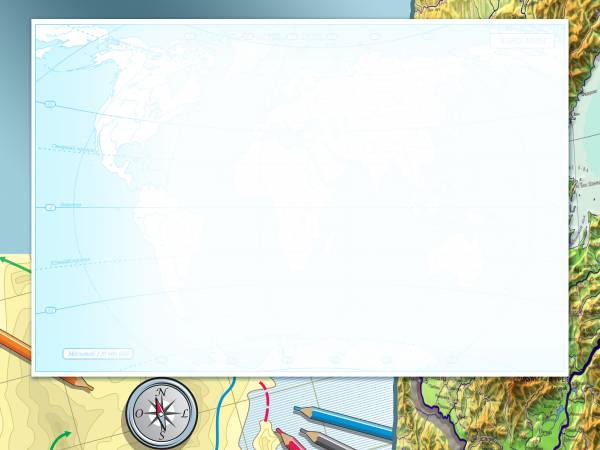 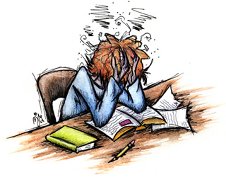 Вопрос 10
Какая страна запустила первый искусственный спутник Земли?
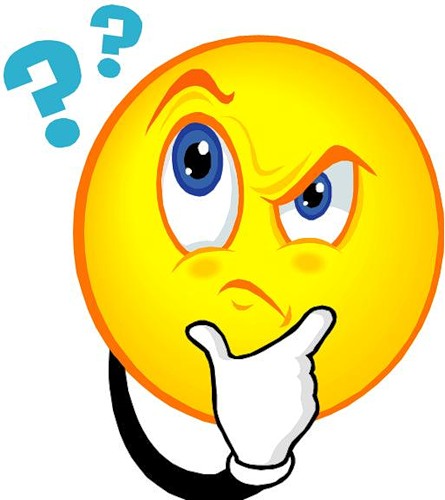 Ответ
СССР
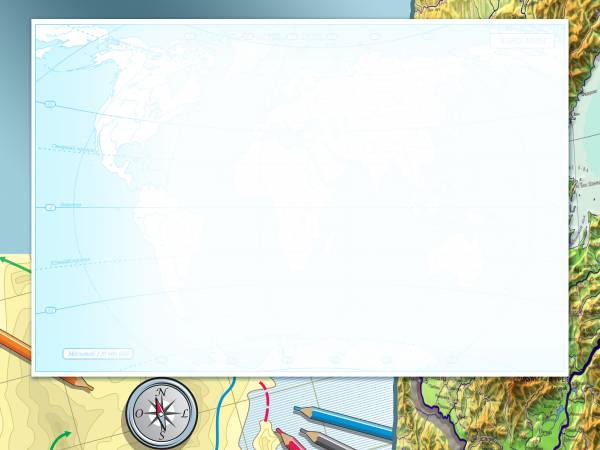 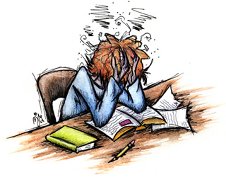 Вопрос 11
Какая планета при наблюдении с Земли кажется самой яркой?
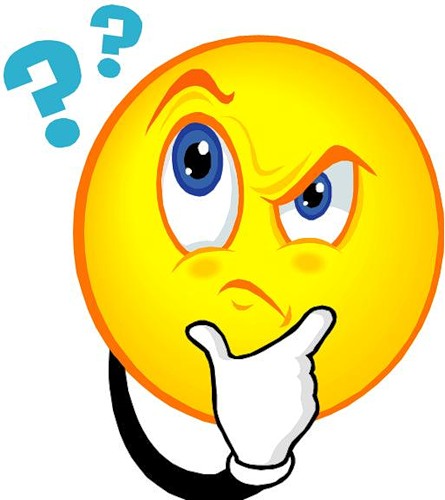 Ответ
Венера
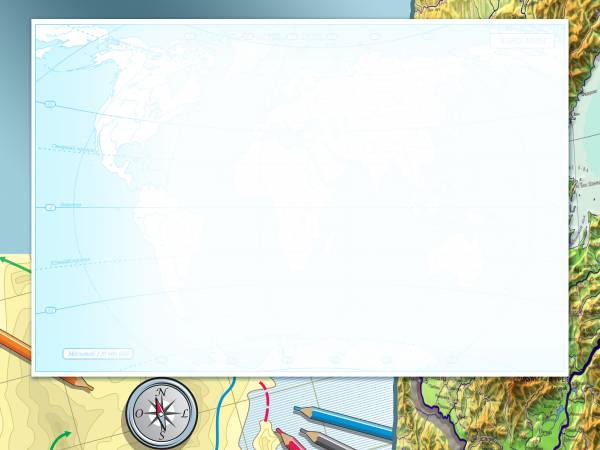 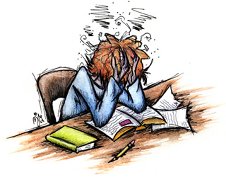 Вопрос 12
В какую сторону повернут хвост кометы при приближении к Солнцу?
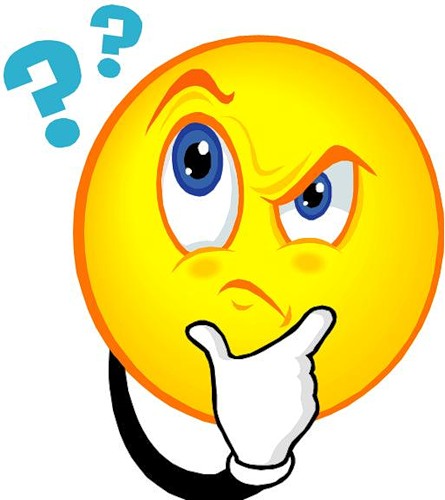 Ответ
в сторону Солнца
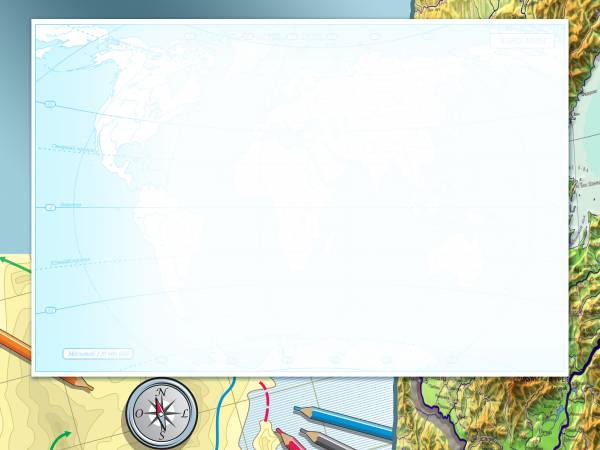 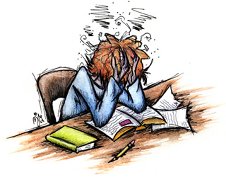 Вопрос 13
Более 70% поверхности этой планеты покрыто водой.
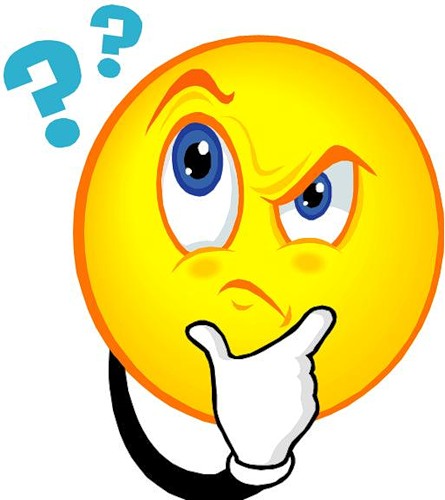 Ответ
Земля
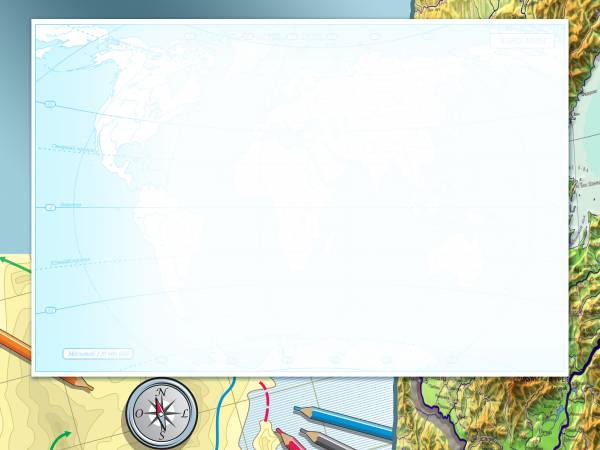 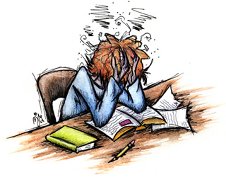 Вопрос 14
Чем звезды отличаются от планет?
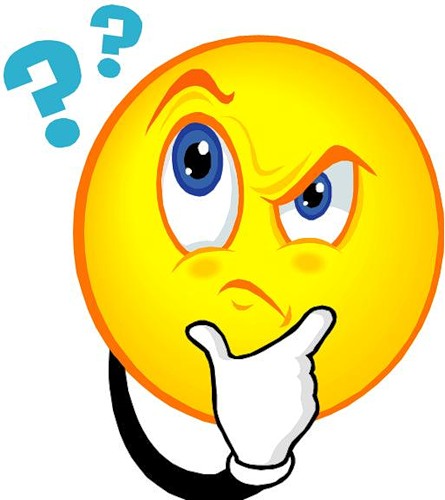 Ответ
излучают тепло и свет
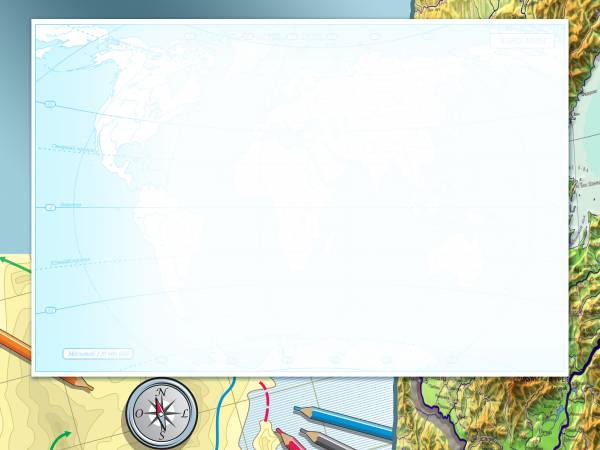 Подведение итогов
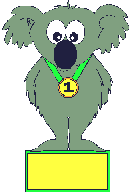 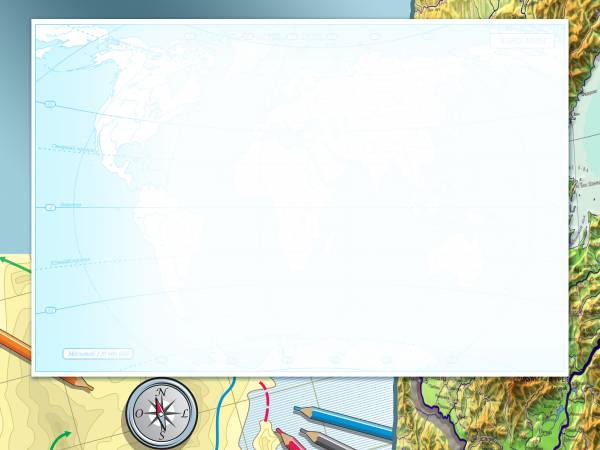 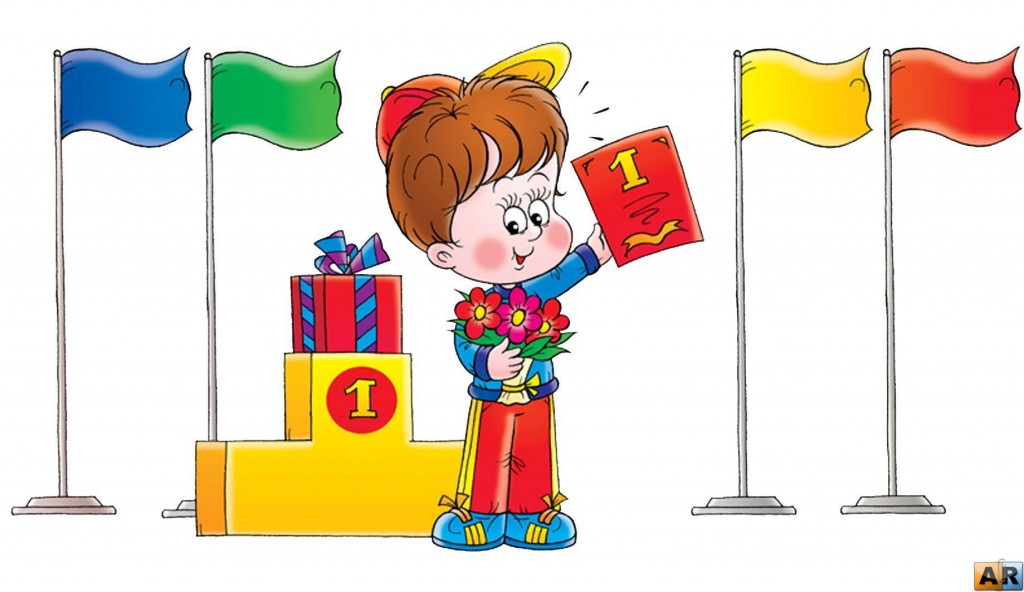 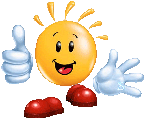 Поздравляем 
победителя!
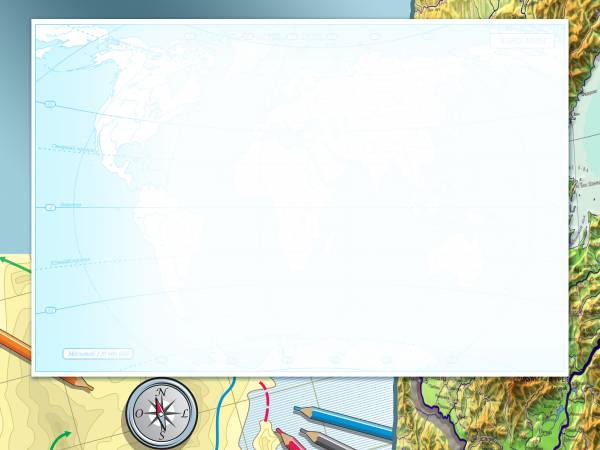 рефлексия
Я узнал…
Меня удивило…
Я научился…
Сегодня 
на уроке
Было трудно …
Я понял, что…
Мне захотелось …
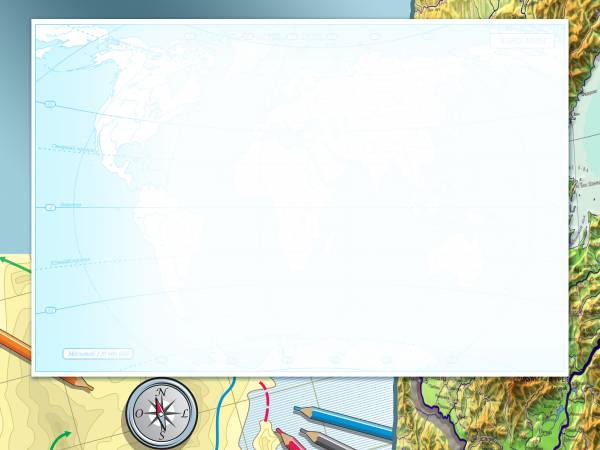 Домашнее задание
Подготовиться к проверочной работе по теме «Земля во Вселенной»